BREAST MALIGNANCIES
August 28th, 2024
Welcome
Jack Nirenberg
National Accounts Associate, OncLive
MJH Life Sciences™
Thank You to Our Supporters:
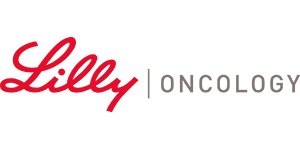 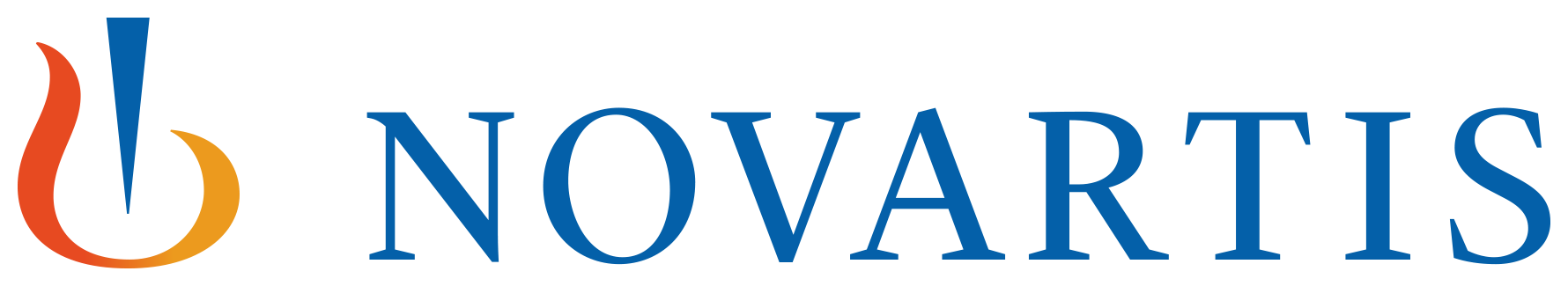 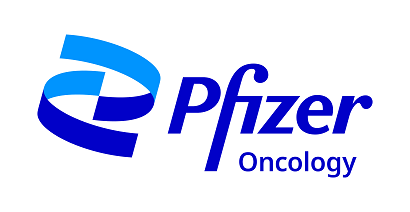 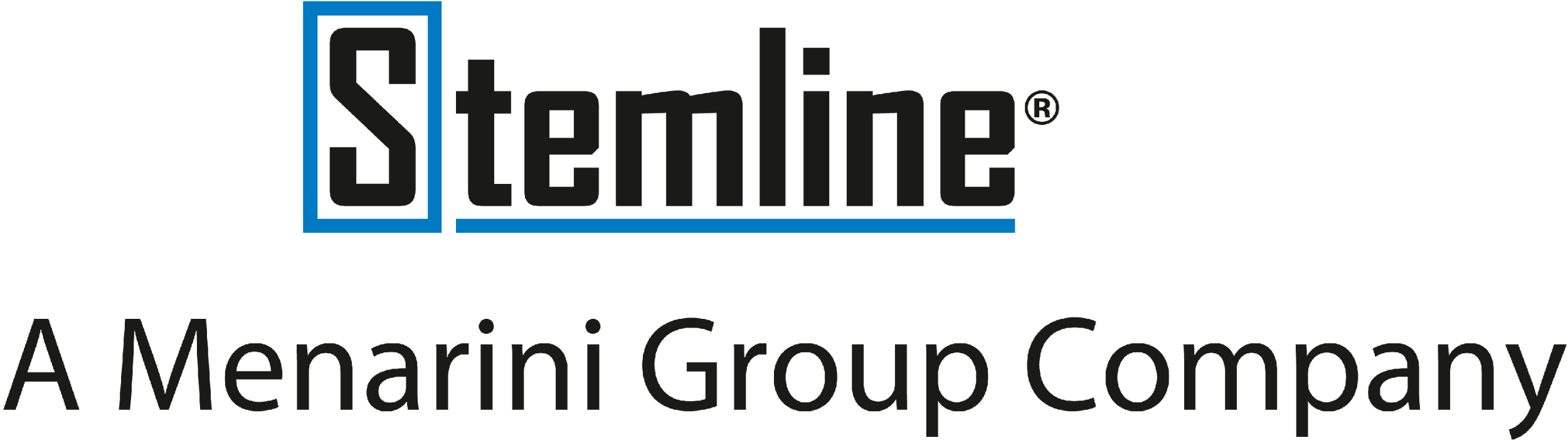 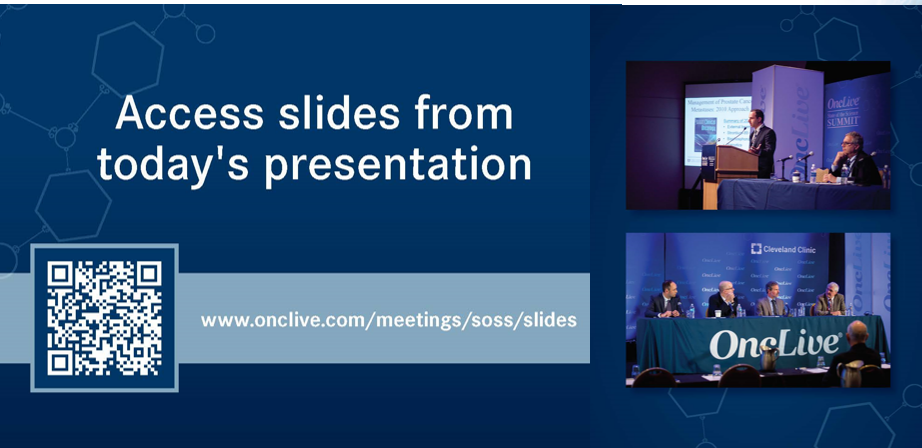 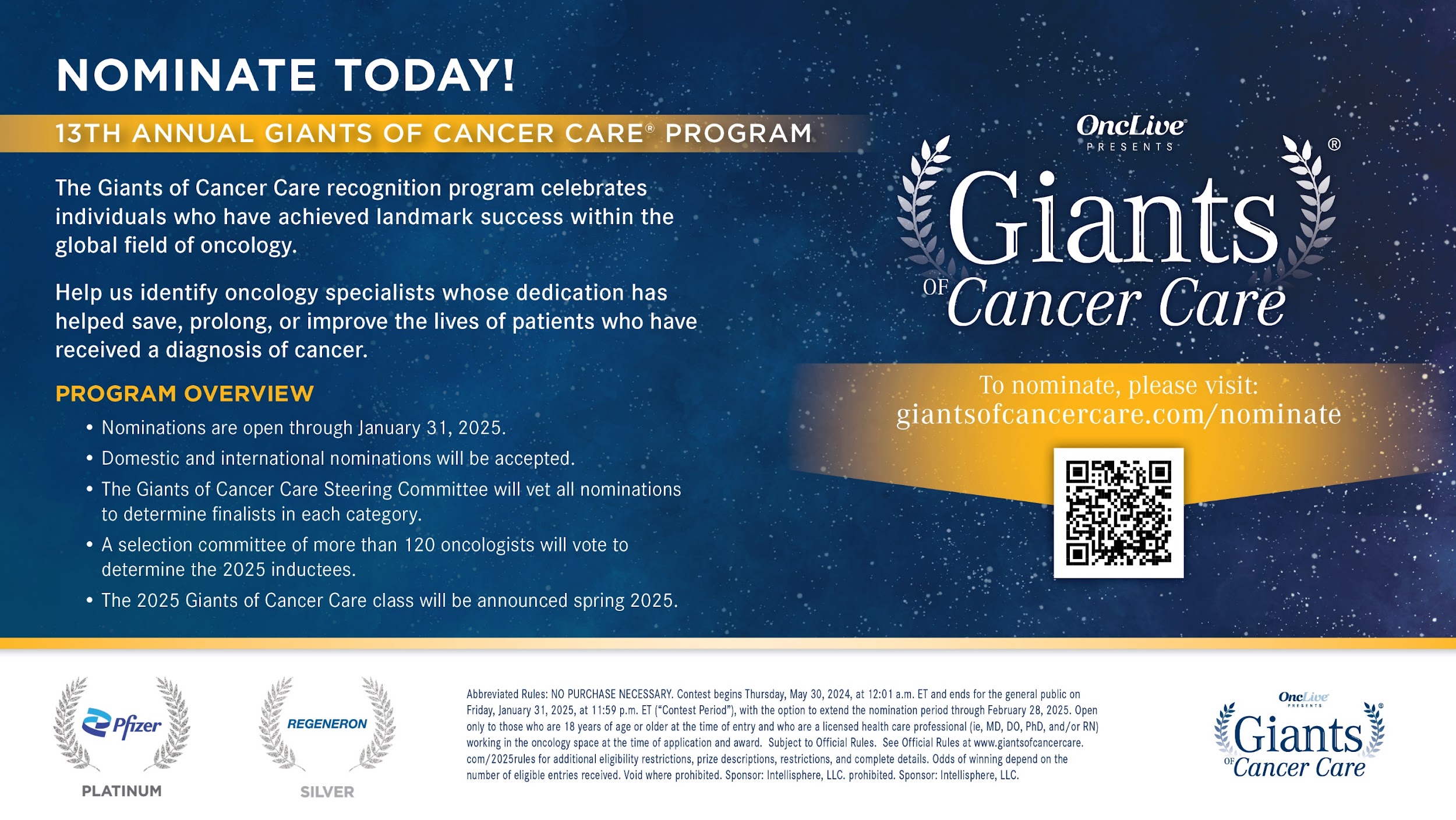 2024 Events
Pan Tumor: October, Miami, FL
Gastrointestinal: November, Washington, DC
Breast: December, San Antonio, TX
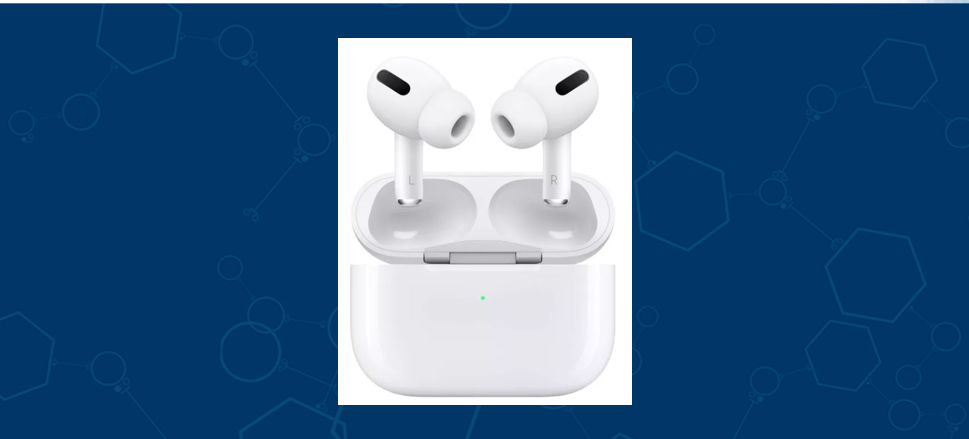 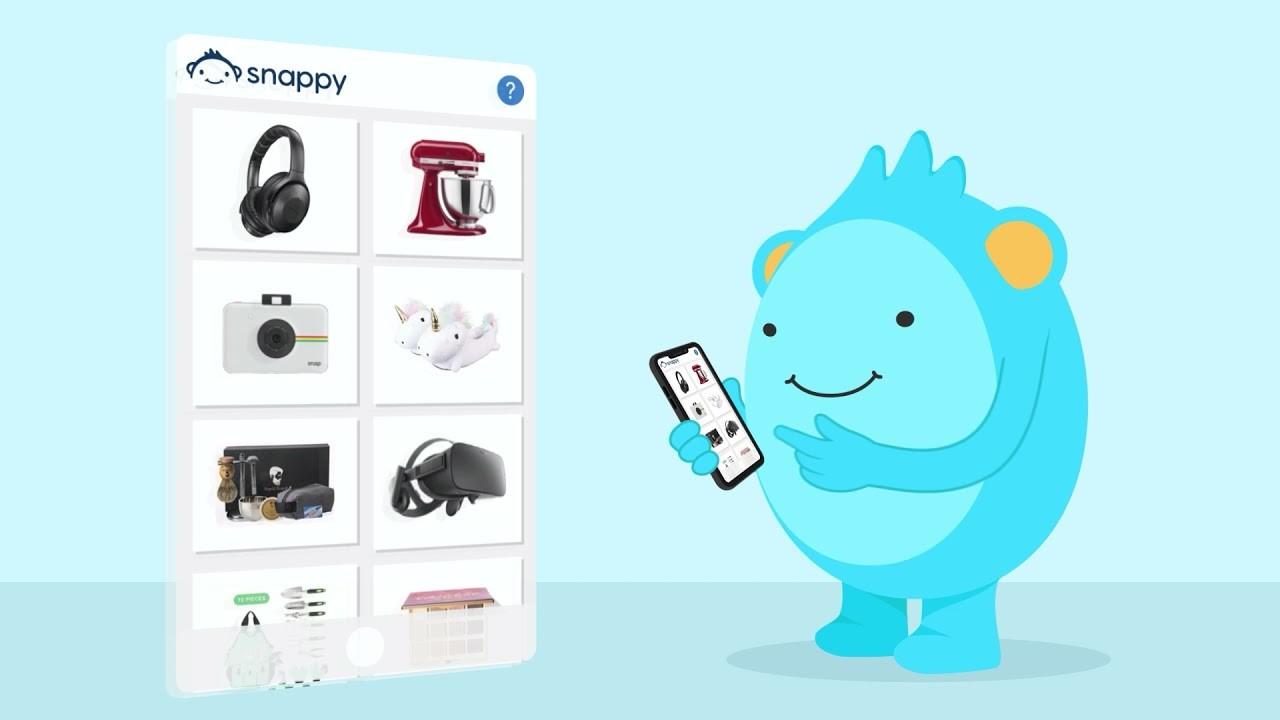 Program Chairs
Christos Vaklavas, M.D.
Associate Professor
Physician Leader in Breast Cancer
Huntsman Cancer Institute
Salt Lake City, Utah
BREAST MALIGNANCIES
August 28th, 2024
CDK4/6 inhibitors in first-line therapy for HR+/HER2- metastatic breast cancer
Margaret Van Meter, MD
Medical Director, Oncology Clinical Program
Medical Director, Breast Cancer
Intermountain Health
Salt Lake City, Utah
Questions to address
How do CDK4/6 inhibitors work?
What is the efficacy of CDK4/6i in first-line phase 3 RCTs for HR+/HER2- MBC?
What do studies show about CDK4/6i toxicities, quality of life, and dose reduction?
Does endocrine partner matter in first-line?
CDK4/6i vs chemotherapy in first-line?
How do CDK4/6 inhibitors work?
CDK4/6 inhibitor mechanism of action
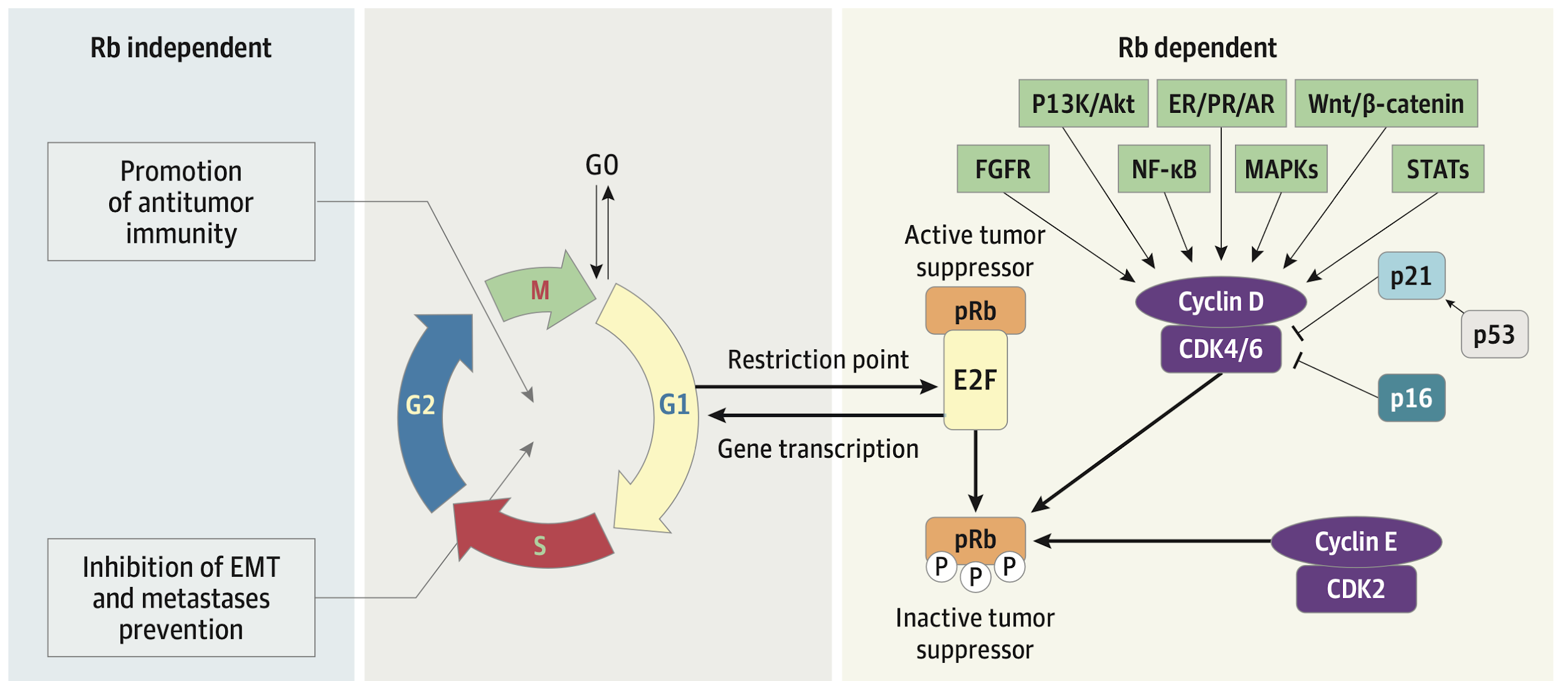 O’Sullivan et al. 2023
CDK4/6 inhibitors vary in target kinase inhibition
Strongest inhibitor of CDK4
Highest CDK4:CDK6
Additional kinase targets
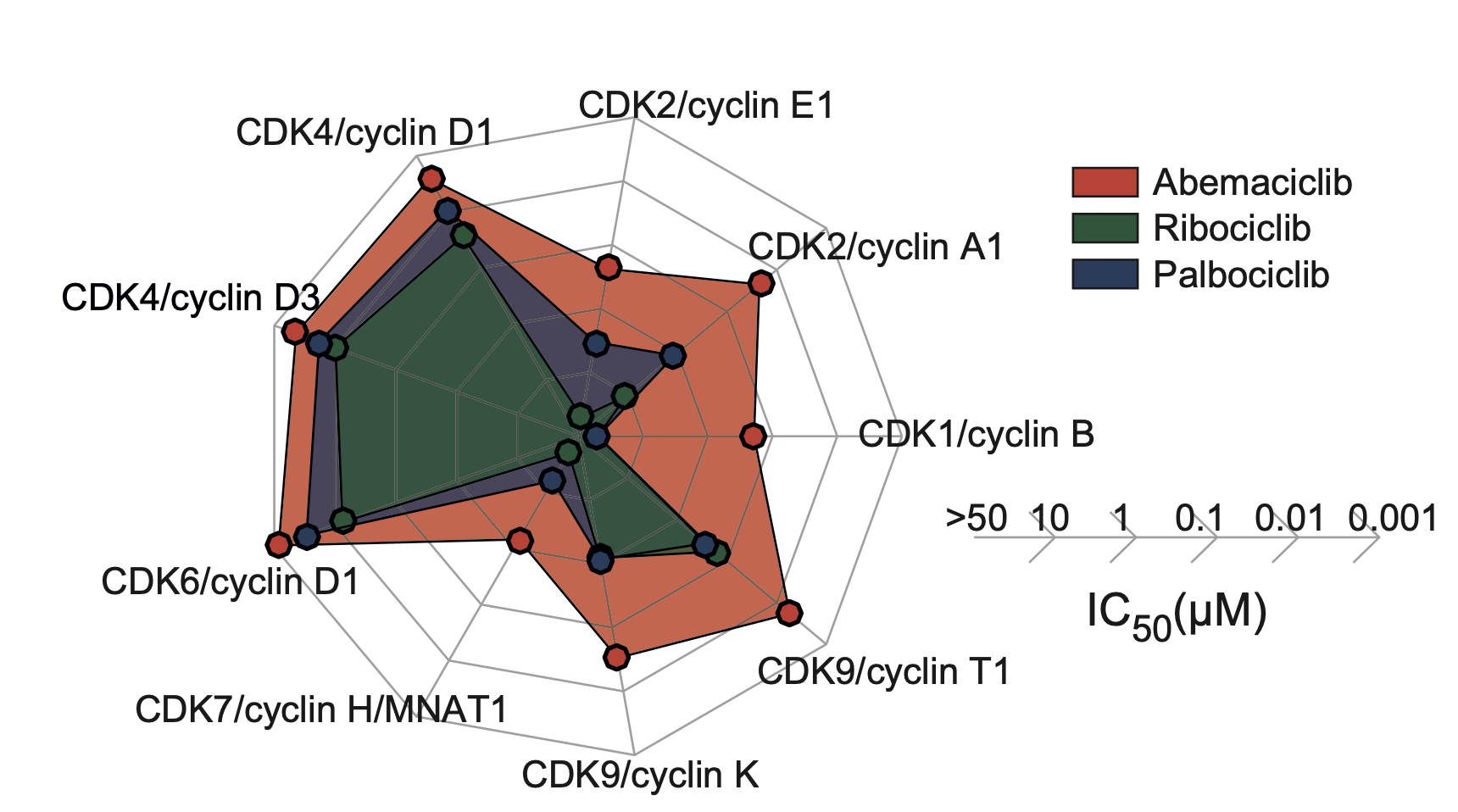 More binding affinity to CDK4/cyclin D3
Similar binding affinity to CDK4/cyclin D3 and CDK6/cyclin D1
Johnston et al. 2023
What is the efficacy of CDK4/6i in first-line phase 3 RCTs?
Predictors of response to CDK4/6i
Only known predictive biomarker is ER+
Emerging data on intrinsic subtypes
Both luminal A and B benefit
HER2-enriched had worst prognosis with ET alone, greatest relative benefit with addition of ribociclib
No benefit in basal-like
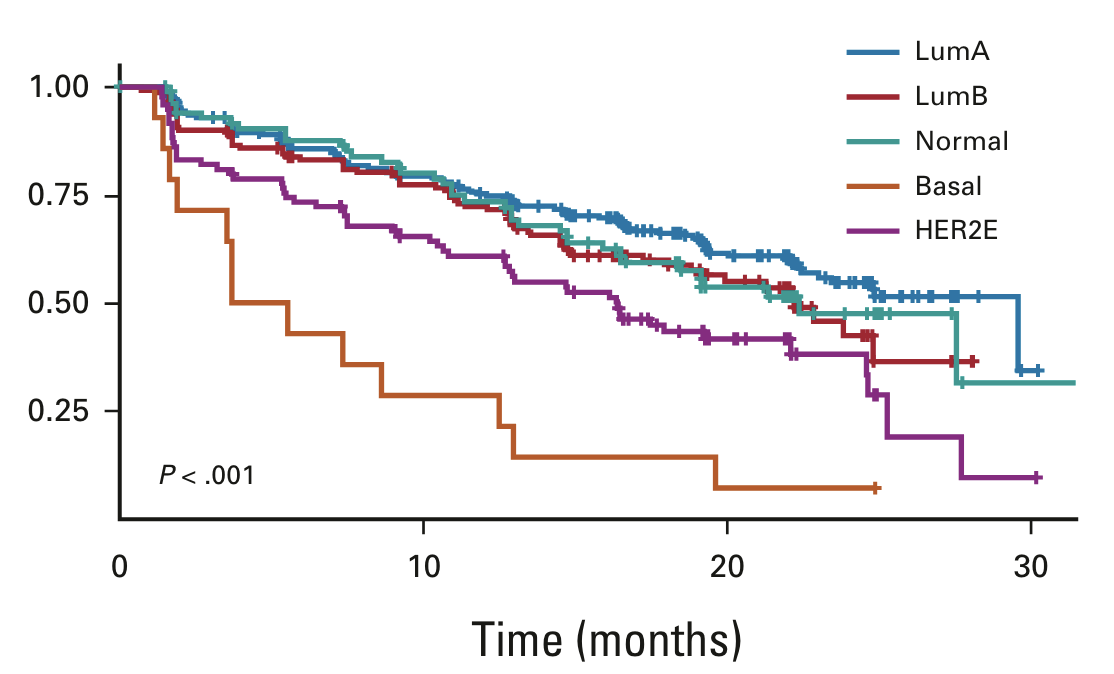 Finn et al. 2022, Prat et al 2021
What do studies show about CDK4/6i toxicities, quality of life, and dose reduction?
CDK4/6i comparative OS and safety
Network meta-analysis: 7 studies, 4415 patients
Median follow-up: 6.1 years
No statistically significant difference in OS
Non-significant association with shorter OS benefit with palbociclib
More treatment discontinuation due to AE with abemaciclib
More treatment-related death with abemaciclib
Statistically significant vs ribociclib
Not statistically significant vs palbociclib
Kappel et al. 2024
CDK4/6i comparative toxicities, statistically significant
Abema vs Palbo
More
Diarrhea
Nausea/Vomiting
Infection
Pneumonitis
Less
Neutropenia
Abema vs Ribo
More
Anemia
Diarrhea
Stomatitis
Fatigue
Less
Neutropenia
Prolonged QT
Transaminitis
Ribo vs Palbo
More
Prolonged QT
Transaminitis
Infection
Nausea/Vomiting
Less
Neutropenia
Fatigue
Kappel et al. 2024
CDK4/6 inhibitors & quality of life
Systematic review: 38 studies, clinical trials and real-world
CDK4/6 inhibitors do not worsen QoL
Better QoL if disease response, regardless of therapy received
Ribociclib
maintained QoL and work productivity in premenopausal women
Abemaciclib
QoL worsened by diarrhea, nausea, vomiting, and low appetite
Palbociclib
QoL not improved over ET alone, but QoL improved over capecitabine
Di Lauro et al. 2022
CDK4/6i dose reduction for toxicities & efficacy
No reduction in clinical benefit when dose modifications are required to manage toxicities
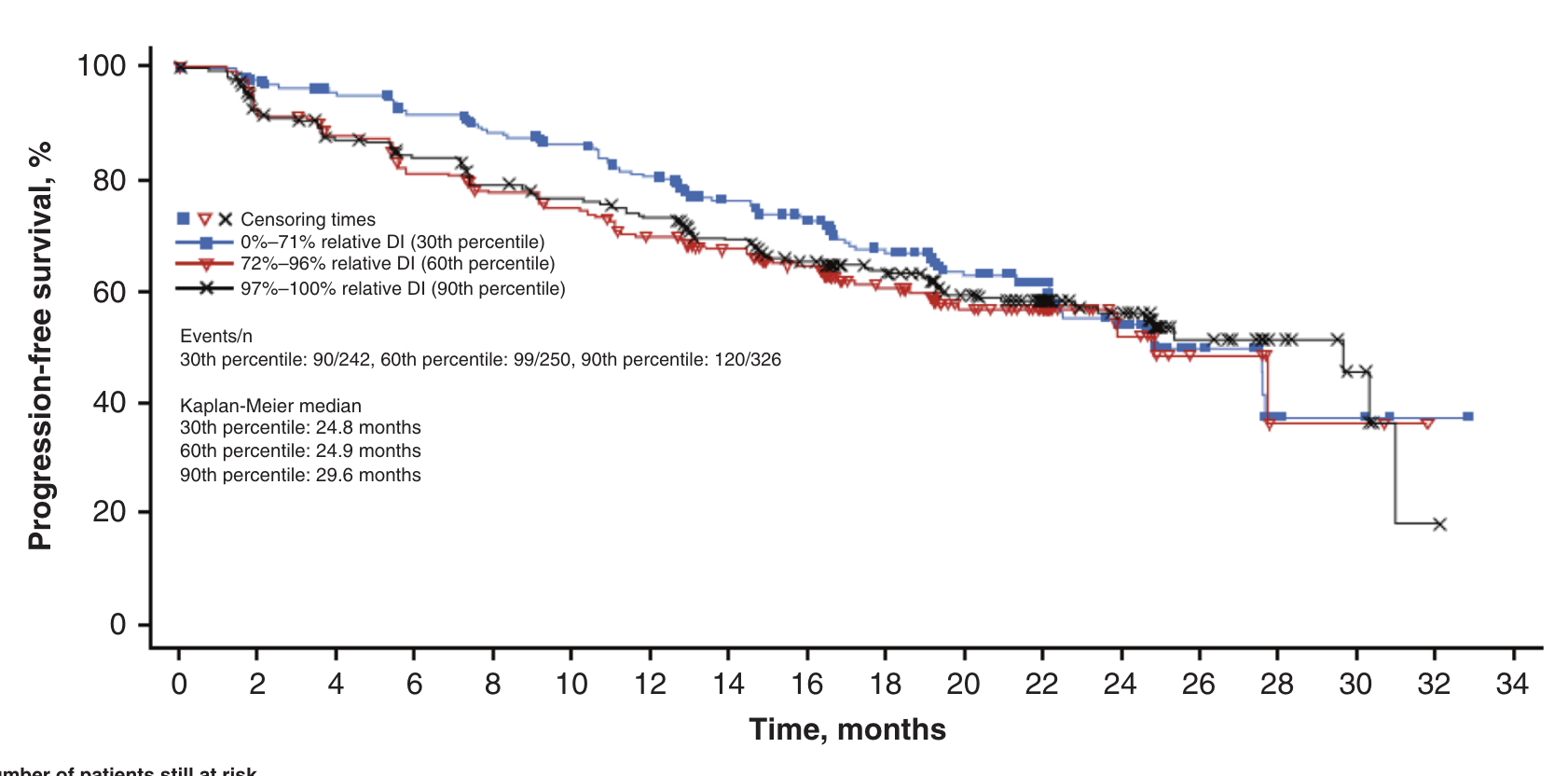 Burris et al. 2021
Does endocrine partner matter in the first line?
PARSIFAL
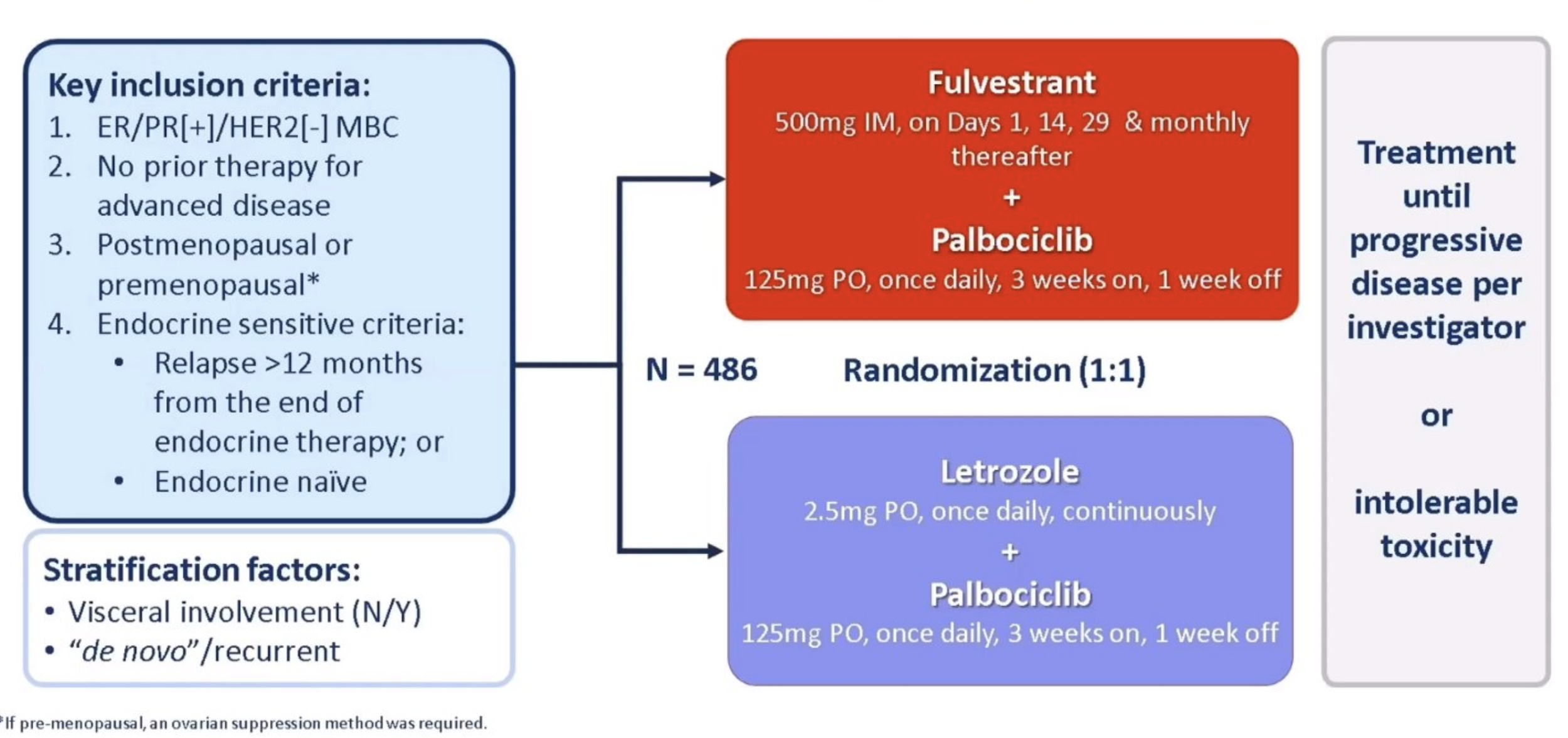 Llombart-Cussac et al. ASCO 2020
PARSIFAL-LONG: median follow-up 5 years
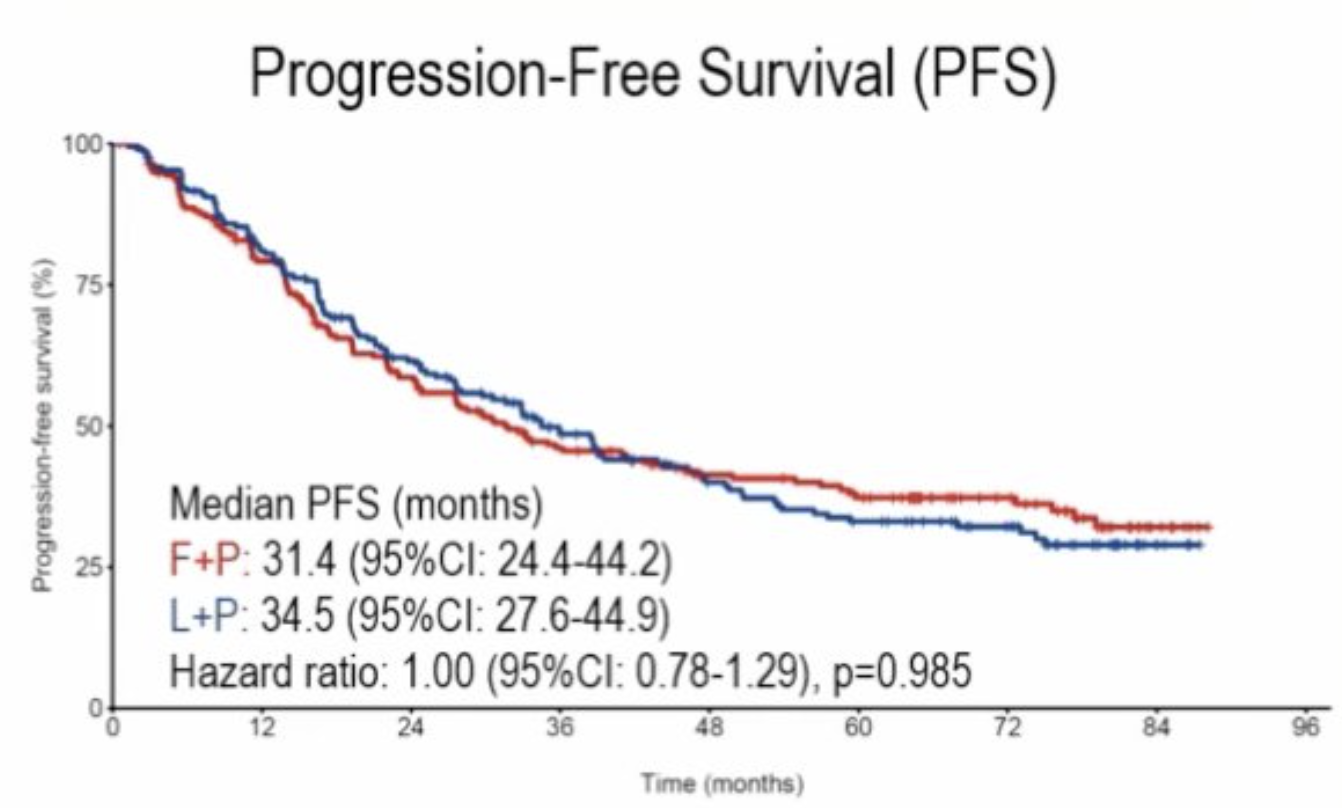 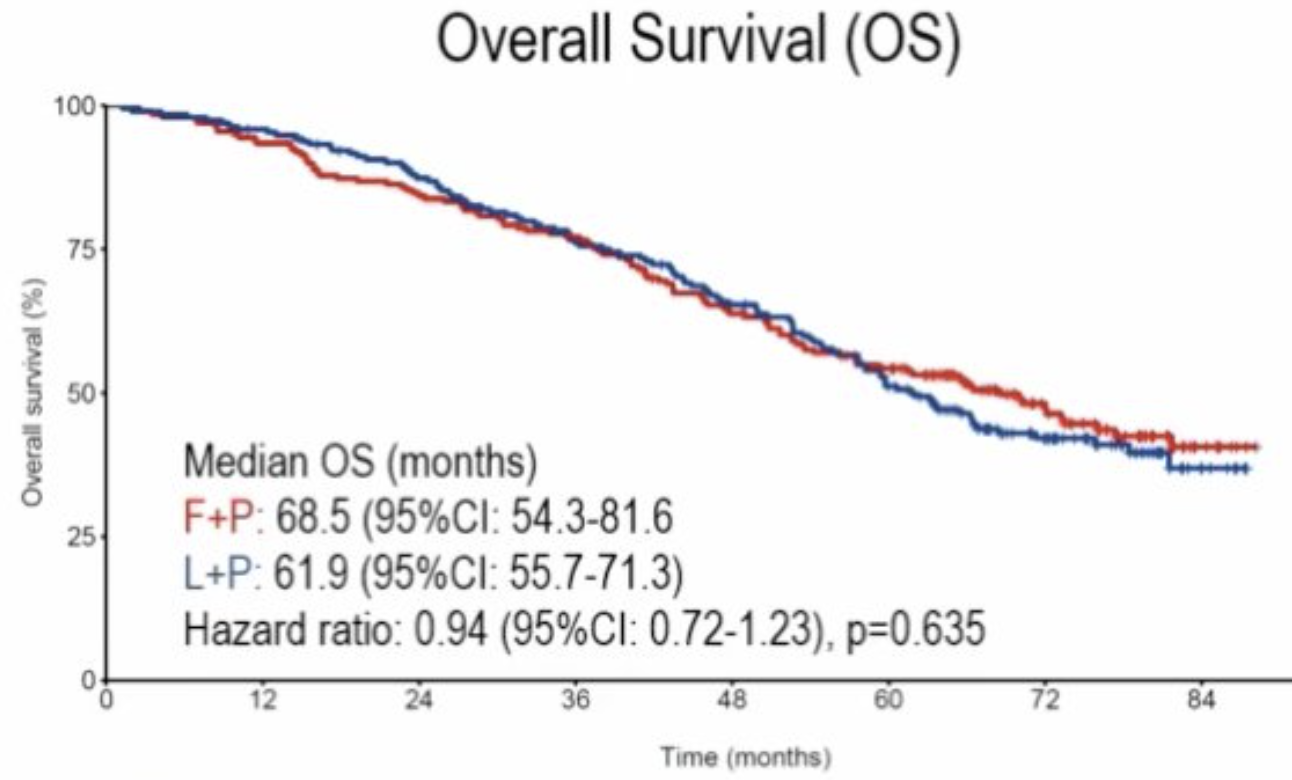 Combined cohorts: mPFS 33.2 months                    mOS 65.4 months
Llombart-Cussac et al. SABCS 2023
Is there a role for chemotherapy in the first line?
RIGHT Choice
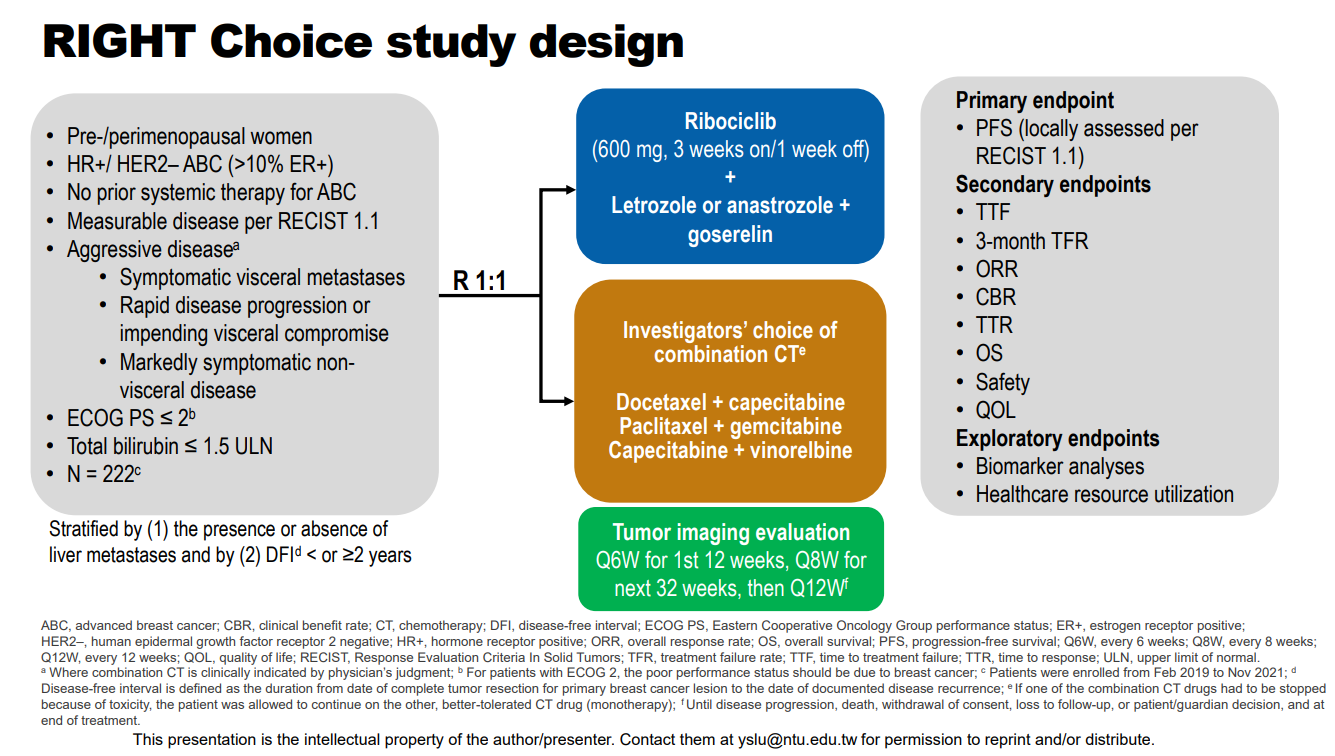 Lu et al. SABCS 2022
RIGHT Choice
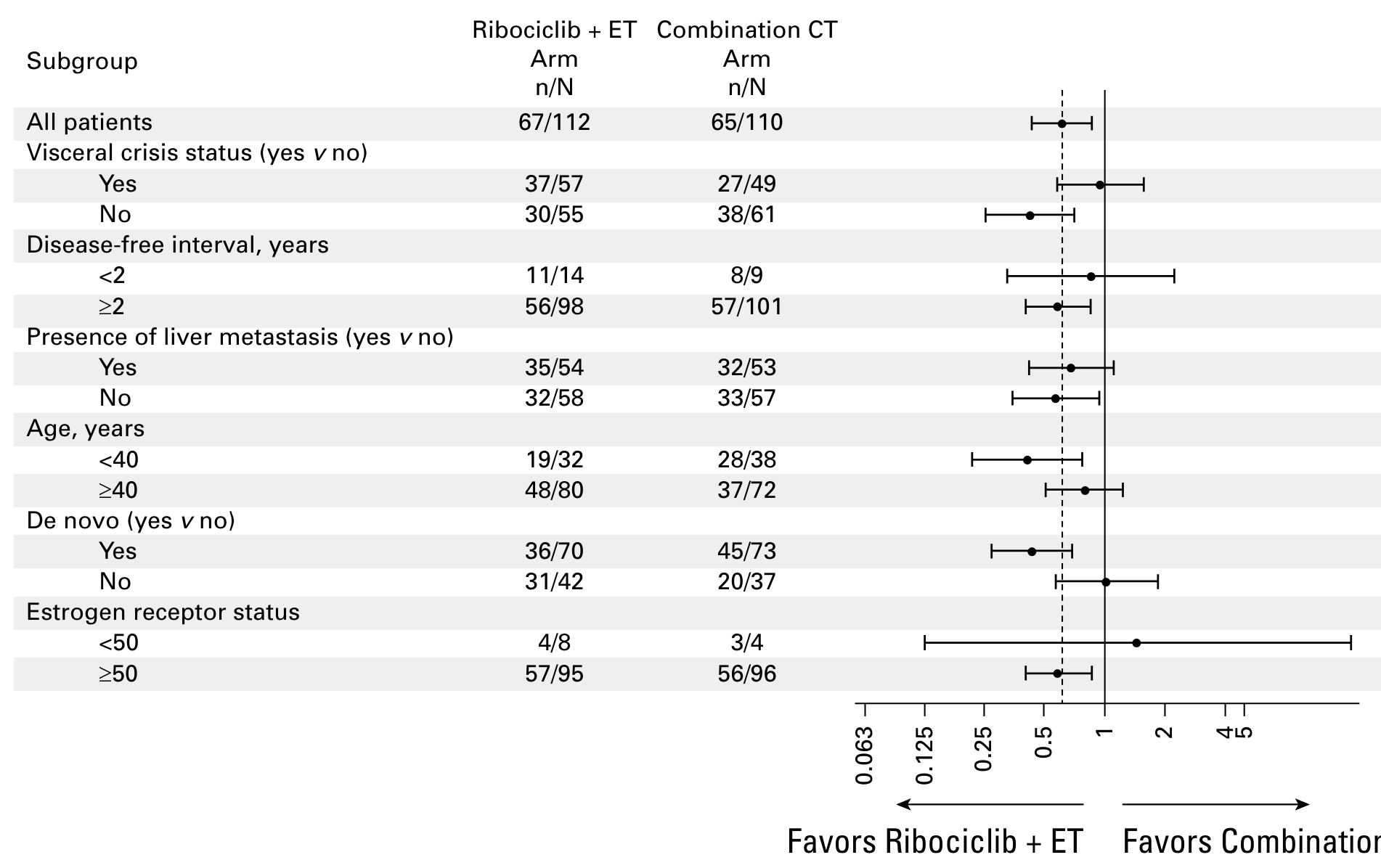 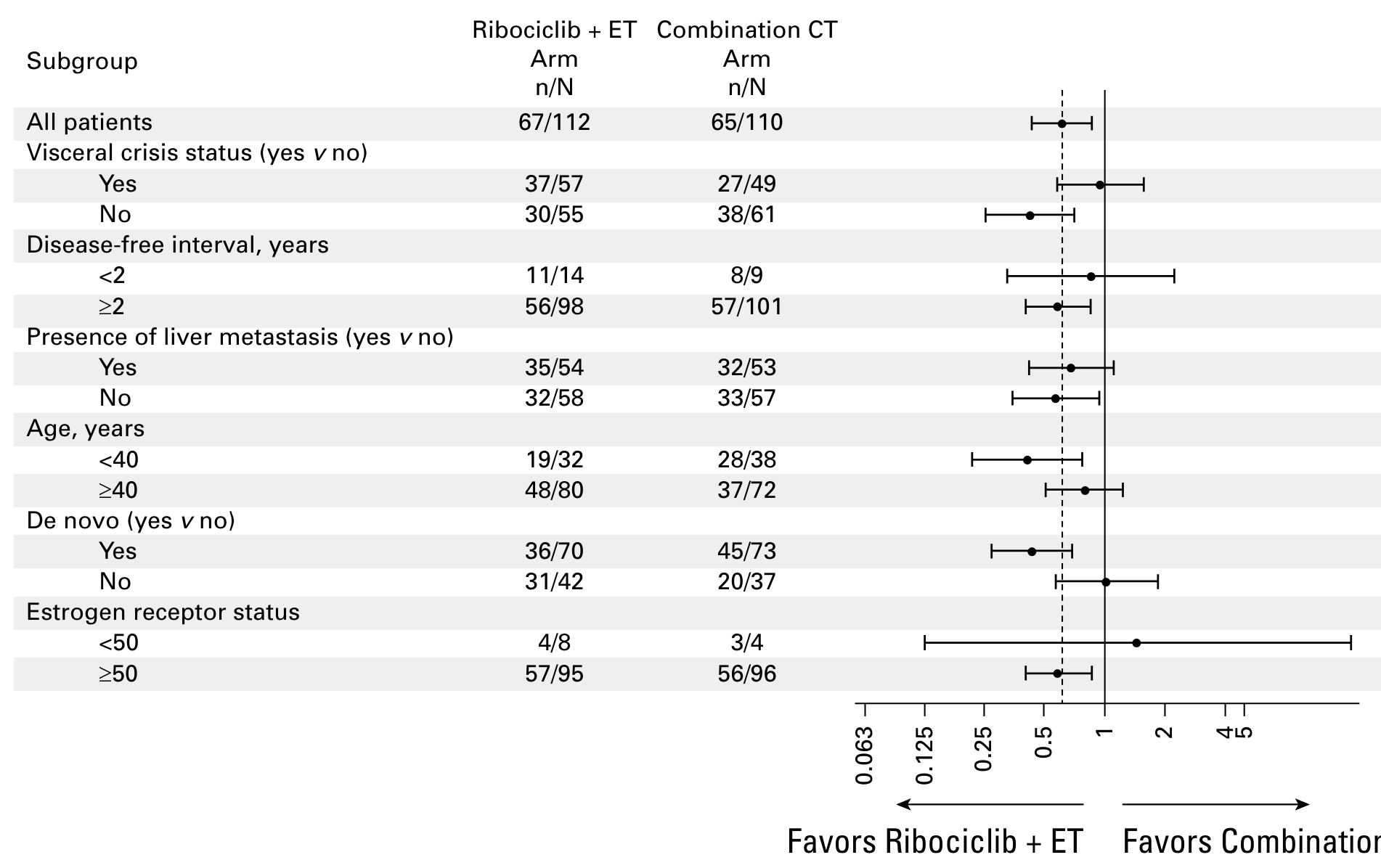 Median follow-up 3.1 years
Ribociclib + endocrine therapy vs combination chemo
Median PFS 21.8 vs 12.8 mo (△9.0)
Median TTF 18.6 vs 9.1 mo (△9.5)
Survival data immature
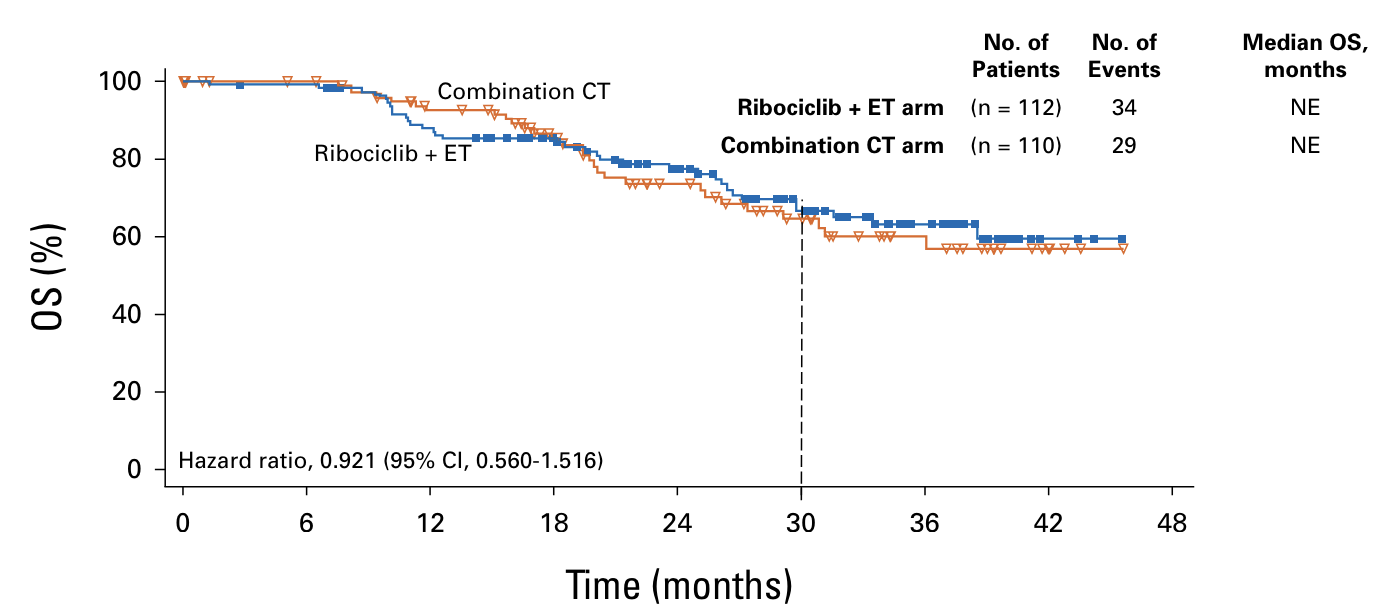 Favors ribo+ET
Favors chemo
Lu et al. 2024
Young-PEARL
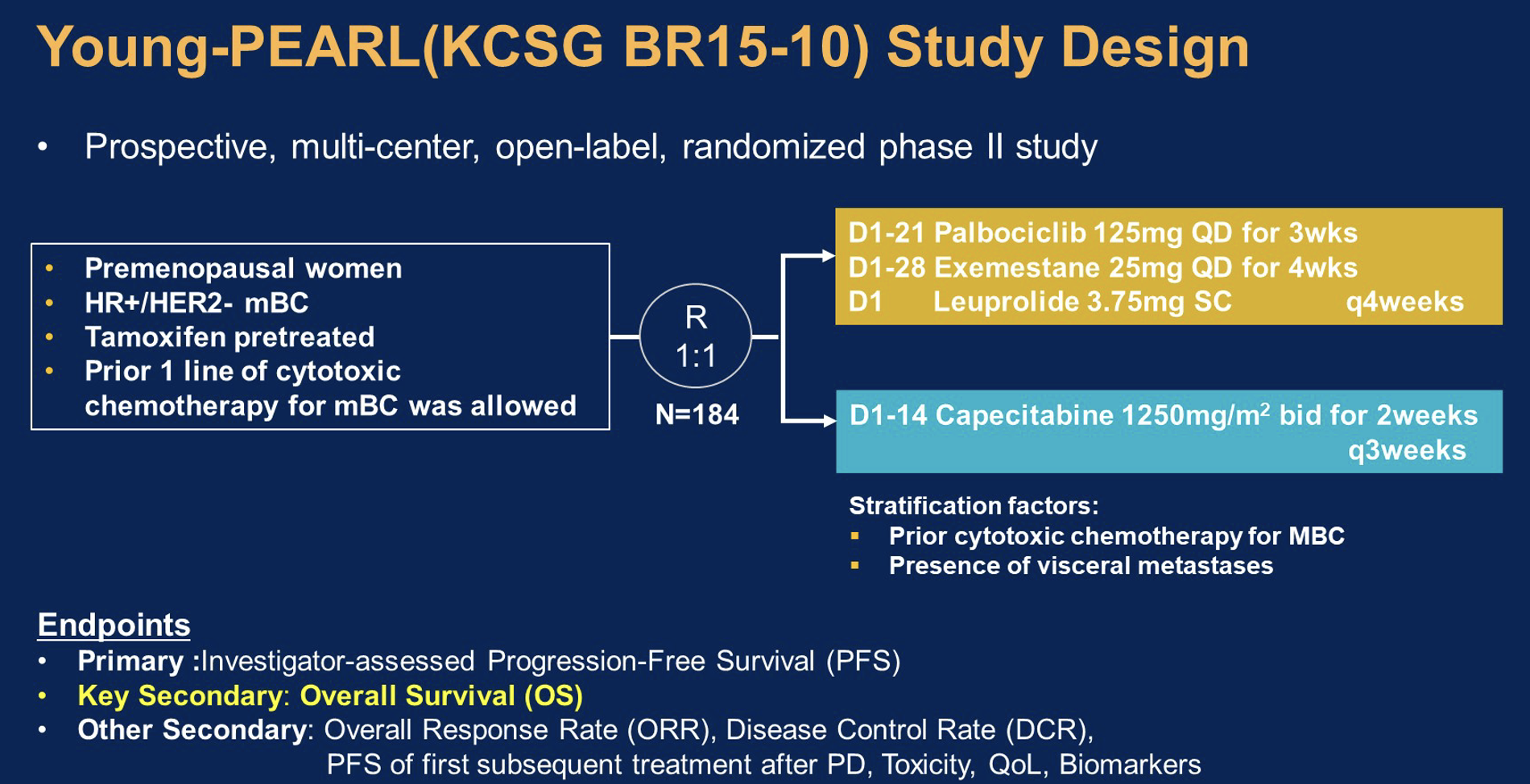 Park et al. ASCO 2024
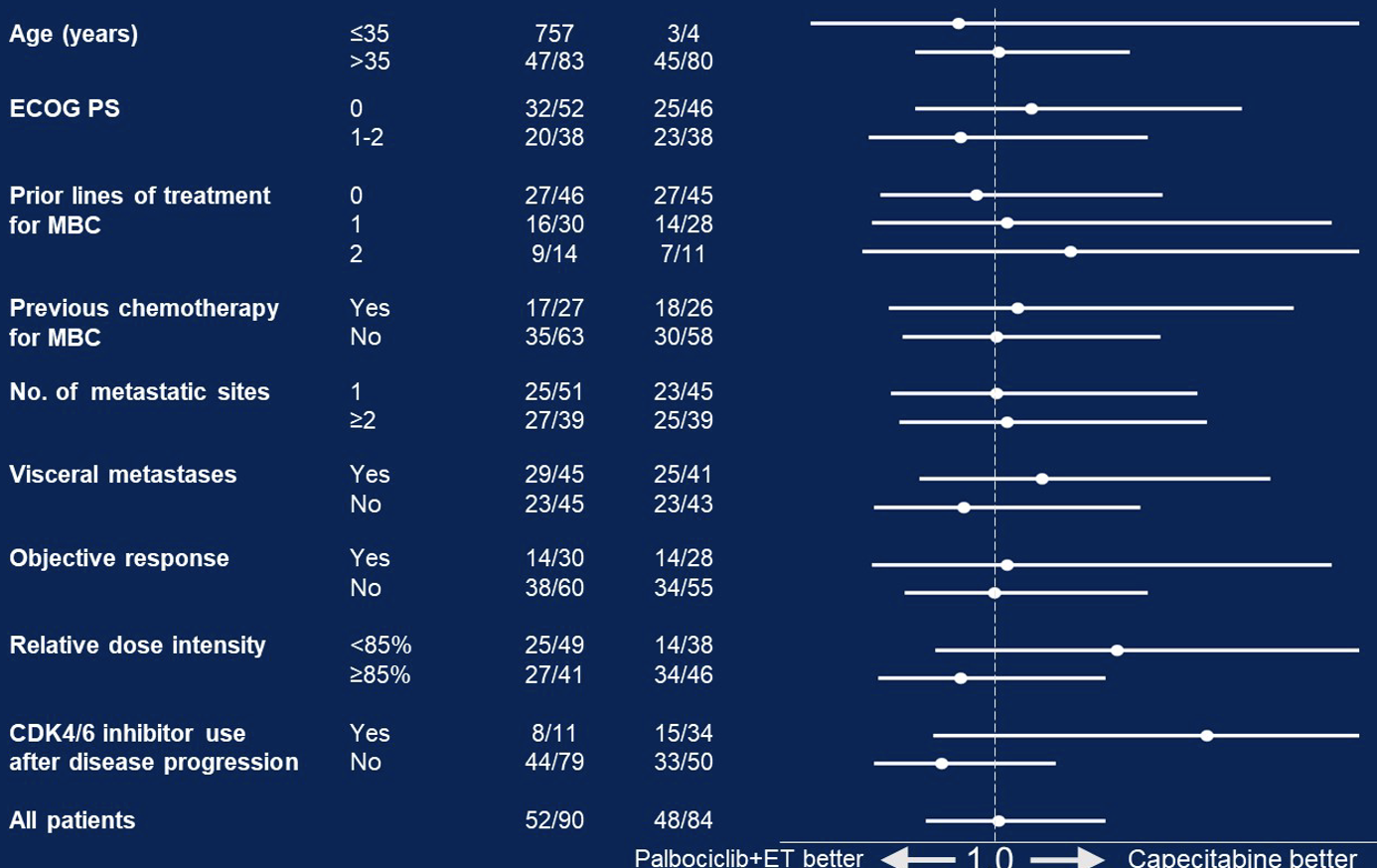 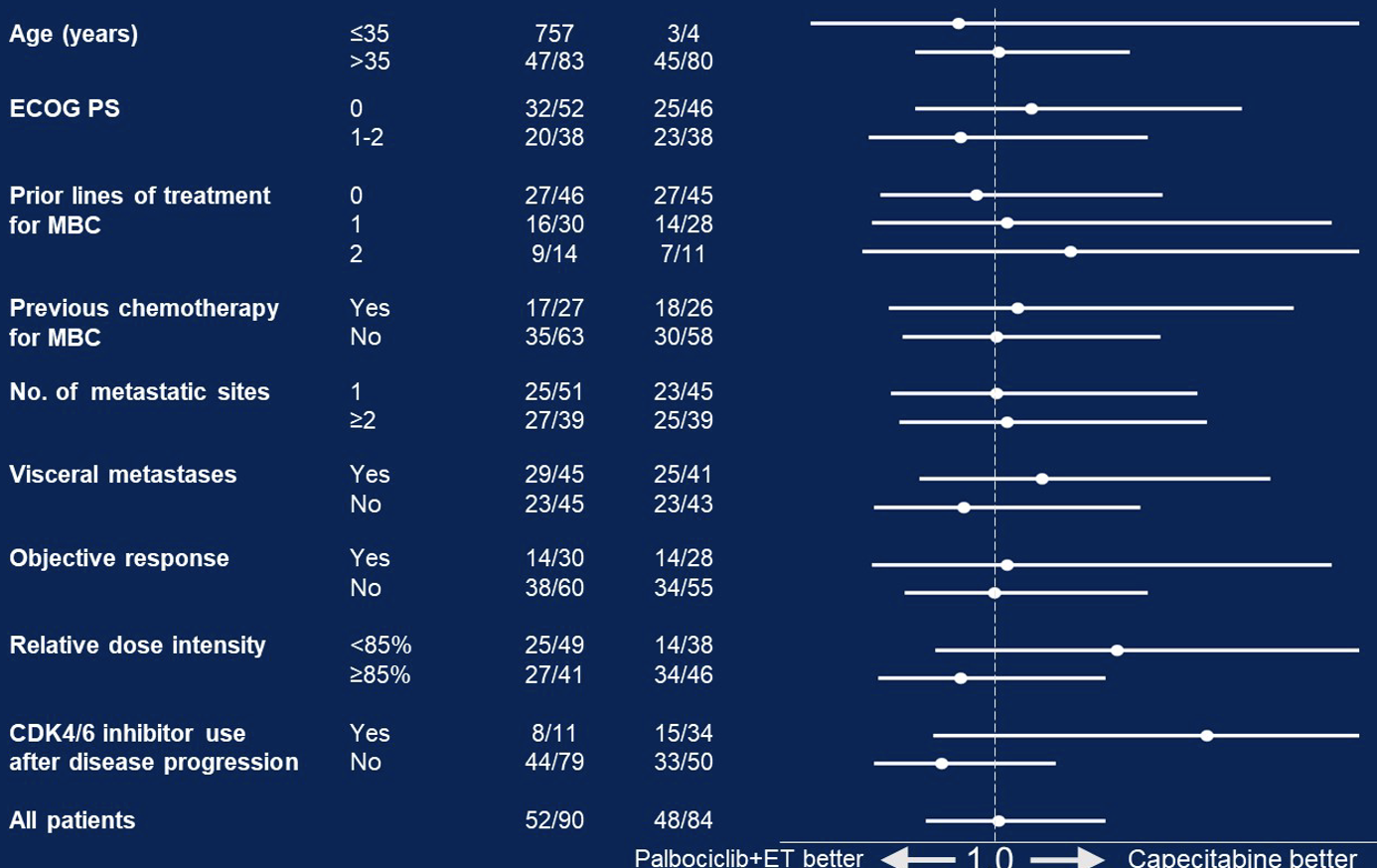 Young-PEARL
Median follow-up 4.5 years
Palbociclib + endocrine therapy vs capecitabine
Median PFS 19.5 vs 14.0 mo (△5.5)
Median OS 54.8 vs 57.8 mo (△-3.0)
Multivariable analysis for OS
HR 0.057 for CDK4/6i use in any line of therapy after disease progression
Favors capecitabine
Favors palbo+ET
Park et al. ASCO 2024
Questions to address
How do CDK4/6 inhibitors work?
What is the efficacy of CDK4/6i in first-line phase 3 RCTs for HR+/HER2- MBC?
What do studies show about CDK4/6i toxicities, quality of life, and dose reduction?
Does endocrine partner matter in first-line?
CDK4/6i vs chemotherapy in first-line?
References
Burris HA et al. British J Cancer 2021;125:679.
Di Lauro V et al. ESMO Open 2022:7:1.
Finn RS et al. Clin Cancer Res 2020;26:110.
Goetz MP et al. Ann Oncol 2024;35:718.
Hortobagyi G et al. N Engl J Med 2022;386:942.
Hortobagyi G et al. Ann Oncol 2018;29:1541.
Johnston S et al. JNCI Cancer Spectrum. 2023;7:pkad045.
Kappel C et al. Scientific Reports 2024;14:3129.
Lu Y-S et al. J Clin Oncol 2024;42:2812.
Lu Y-S et al. Clin Cancer Res 2022;28:851. 
Neven P et al. Breast Ca Res 2023;25:103.
O’Sullivan CC et al. JAMA Oncology 2023;9:1273.
Park YH et al. J Clin Oncol 2024;42 (17_suppl), ASCO Annual Meeting.
Prat A et al. J Clin Oncol 2021;39:1458.
Rugo H et al. Breast Ca Res Treat 2019;174:719.
Slamon D et al. N Engl J Med 2020:382:514. 
Slamon D et al. J Clin Oncol 2024;42:994.
Tripathy D et al. Lancet Oncol 2018;19:904.
BREAST MALIGNANCIES
August 28th, 2024
Sequencing after frontline CDK 4/6i: Do you continue with a CDK 4/6i or switch therapy?
Shivani Shinde, MD MPH
Medical Oncology
Intermountain Health
Salt Lake City, UT
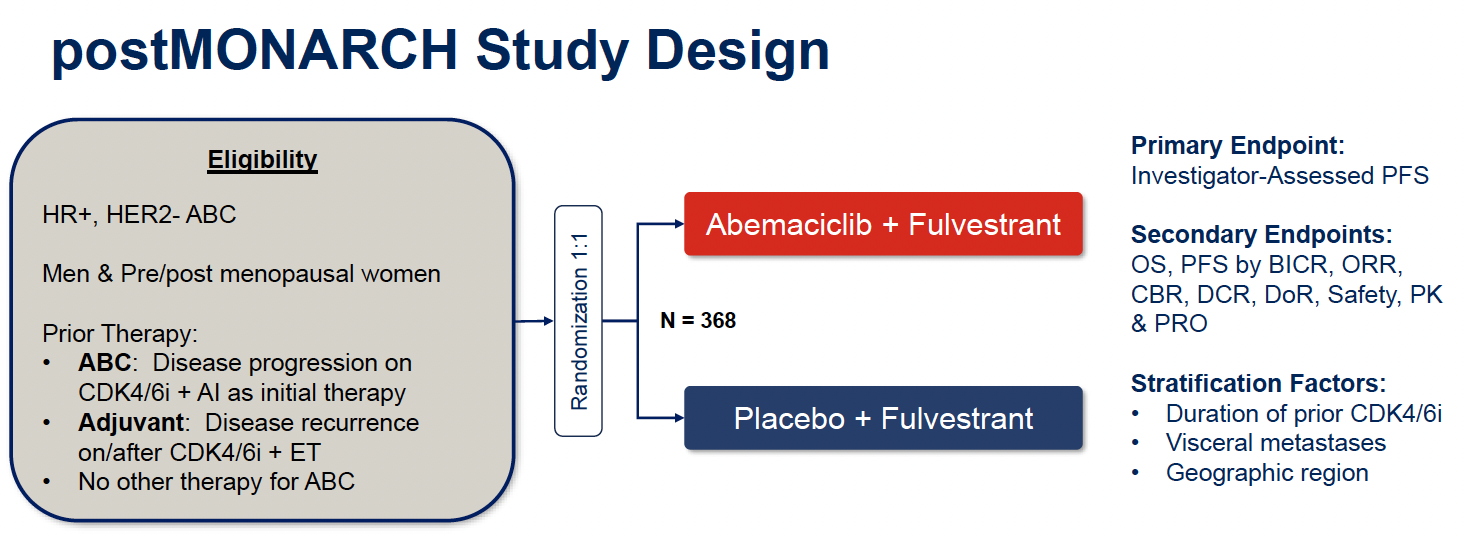 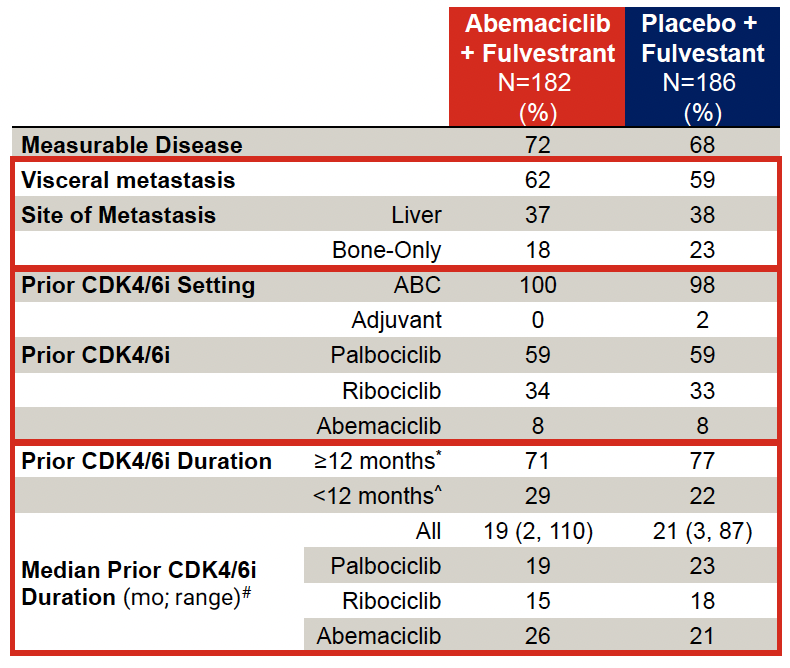 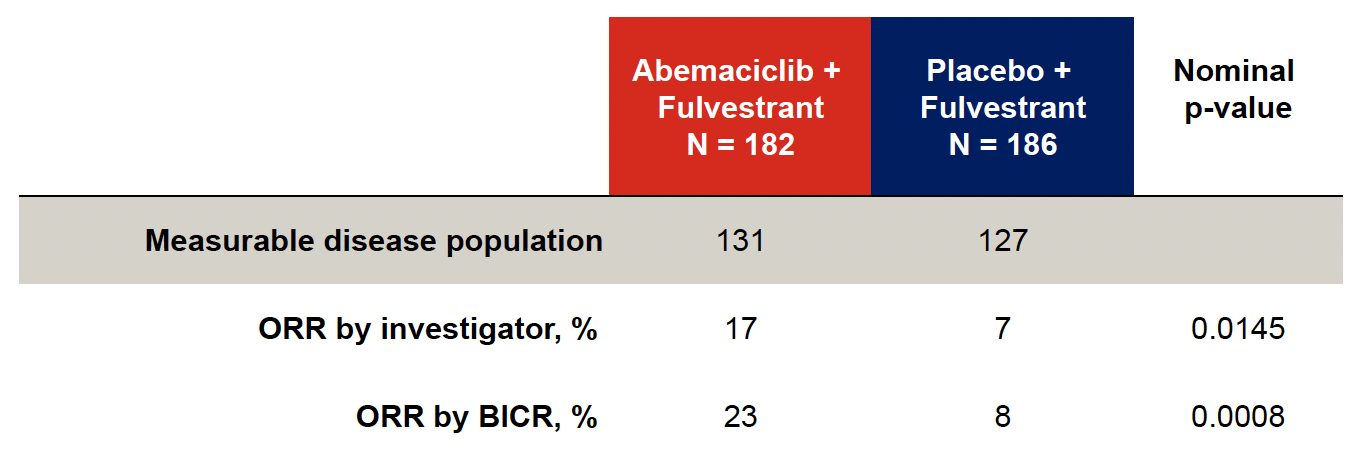 Kalinsky K et al. ASCO 2024;Abstract LBA1001.
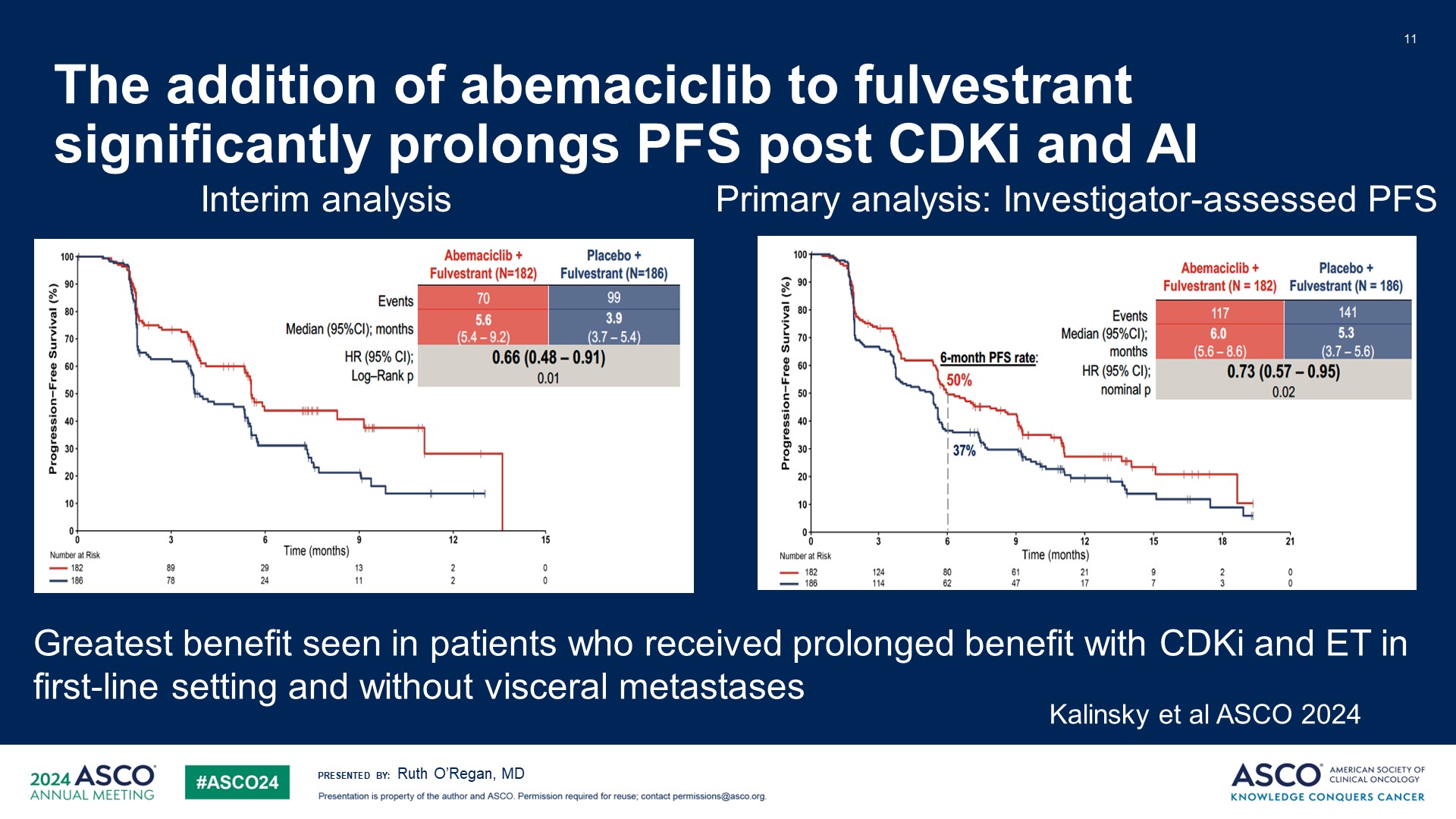 The addition of abemaciclib to fulvestrant significantly prolongs PFS post CDKi and AI
Content of this presentation is the property of the author, licensed by ASCO. Permission required for reuse.
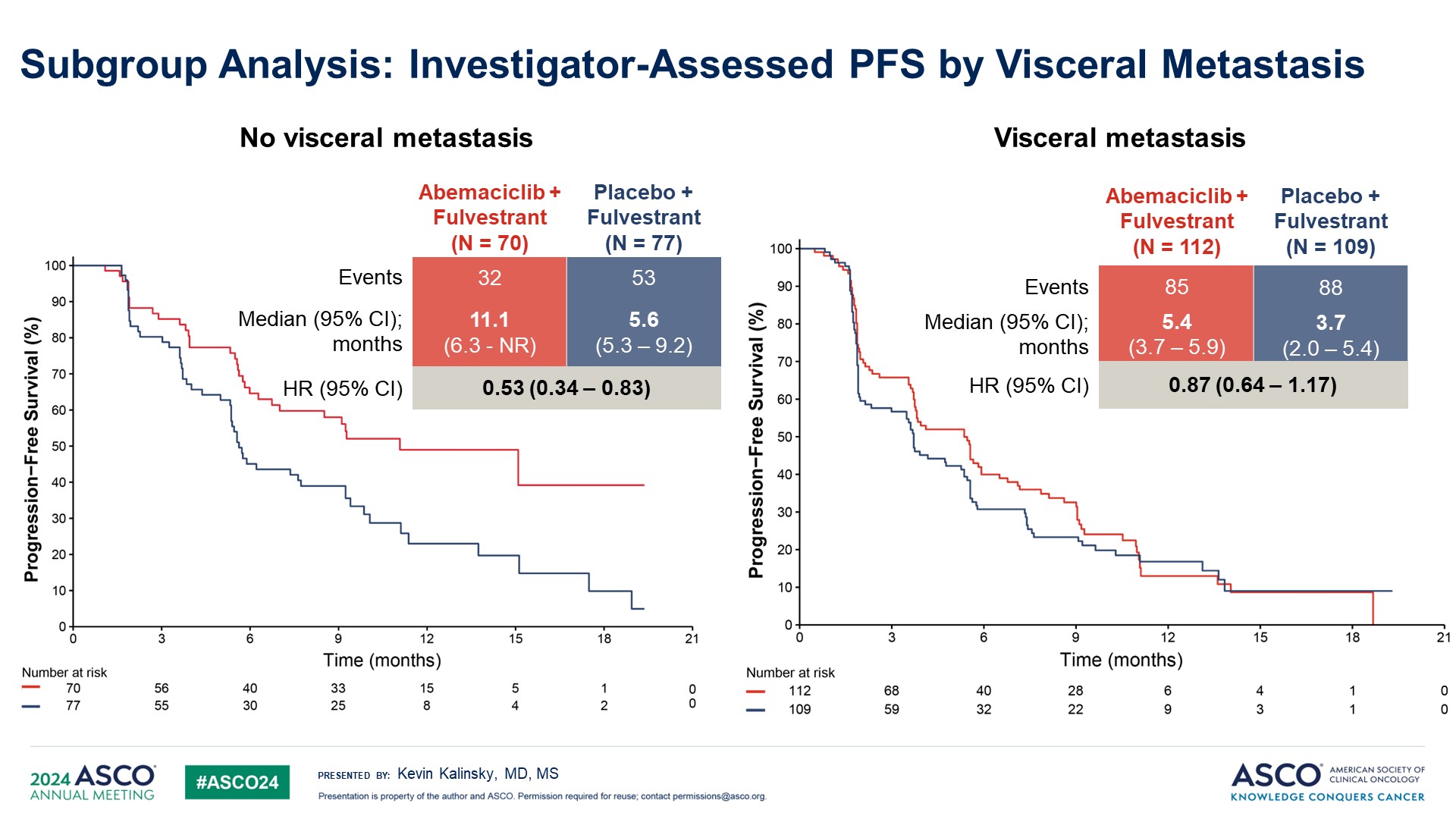 Post progression CDKi trials
Kalinsky et all ASCO 2024, Kalinsky et al J Clin Oncol 2023, Llombart-Cussac et al ASCO 2023, Mayer et al SABCS 2022
Post progression CDKi trials
Kalinsky et all ASCO 2024, Kalinsky et al J Clin Oncol 2023, Llombart-Cussac et al ASCO 2023, Mayer et al SABCS 2022
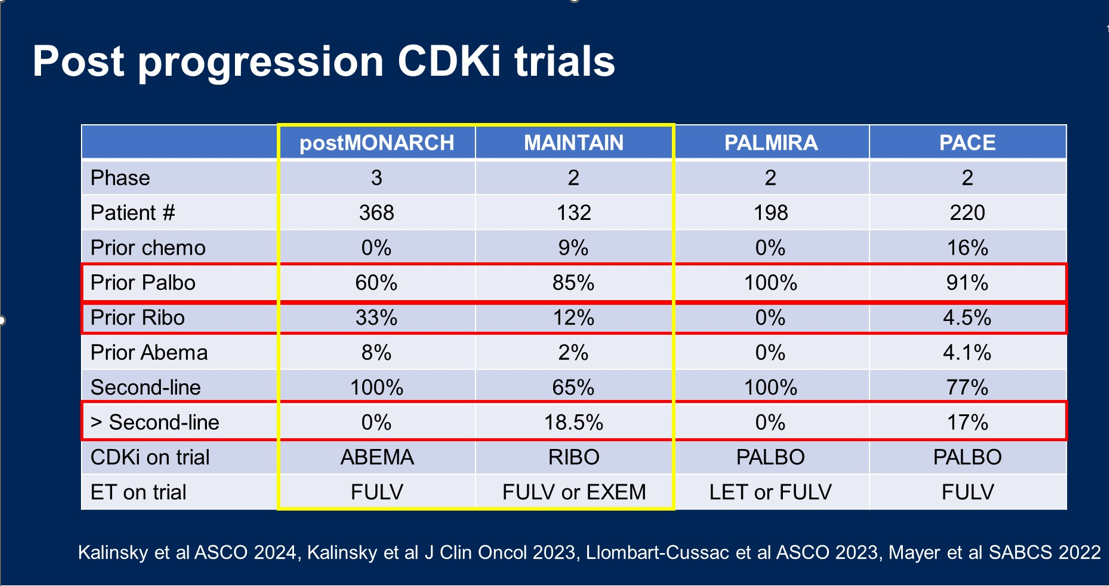 Selection and Sequencing of Treatment for Patients with HR-Positive, HER2-Negative Disease Progressing on CDK4/6 Inhibition
Most ESR1 mutations arise after progression on 1L mBC therapy
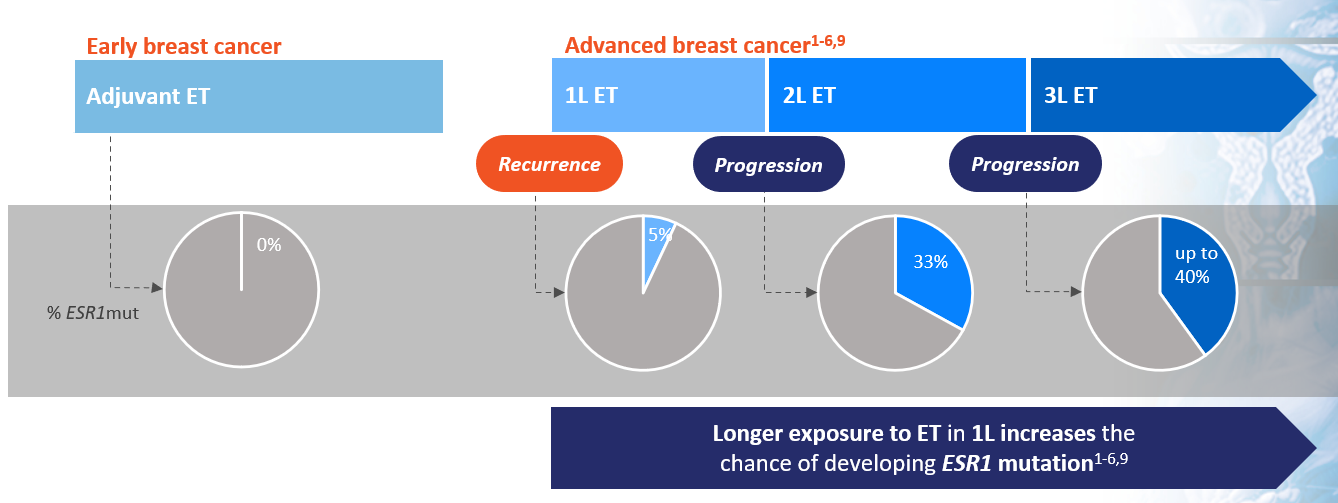 1. Jeselsohn R, et al. Clin Cancer Res. 2014;20:1757-1767. 2. Jeselsohn R, et al. Cancer Cell. 2018;33:173-186. 3. Allouchery V, et al. Breast Cancer Res. 2018;20:40; 4. Schiavon G, et al. Sci Transl Med. 2015;7;313ra182. 5. Brett JO, et al. Breast Cancer Res. 2021;23:85. 6. Callens C, et al. Anal Chem. 2022;94:6297-6303. 7. Robinson DR, et al. Nat Genet. 2013;45:1446-1451. 8. Reinert T, et al. Front Oncol. 2017;7:26. 9. Bidard FC, et al. J Clin Oncol. 2022;40:3246-3256.
Phase 3 EMERALD trial: Elacestrant vs SOC
PFS by duration of CDK 4/6i in mESR1 cohort
100
100
100
≥ 18 Months CDK4/6i
≥ 6 Months CDK4/6i
≥ 12 Months CDK4/6i
80
80
80
60
60
60
Probability of PFS (%)
Probability of PFS (%)
Probability of PFS (%)
Elacestrant
SOC
Elacestrant
SOC
Elacestrant
SOC
103
102
55
56
78
81
30
21
50
34
42
26
23
9
33
16
31
12
18
8
25
11
24
10
16
7
20
9
20
9
12
4
16
5
16
5
11
2
11
2
8
1
8
1
9
1
9
1
7
1
8
1
8
1
6
0
7
0
7
0
6
6
6
5
5
5
5
5
5
1
1
1
1
1
1
0
0
0
40
40
40
20
20
20
Bardia A et al. SABCS 2022. Abstract GS3-01; Bidard et al, JCO 2022
Elacestrant
Standard of Care
Elacestrant
Standard of Care
Elacestrant
Standard of Care
0
0
0
0
5
10
15
20
25
30
Time (months)
Time (months)
Time (months)
0
5
10
15
20
25
30
5
10
15
20
25
30
0
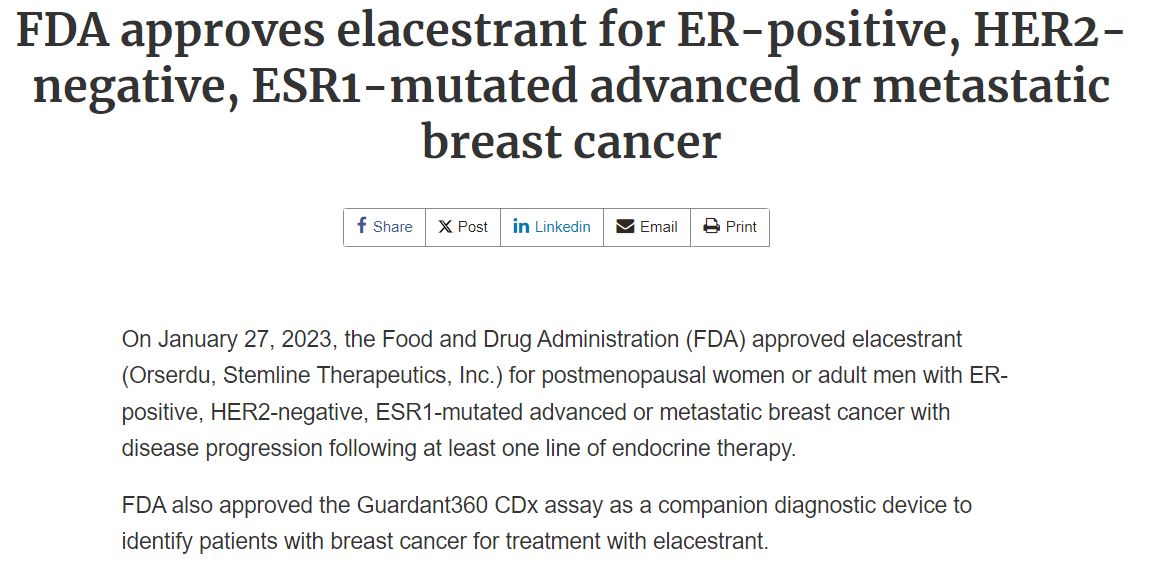 EMERALD (Phase 3, key subgroup analysis): Elacestrant for ESR1-mutated ER+/HER2− advanced/metastatic breast cancer
v
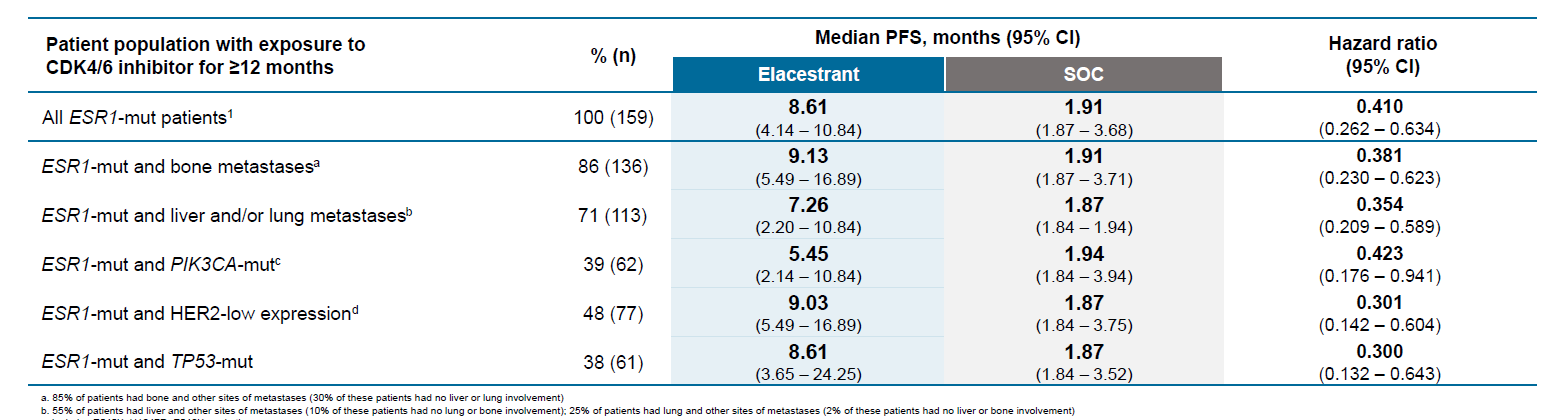 Benefit of elacestrant is confirmed in patients harboring ESR1 mutation
Similar benefit was observed in PIK3Ca mutant
Limited numbers may impact this analysis
Elacestrant being studied in combination with targeted agents; many new endocrine agents in ongoing trials in metastatic and early-stage disease; early phase combination studies
Bardia A, et al. SABCS 2023. Abstract PS17-02
Bardia A, et al. SABCS 2023. Abstract PS17-02
Inhibiting AKT pathway
Overactivation of AKT pathway occurs in ~ half of HR+ HER2- breast cancers
Activating mutations in PIK3CA and AKT1
Inactivating alterations in PTEN

AKT signaling may also be activated in absence of genetic alterations in patients with endocrine resistance

Alterations may be present at the time of initial diagnosis and can be acquired by means of previous treatments including CDK4/6i
Millis SZ, et al JAMA Oncol 2016, Wander SA, et al Cancer Discov 2020
Phosphoinositide 3-Kinase (PI3K) inhibitors
PIK3CA mutation present in ~40% of patients with HR+ HER2- breast cancer
Alpelisib showed efficacy in the SOLAR-1 phase 3 trial
PFS was 11 months in the combination arm vs 5.7 months with fulvestrant alone
Discontinuation rate due to AEs 25.4%
Only 6% of patients had received prior CDK 4/6i
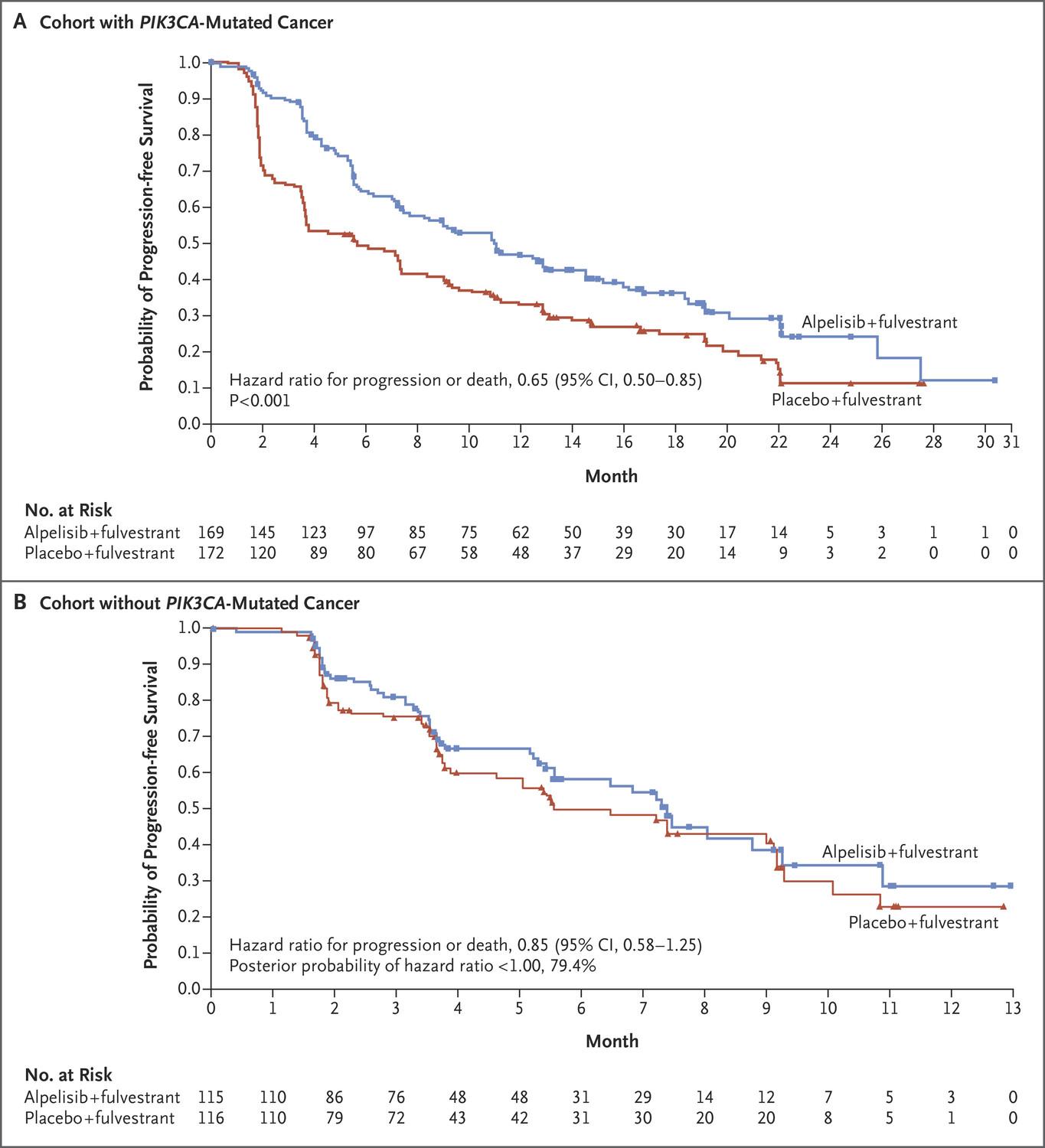 Andre F, et al. NEJM 2019
Prospective phase 2 BYLieve trial: Aplelisib with fulvestarnt or letrozole in patients with PIK3CA mutated ER+/HER2- mBC previously treated with CDK 4/6i
Rugo H, et al. Lancet Onc 2021
[Speaker Notes: BYLieve is a phase II, open-label, three-cohort, non-comparative study of alpelisib plus either fulvestrant or letrozole in patients with HR + /HER2− PIK3CA mutant ABC progressing on or after prior treatments, including CDK4/6i (Table 2). All patients in cohorts A and B had received CDK4/6i with AI and fulvestrant, respectively, as the immediate past treatment, whilst 66.7% of those in cohort C received prior CDK4/6i65,66,67. At 6 months, 50.4% of patients in cohort A, 46.1% in cohort B and 48.7% in cohort C were alive and without disease progression. mPFS was slightly lower than that in the predominantly CDK4/6i naive SOLAR-1 study population. The most frequent grade 3/4 adverse events (AEs) included hyperglycemia and rash which can affect dose delivery and efficacy. Frequency of AEs leading to discontinuation of alpelisib was lower compared to in SOLAR-1, possibly due to increasing familiarity and improved management of toxicities with measures such as prophylactic antihistamines for rash.]
Analyzing alpelisib long term responders
ByLieve: Alpelisib + fulvestarnt after CDK 4/6i + ET (Cohort A)
Goal – to determine clinical features of long term responders
LT PFS (> 12 months) – 26% mPFS 25 mo
VLT PFS (>18 months) – 16% mPFS NR
Prognostic factors associated with LT/VLT responders:
Lower BMI and ECOG PS
Longer time from initial diagnosis to first recurrence
Bone only lesions
Fewer liver metastases
Incidence of ESR1 mutation on LT vs VLT v non-LT : 26% vs 25% vs 27%
Rugo H, et al. SABCS 2022 PD 13-06
Phase 3 trial CAPItello 291: Capivasertib + fulvestrant vs fulvestrant alone in HR+ HER2- mBC progressing after AI + CDK4/6i
Summary of demographics:
One line of prior ET for MBC ~75% 
Prior CDK4/6i for MBC ~70% 
Chemotherapy for ABC ~18%
Median age ~59
Asian 26%, Black 1%
Primary ET resistance ~38%
Visceral mets ~68%
Turner et al, NEJM 2023
PFS in overall and AKT pathway-altered populations
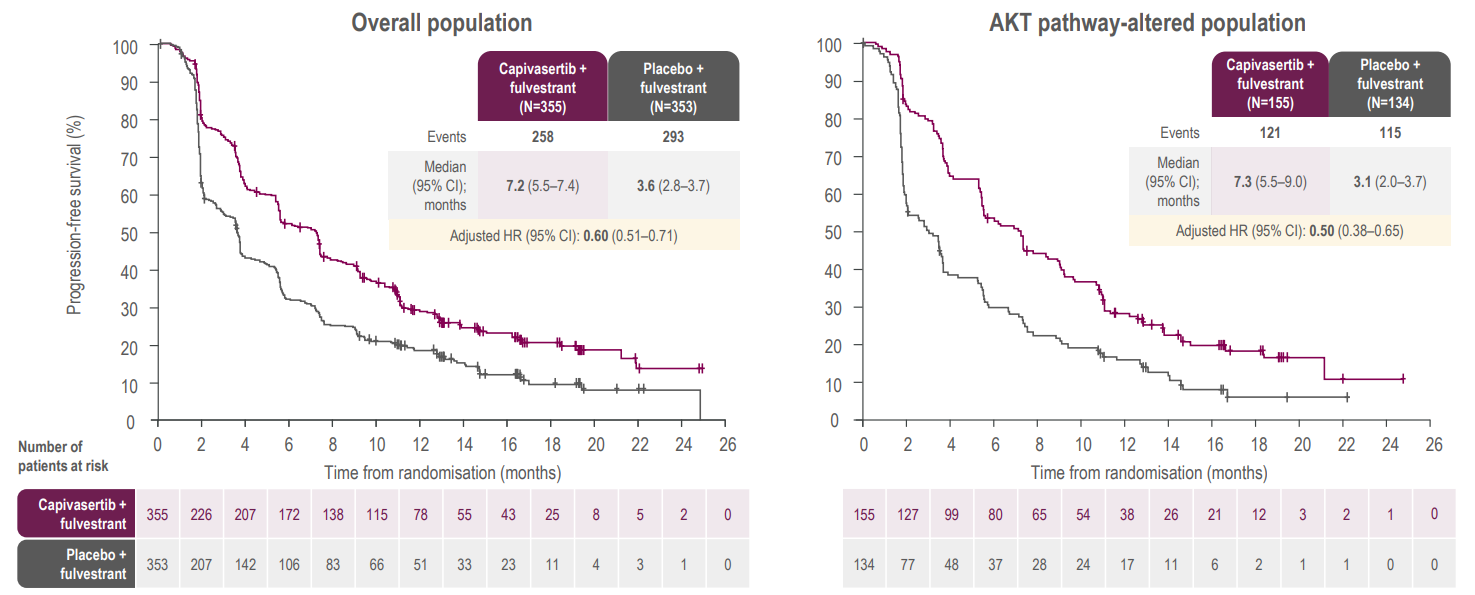 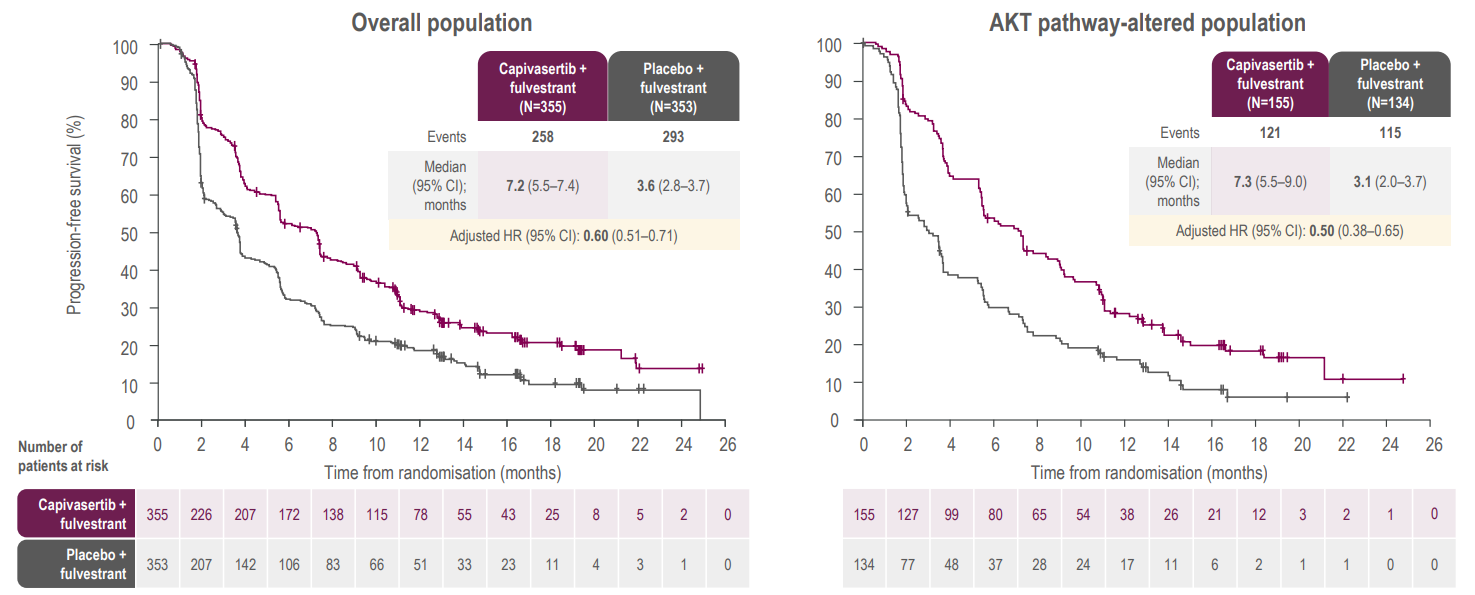 Summary of PFS by subgroup
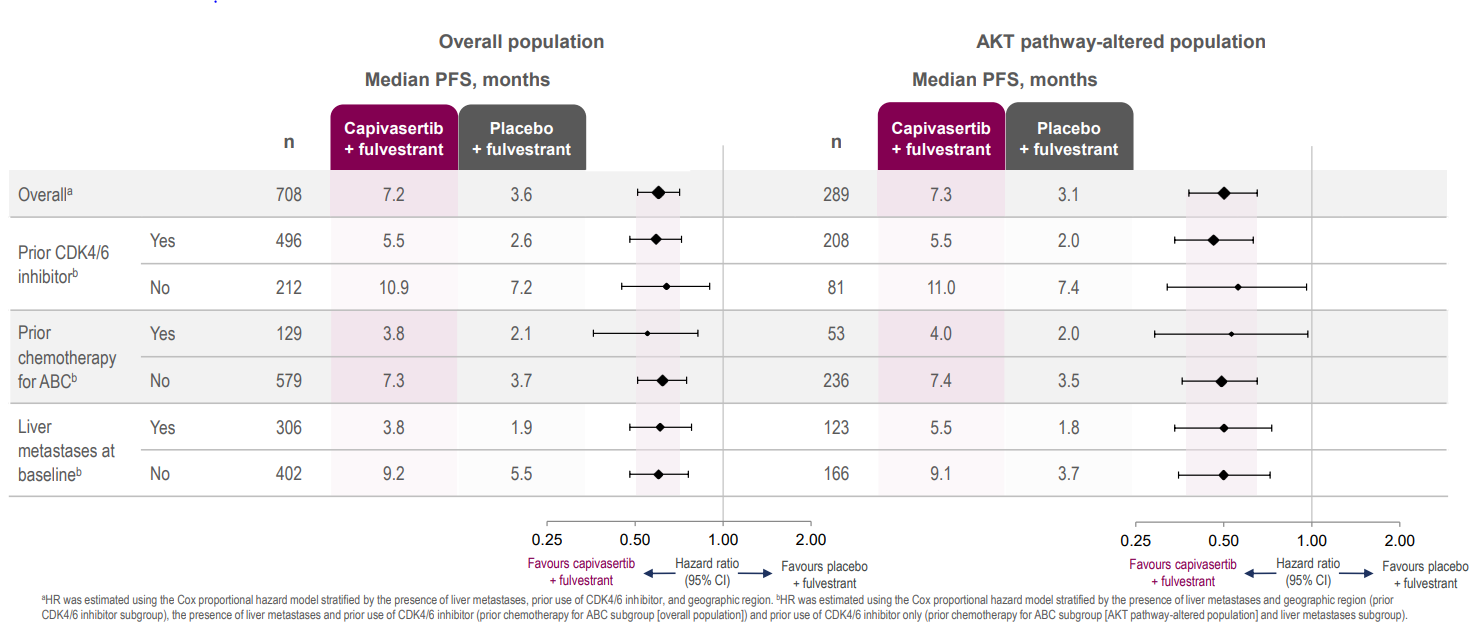 Oliveira et al, ESMO BC 2023
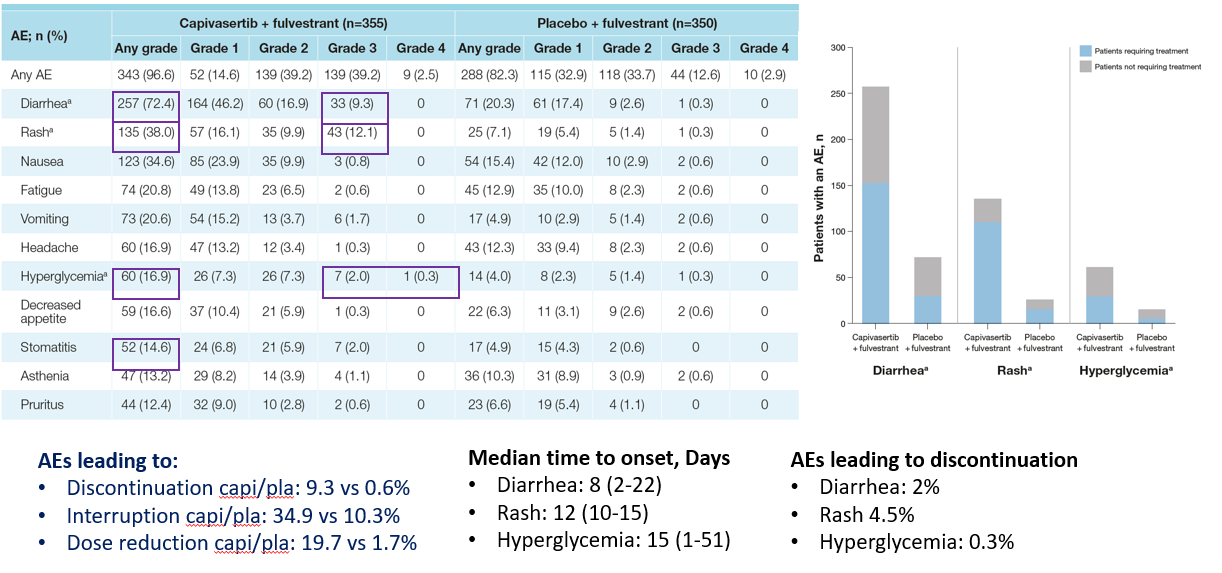 Rugo et al, ASCO 2023
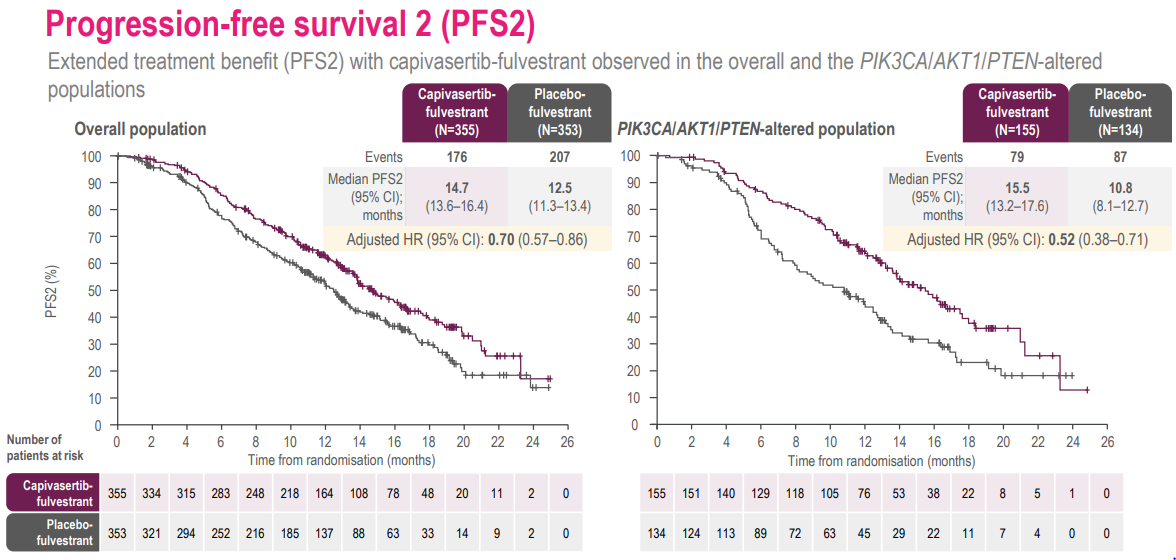 Rugo et al, ESMO 2024
Sequencing after frontline CDK 4/6i: Do you continue with a CDK 4/6i or switch therapy?
gBRCA 1/2 mutation
PARP inhibitor
PIK3CA mutation
Alpelisib + FUL
Discontinuation rate 25%
Factors
Prior ET
Somatic mutations: ESR1, PIK3CA, AKT, PTEN
BRCA 1/2 status
Response to prior CDK 4/6i > or < 12 months
AKT mutated pathway (PIK3CA/AKT/PTEN)
Capivasertib + FUL
Discontinuation rate 13%
PIK3CA/AKT/PTEN wd
Benefit to 1st line CDK 4/6i < 12 mths
AI + CDK4/6i
ESR1 mutated tumors prolonged benefit to 1st line CDK 4/6i (>12 mths)
Elacestrant
Fulvestrant mono less effective
Mild progression
No known mutation
Switching ET + Ribo/Abema
No data from randomized trials with CDK 4/6I pretreatment
No mutation detected
Everolimus + ET
Visceral crisis
Chemotherapy
Thank you!
BREAST MALIGNANCIES
August 28th, 2024
Case PresentationHR+ HER2- Metastatic Breast cancer
Xylina Gregg MD
Utah Cancer Specialists
Salt Lake City UT
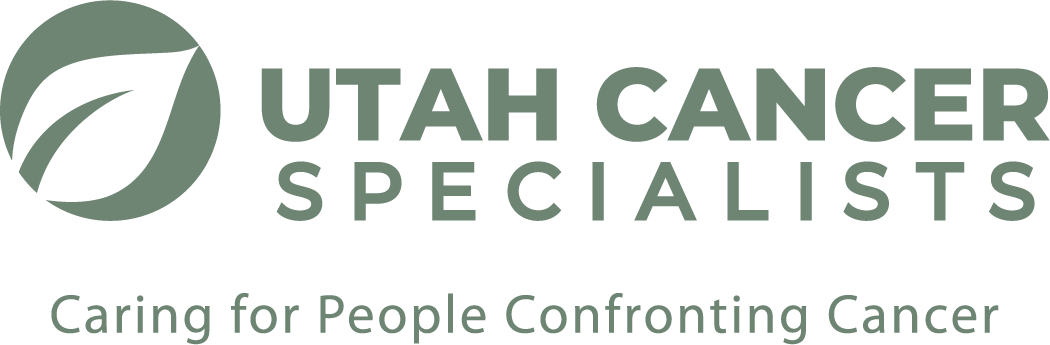 70 yo presented with left breast mass and nipple inversion (screening mammo 6 mo earlier “normal”)
Biopsy of 2 breast masses: grade 3 invasive lobular carcinoma ER+ 99% PR+ 33% HER2 1+
Breast MRI: multifocal disease spanning 6 cm, mets to sternum & ribs
CT and bone scan: osseous mets
CA15-3: 1470
Germline genetic testing: negative
First Line Therapy
Started letrozole/palbociclib and denosumab
Palbociclib dose reduction due to neutropenia
NGS: PIK3CA, FGFR1, CDH1, MAP2K4, NSD3, ZNF703
CA15-3 increased from 1400 to 2900 1 month after starting therapy, but then slowly declined
Breast mass smaller, nipple inversion improved; imaging showed stable to “more sclerotic” bone mets
Paloma-2: 36% pts required dose reduction (Finn NEJM 2016)
Dose reductions did not affect PFS in trials or in real world studies (Wilkie Clinical Breast Cancer 2020)
First Line: letrozole/palbociclib
12-15 months
Tolerating Letrozole/palbociclib 100 mg
Denosumab stopped at 12 months due to ONJ (found on bone scan)
Breast MRI at 12 months showed response
Bone imaging stable
CA15-3 300
18 months 
CA15-3 200
Enrolled on clinical trial monitoring ESR1: mESR1+
Screening imaging showed progression in breast and bones
What Next? mPIK3CA and mESR1
Elacestrant?  (EMERALD)
Fulvestrant + capivasertib?  (CAPItello-291)
Fulvestrant + ribociclib or abemaciclib? (MAINTAIN and post-MONARCH)
Second and Third Line
Second Line Treatment
Elacestrant
3 months: new right hip pain, CA15-3 increased from 700 to 1400 and imaging showed progression of bone mets
EMERALD: 40% progressed at 1st restaging
mPFS 3.6 mo with elacestrant vs 1.9 mo with SOC
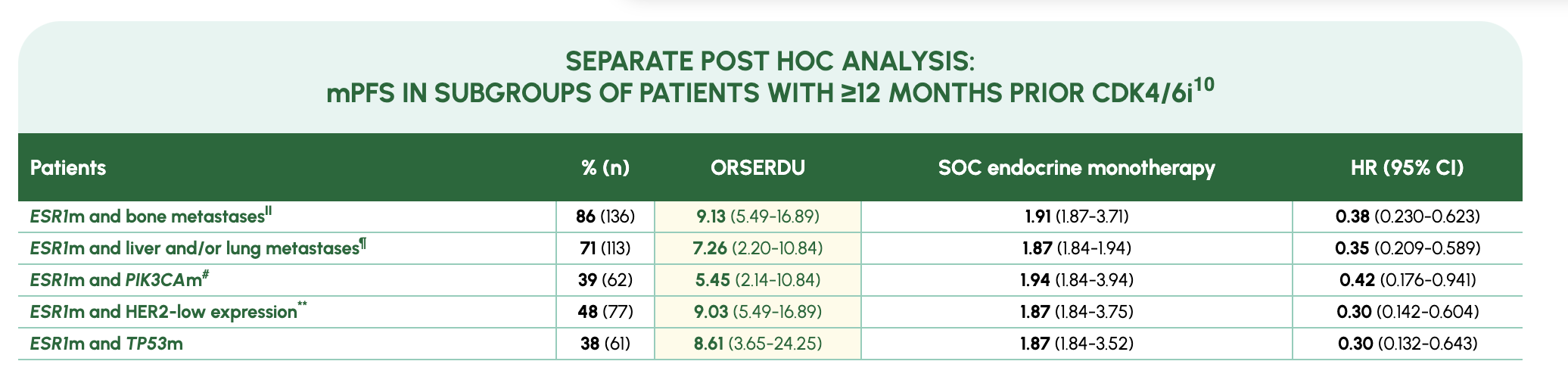 mPFS 8.6 mo
Third Line Treatment
CAPItello-291
Capivasertib + fulvestrant
Improvement in hip pain at 1 month
Capivasertib held at 2.5 months due to g2 transaminitis
3 months: Recurrent hip pain, CA15-3 increased to 2400, imaging shows new bone lesions and new pulmonary nodules (all <7 mm)
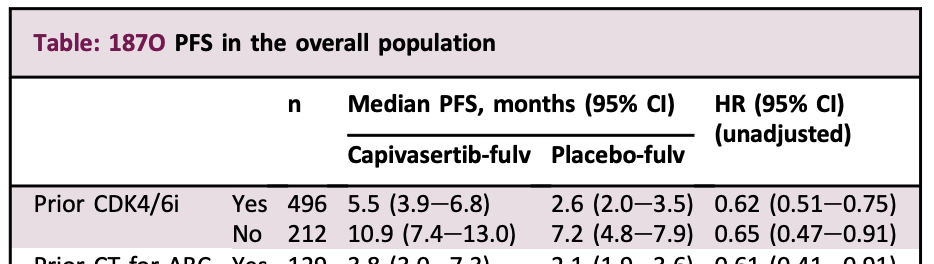 Oliveira, abst 1870, ESMO 2024
No prior SERD
What Next?
Fam-trastuzumab deruxtecan-nxki (T-DXd)? 
Capecitabine?
Paclitaxel/nab-paclitaxel?
Other chemo?
T-DXd is indicated for HER2-low (IHC 1+ or IHC 2+/ISH-) breast cancer who have received a prior chemotherapy in the metastatic setting
NCCN guidelines: T-DXd (category 1) after 1 line of chemotherapy for patients with HR+ HER2-low mBC who are in visceral crisis or are endocrine refractory
Sequencing and 
future treatment options?
BREAST MALIGNANCIES
August 28th, 2024
Discussion / Q&A
Networking ReceptionWe will return at 7:50 pm
BREAST MALIGNANCIES
August 28th, 2024
New Kids on the Block: Antibody-Drug Conjugates (ADC) for Breast Cancer
Christos Vaklavas, M.D.
Associate Professor
Physician Leader in Breast Cancer
Huntsman Cancer Institute
Salt Lake City, Utah
Disclosures
Research paid to my current institution: Pfizer, SeaGen, H3 Biomedicine/Eisai, AstraZeneca, CytomX.
Research paid to my previous institution: Genentech, Roche, Pfizer, Incyte, Pharmacyclics, Novartis, TRACON Pharmaceuticals, Innocrin Pharmaceuticals, Zymeworks, H3 Biomedicine.
Paid Consultation/Advisory Board: Guidepoint, Novartis, SeaGen, Daiichi Sankyo, AstraZeneca, CardinalHealth.
Unpaid Consultation: Genentech.
Participation in non-CME activity: Gilead, AstraZeneca.
Employment: Flatiron (wife)
Open payments: https://openpaymentsdata.cms.gov/physician/1306968
My Real Disclosures
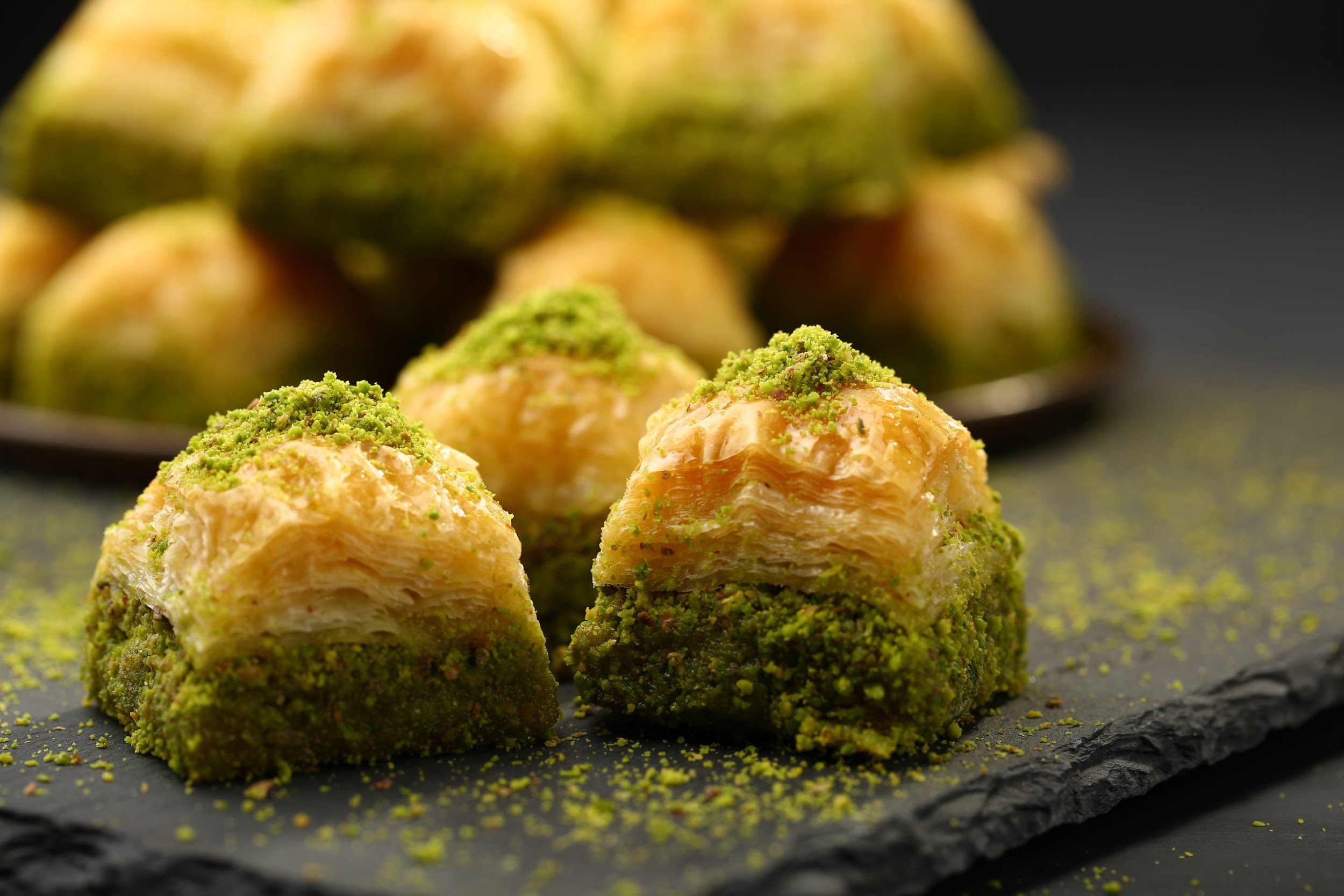 Where should I retire?
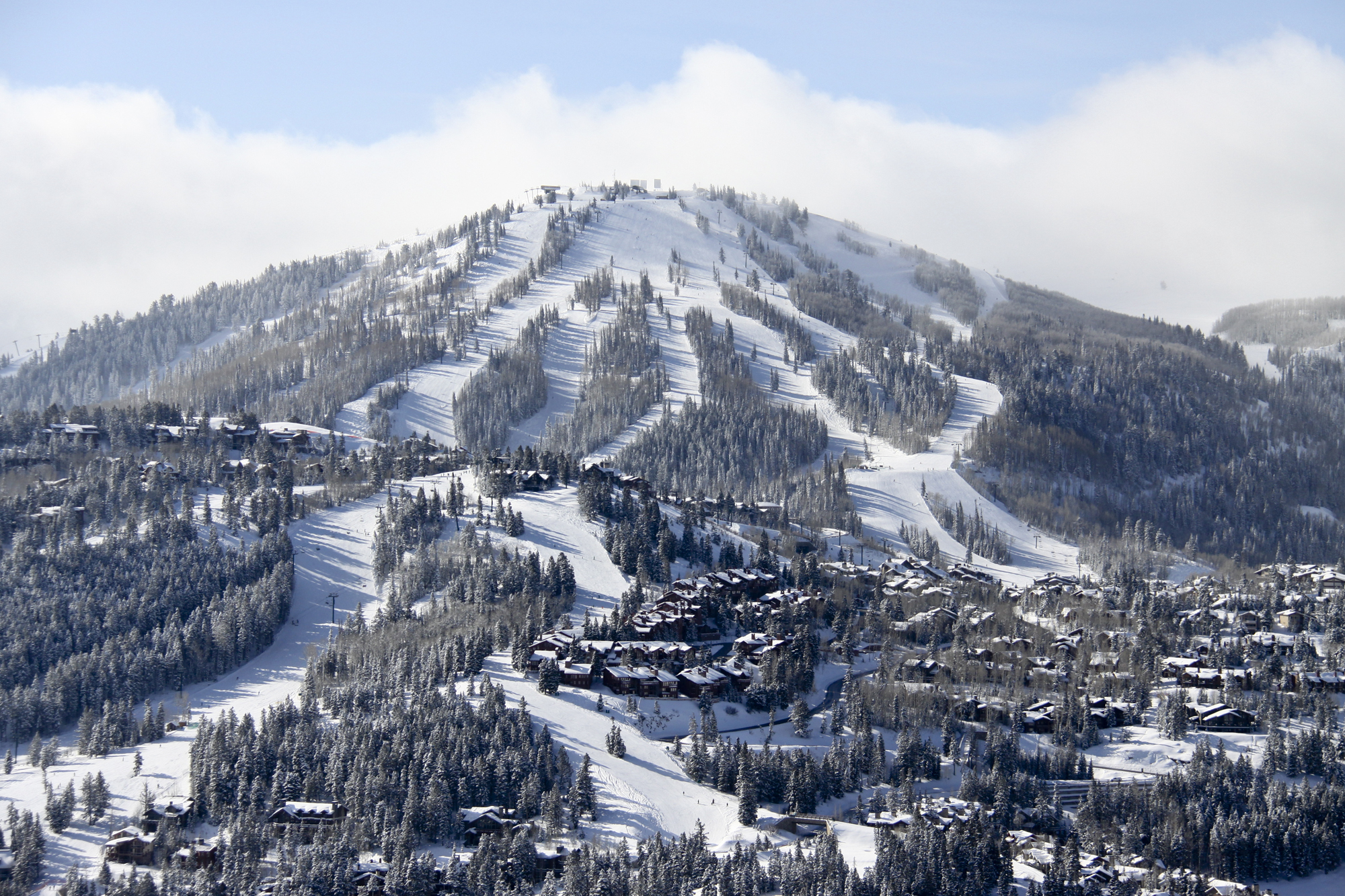 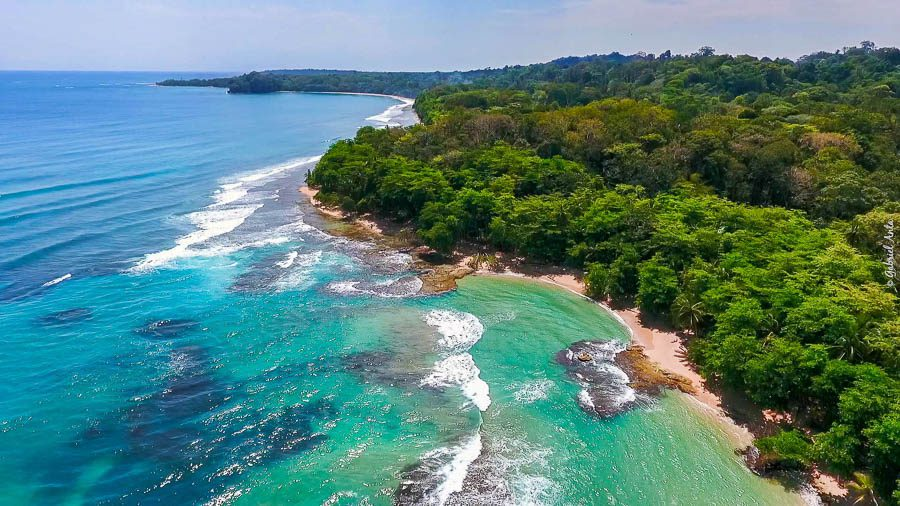 Costa Rica
Deer Valley
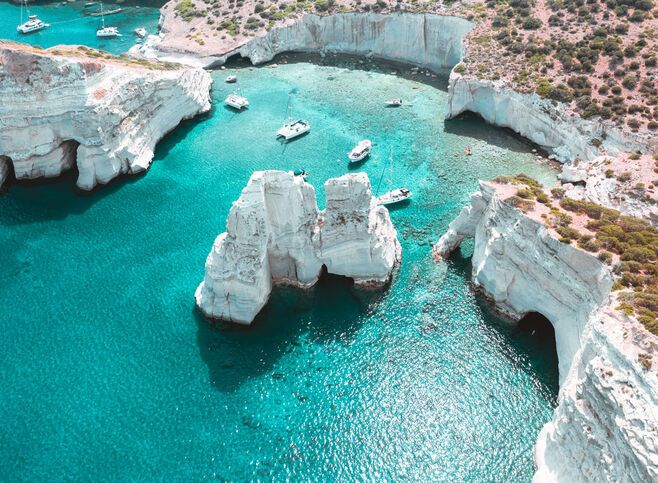 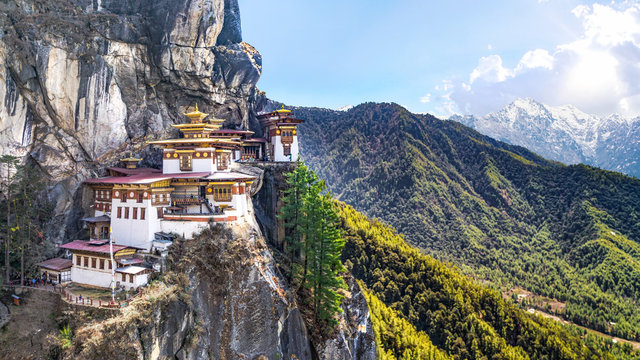 Greek Islands
Bhutan
I am going to build an ADC!
Fab
Payload
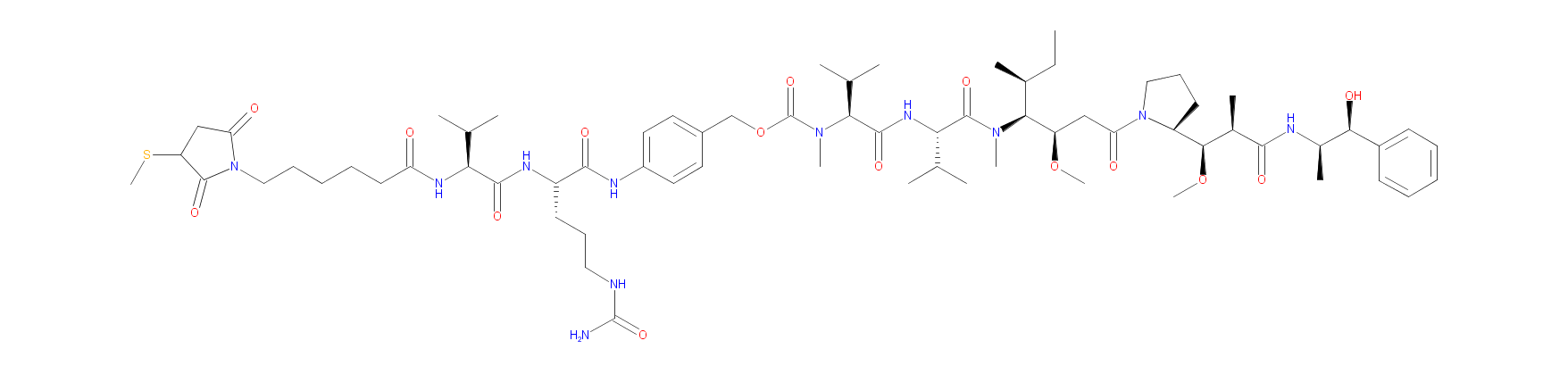 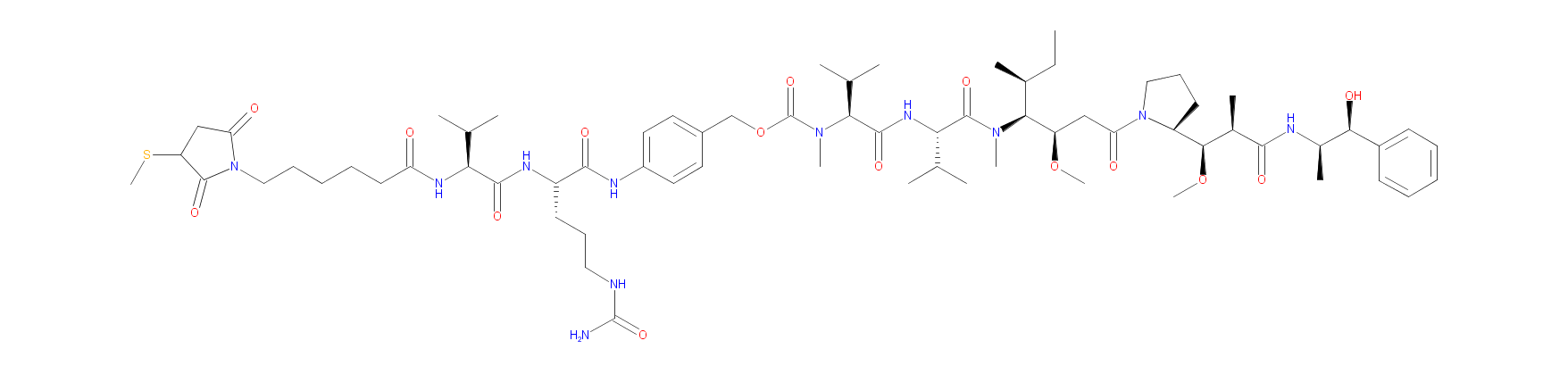 Monoclonal Antibody
Human IgG1 scaffold
Cys
Cys
Linker
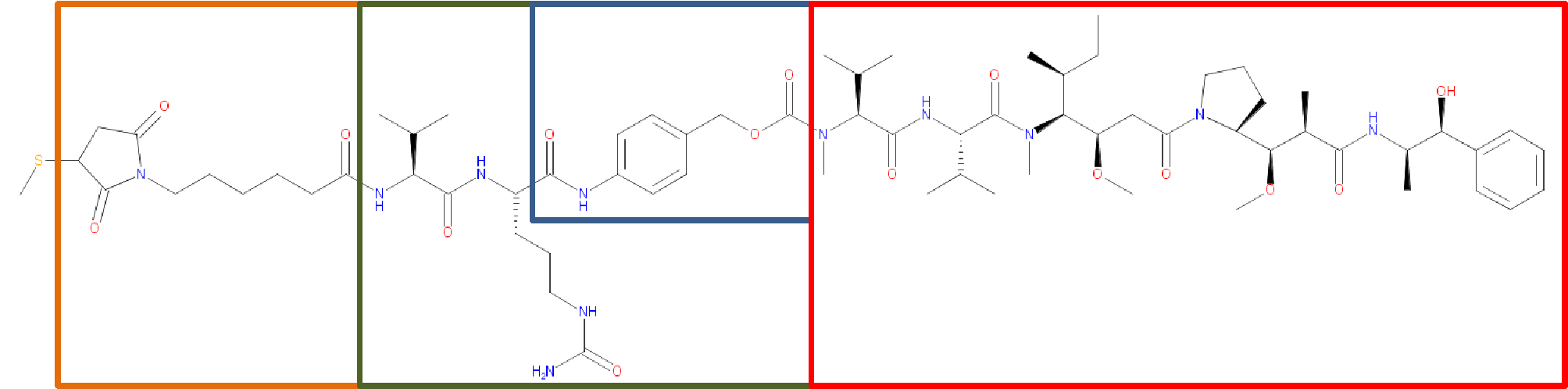 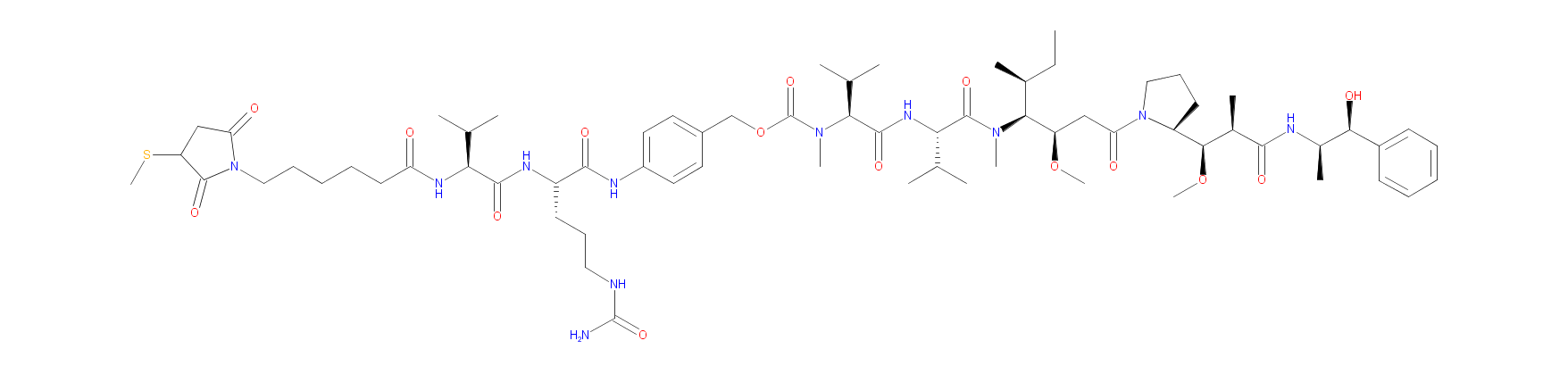 PABA
MMAE
Cys
Cys
Maleimido caproyl spacer
Valine citrulline linker
Fc
Vaklavas C and Forero-Torres A. Safety and efficacy of brentuximab vedotin in patients with Hodgkin lymphoma or systemic anaplastic large cell lymphoma. Ther Adv Hem 2012 Aug;3(4):209-25.
Historical Perspective
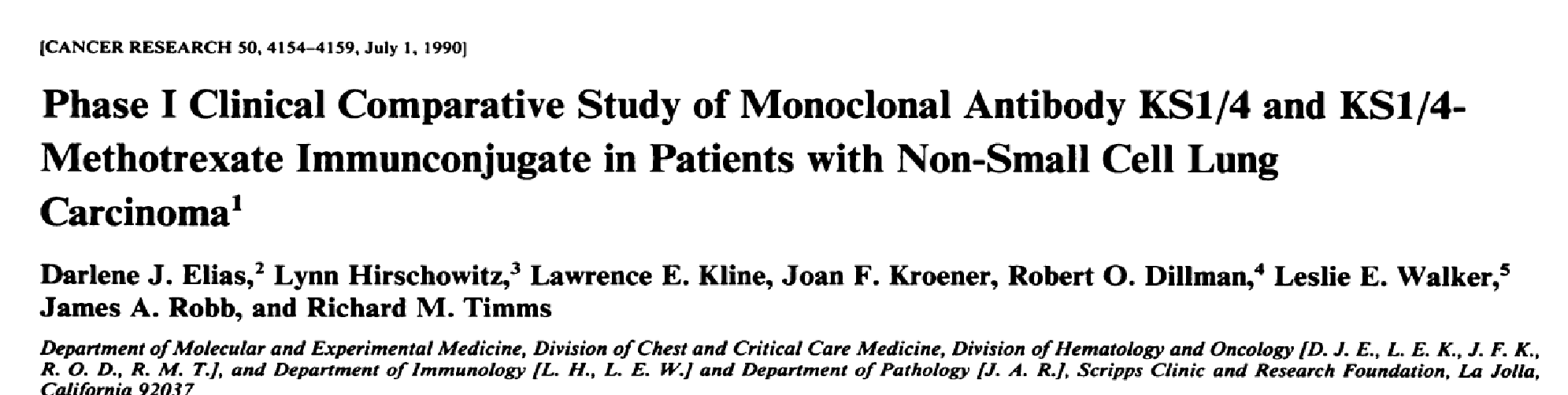 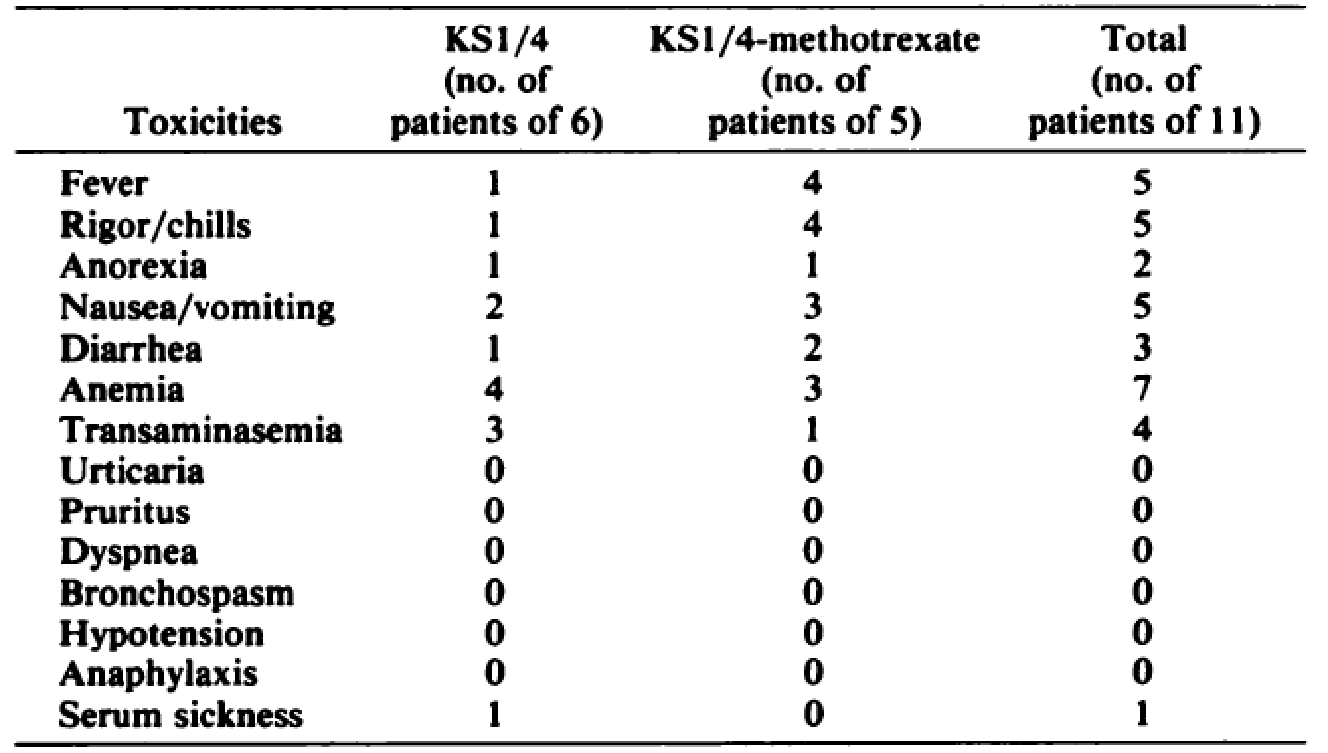 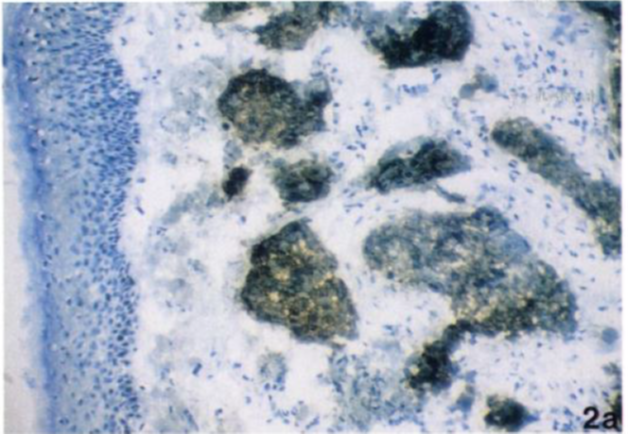 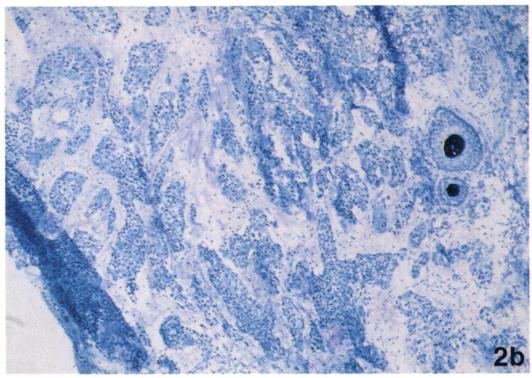 Proof of Principle but…
10/11 patients developed human antimurine response
1 acute immune complex-mediated reaction
1 possible clinical response
Elias DJ et al. Phase I Clinical Comparative Study of Monoclonal Antibody KS1/4 and KS1/4-Methotrexate Immunconjugate in Patients with Non-Small Cell Lung Carcinoma. Cancer Research 1990 Jul 1;50(13):4154-9.
Historical Perspective
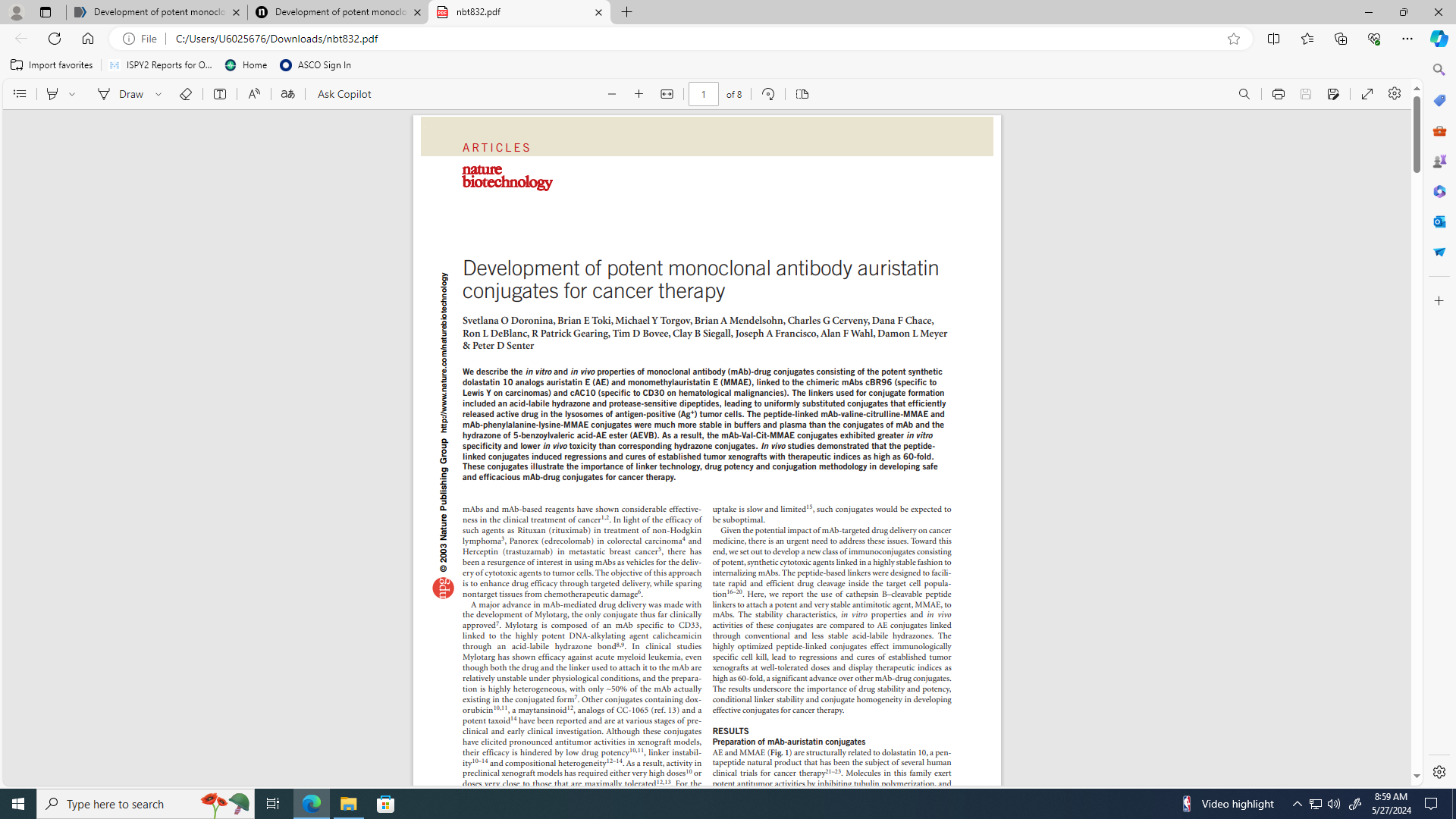 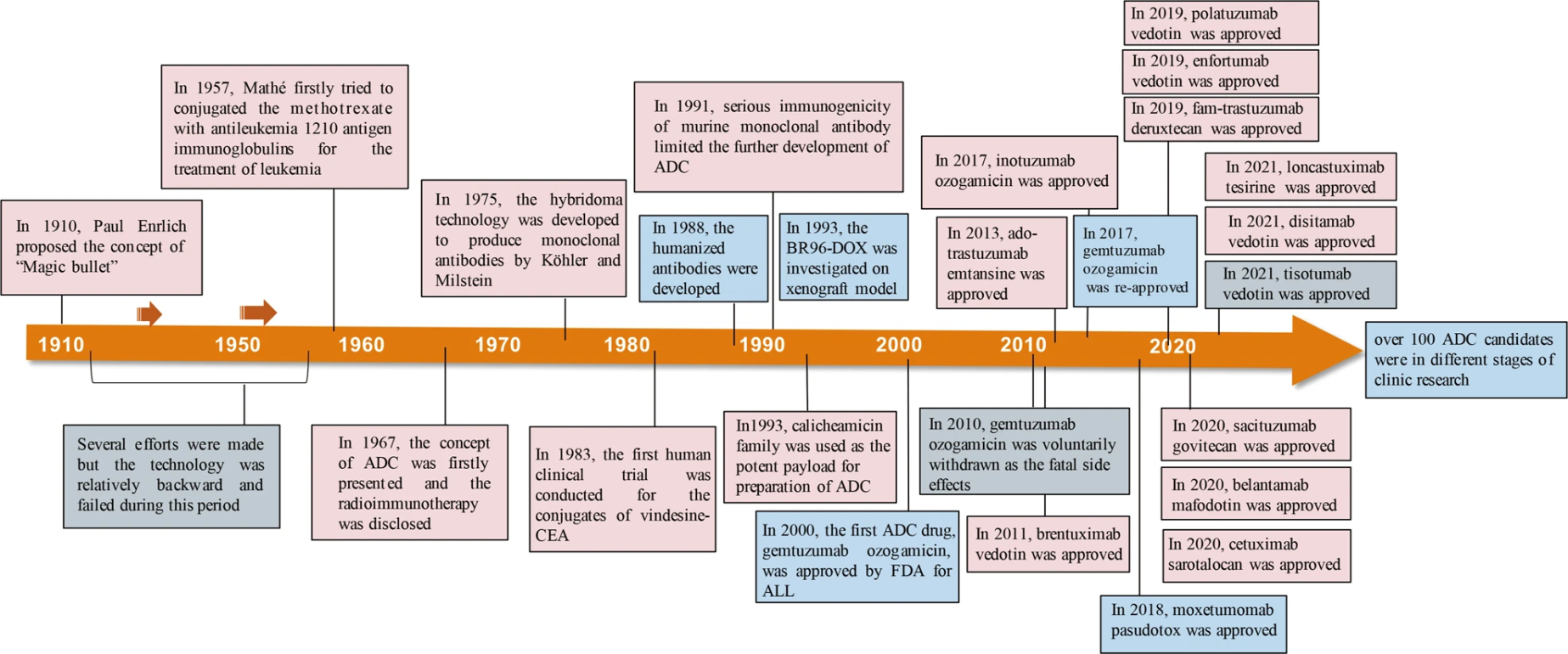 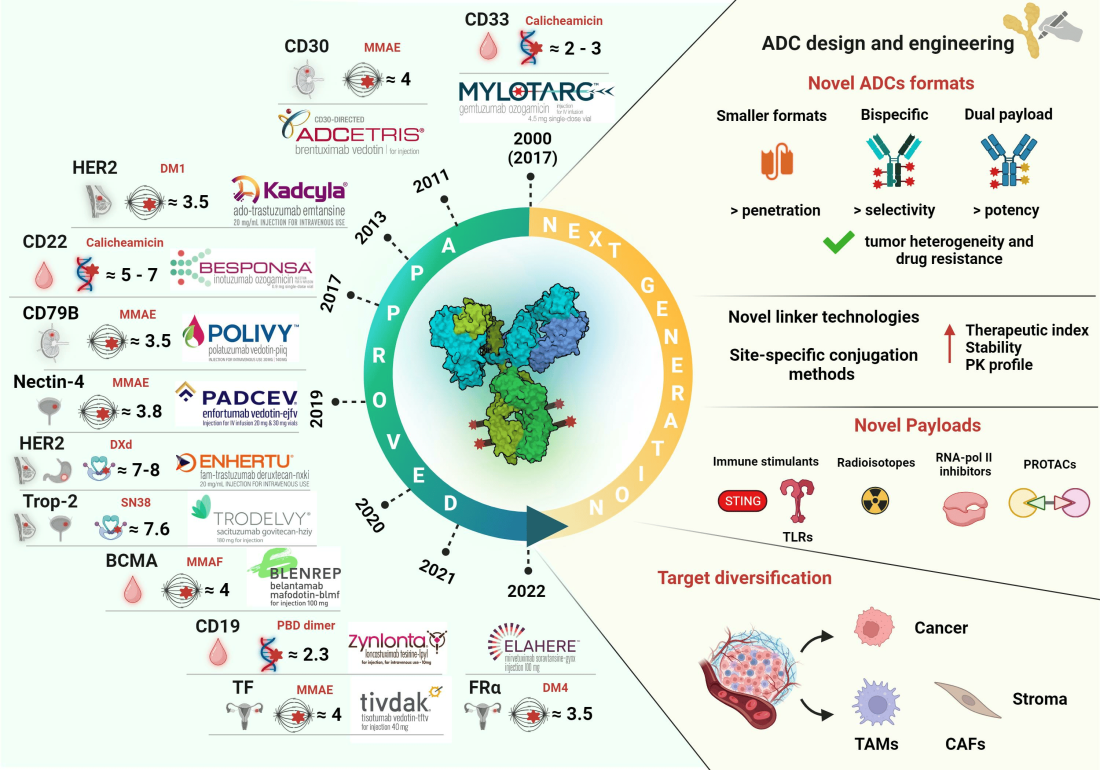 Fu Z, et al. Antibody drug conjugate: the “biological missile” for targeted cancer therapy. Signal Transduct Target Ther. 2022 Mar 22;7(1):93. doi: 10.1038/s41392-022-00947-7
Metrangolo V, et al. Antibody–Drug Conjugates: The Dynamic Evolution from Conventional to Next-Generation Constructs. Cancers 2024 Jan 20;16(2):447. doi: 10.3390/cancers16020447.
Doronina SO, et al. Development of potent monoclonal antibody auristatin conjugates for cancer therapy. Nat Biotechnol 2003 Jul;21(7):778-84. doi: 10.1038/nbt832.
ADC Pioneer: Gemtuzumab Ozogamicin (Mylotarg®)
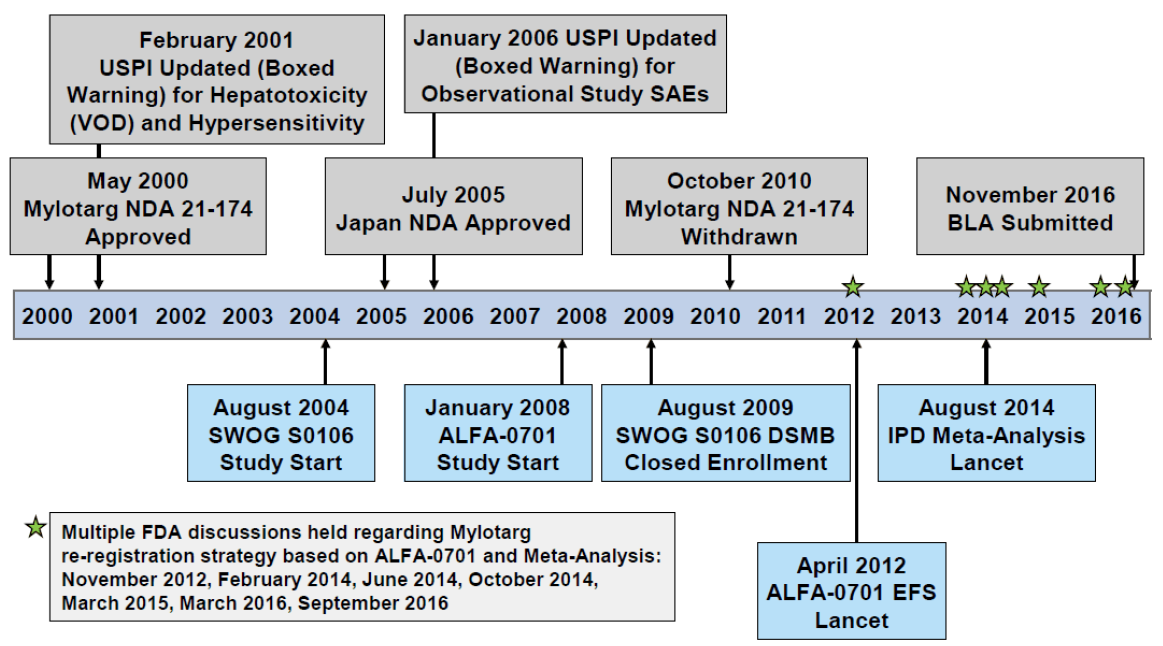 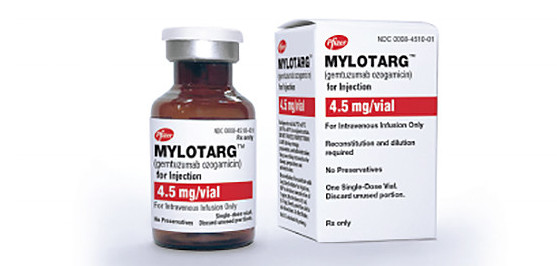 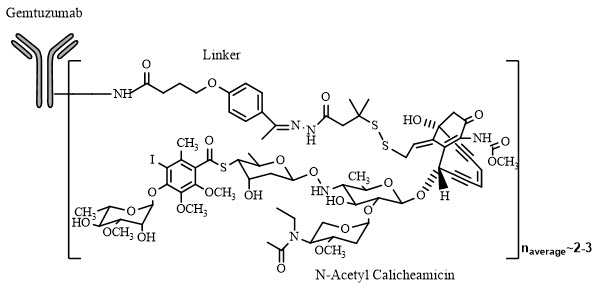 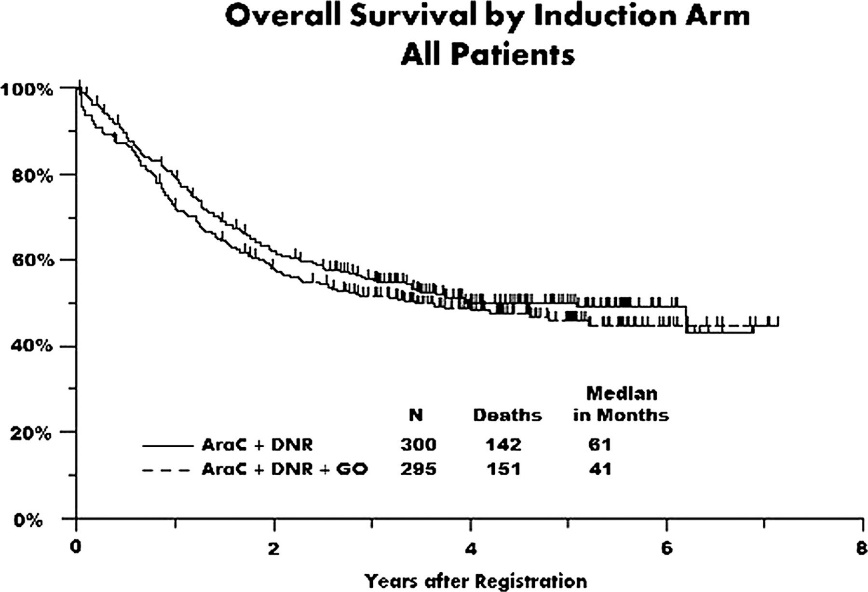 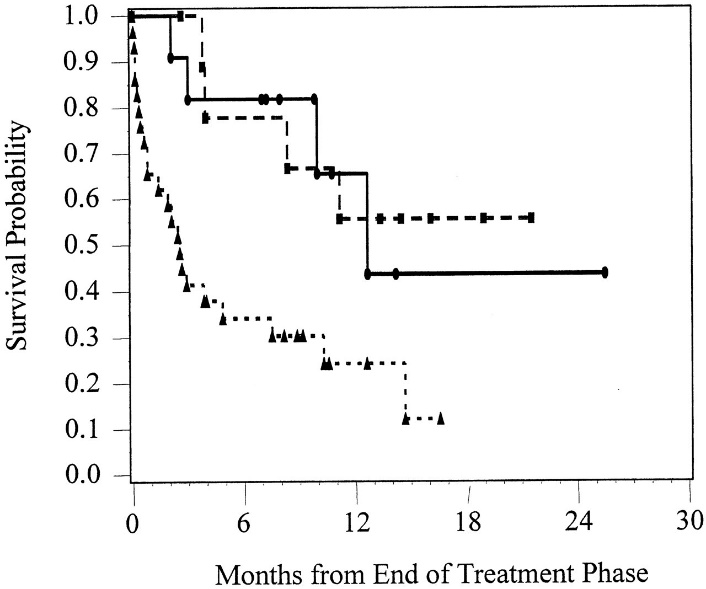 What went wrong?
Design: IgG4 scaffold has limited ability for Complement fixation & ADCC.
Manufacturing: variable DAR (0-6); too much naked Ab (ineffective), too much free conjugate (toxic); batch-to-batch variability.
Clinical development: patient selection, mechanisms of resistance.
www.pfizermedicalinformation.com
Sievers EL et al. Efficacy and safety of gemtuzumab ozogamicin in patients with CD33-positive acute myeloid leukemia in first relapse. JCO 2001 Jul 1;19(13):3244-54. doi: 10.1200/JCO.2001.19.13.3244
Petersdorf SH et al. A phase 3 study of gemtuzumab ozogamicin during induction and postconsolidation therapy in younger patients with acute myeloid leukemia. Blood  2013 Jun 13;121(24):4854-60.
The Ideal ADC
Linker
Conditionally cleavable: acid-labile, disulfide, protease-cleavable 
 Noncleavable: thioether
- stable in plasma with minimal decay
- Labile once internalized to release the payload in its active form
Target:
- Exclusively expressed in target cells.
- Target should allow for patient selection
- Understand the target:
Internalization, turnover, processing, & degradation.
Payload
- Extremely potent
- Sufficiently water soluble 
- Stable in aqueous formulations and in plasma
- Sufficiently hydrophobic to permeate cells to induce bystander effect
- Suitable for conjugation
- Not susceptible to lysosomal degradation
Antibody:
- Chimeric or humanized to prevent immune neutralization.
- IgG1 scaffold preferred to retain CDC, ADCC, & target binding.
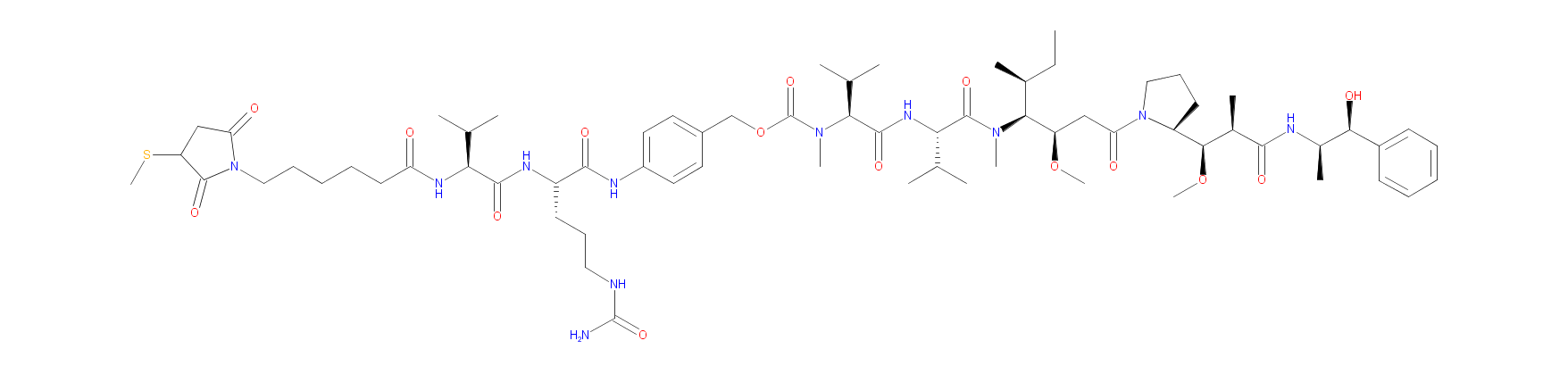 Cys
Cys
Conjugation sites & DAR
(manufacturing, manufacturing, manufacturing)
- Optimal and consistent conjugation sites that do not affect the affinity of the Ab and the ADCC and CDC properties of the naked Ab.
- Homogeneous species at the ideal antibody-drug stoichiometry (DAR)
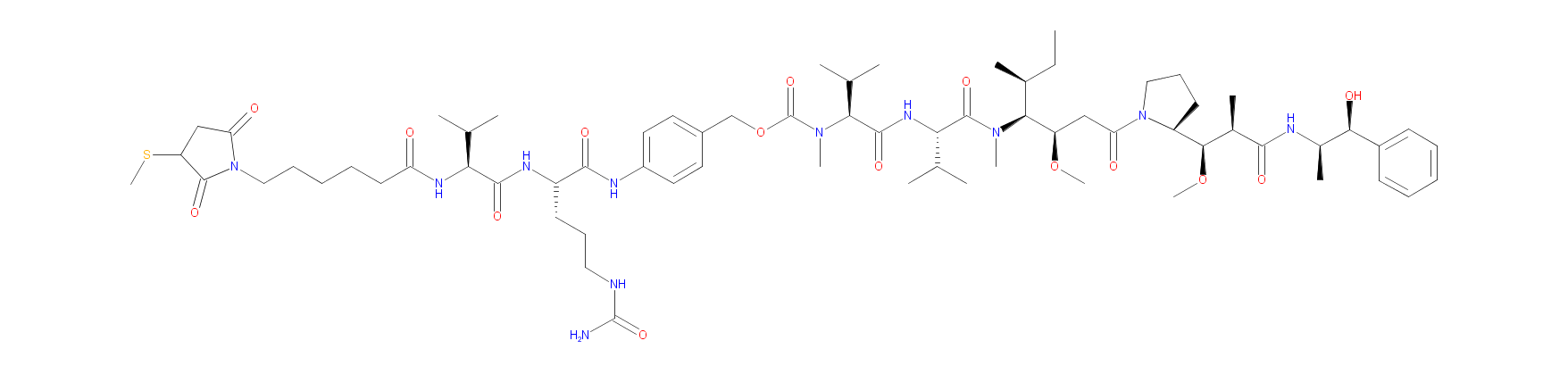 Cys
Cys
Teicher BA and Chari RVJ. Antibody conjugate therapeutics: challenges and potential. CCR 2011 Oct 15;17(20):6389-97. doi: 10.1158/1078-0432.CCR-11-1417.
The Ideal ADC: The Importance of the Conjugate
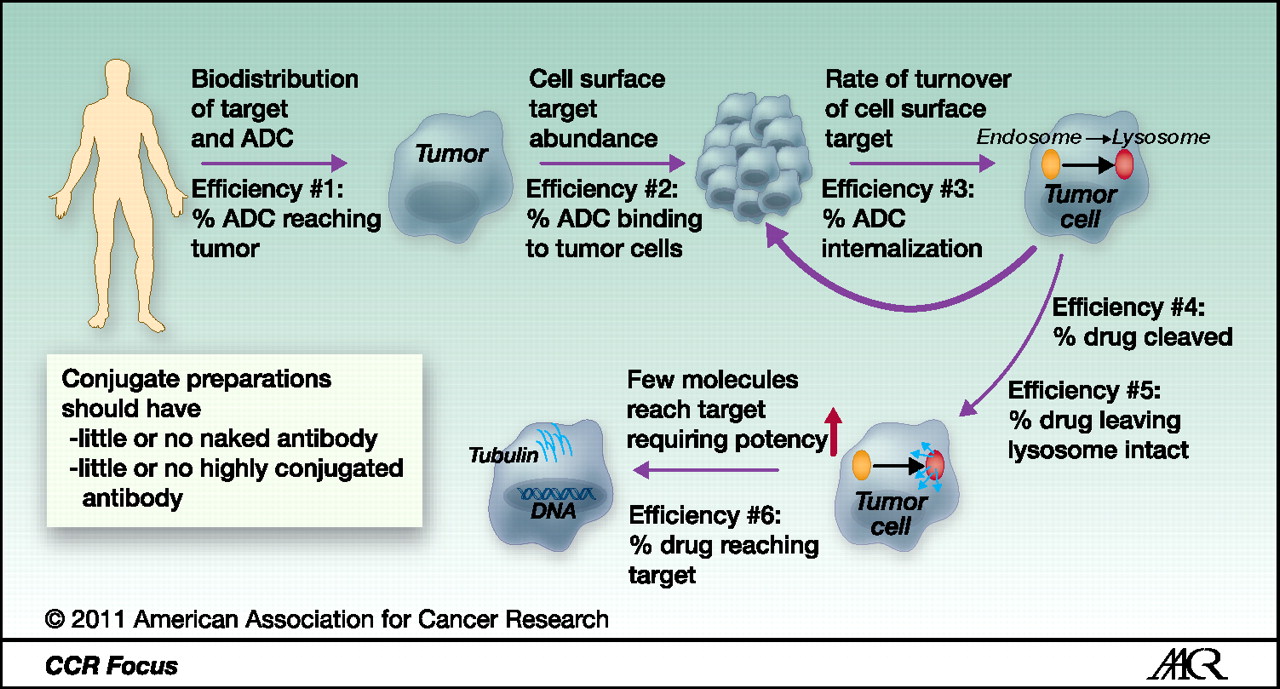 Teicher BA and Chari RVJ. Antibody conjugate therapeutics: challenges and potential. CCR 2011 Oct 15;17(20):6389-97. doi: 10.1158/1078-0432.CCR-11-1417.
The Ideal ADC: Payloads
Maytansinoids & Dolastatin analogs
Tubulin inhibitors
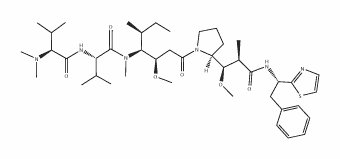 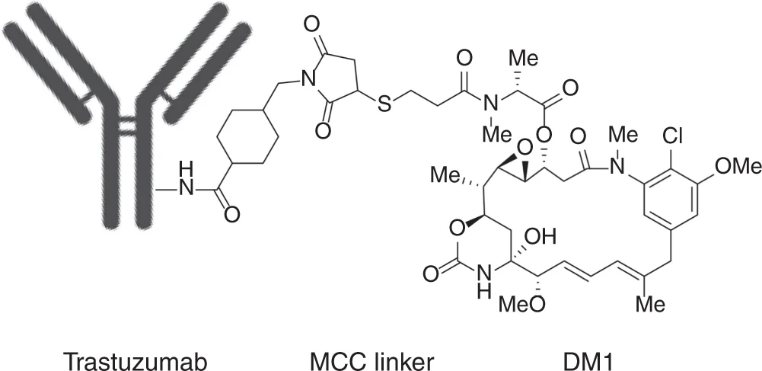 Dolastatin 10
T-DM1
Duocarmycins & Calicheamicins
Target minor DNA groove & alkylate the DNA 
(duocarmycins) or induce double strand breaks (calicheamicins).
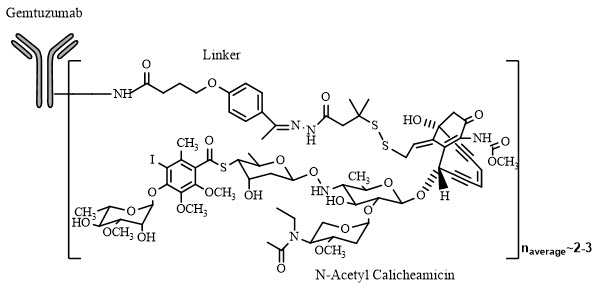 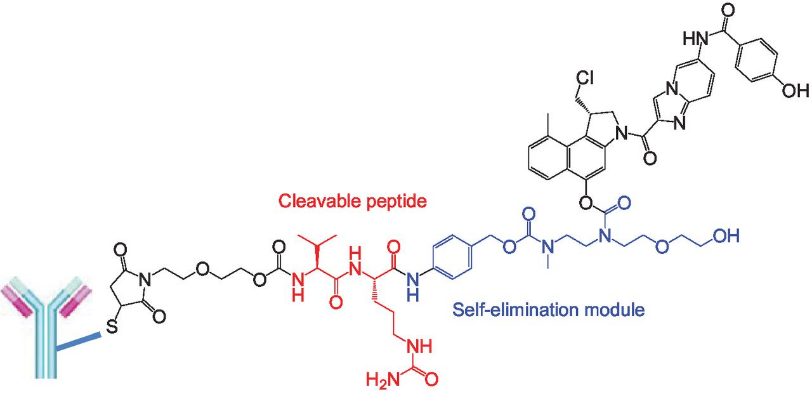 SYD985
Mylotarg
SN-38 & exatecan derivatives 
Topoisomerase I inhibitors &
 inducer of double strand DNA breaks.
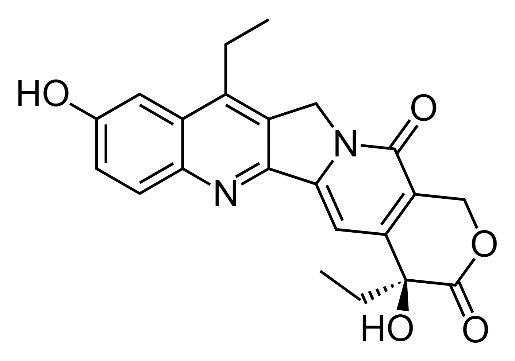 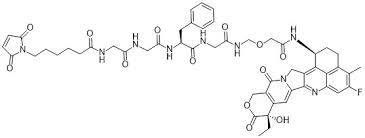 SN-38
Amatoxin analogs
RNA polymerase II & III inhibitors.
Deruxtecan
Van der Lee MMC et al. The Preclinical Profile of the Duocarmycin-Based HER2-Targeting ADC SYD985 Predicts for Clinical Benefit in Low HER2-Expressing Breast Cancers. MCT 2015 Mar;14(3):692-703. doi: 10.1158/1535-7163.
Hunter FW et al. Mechanisms of resistance to trastuzumab emtansine (T-DM1) in HER2-positive breast cancer. BJC 2020 Mar;122(5):603-612. doi: 10.1038/s41416-019-0635-y.
ADC Preclinical Development: the example of XMT-1660
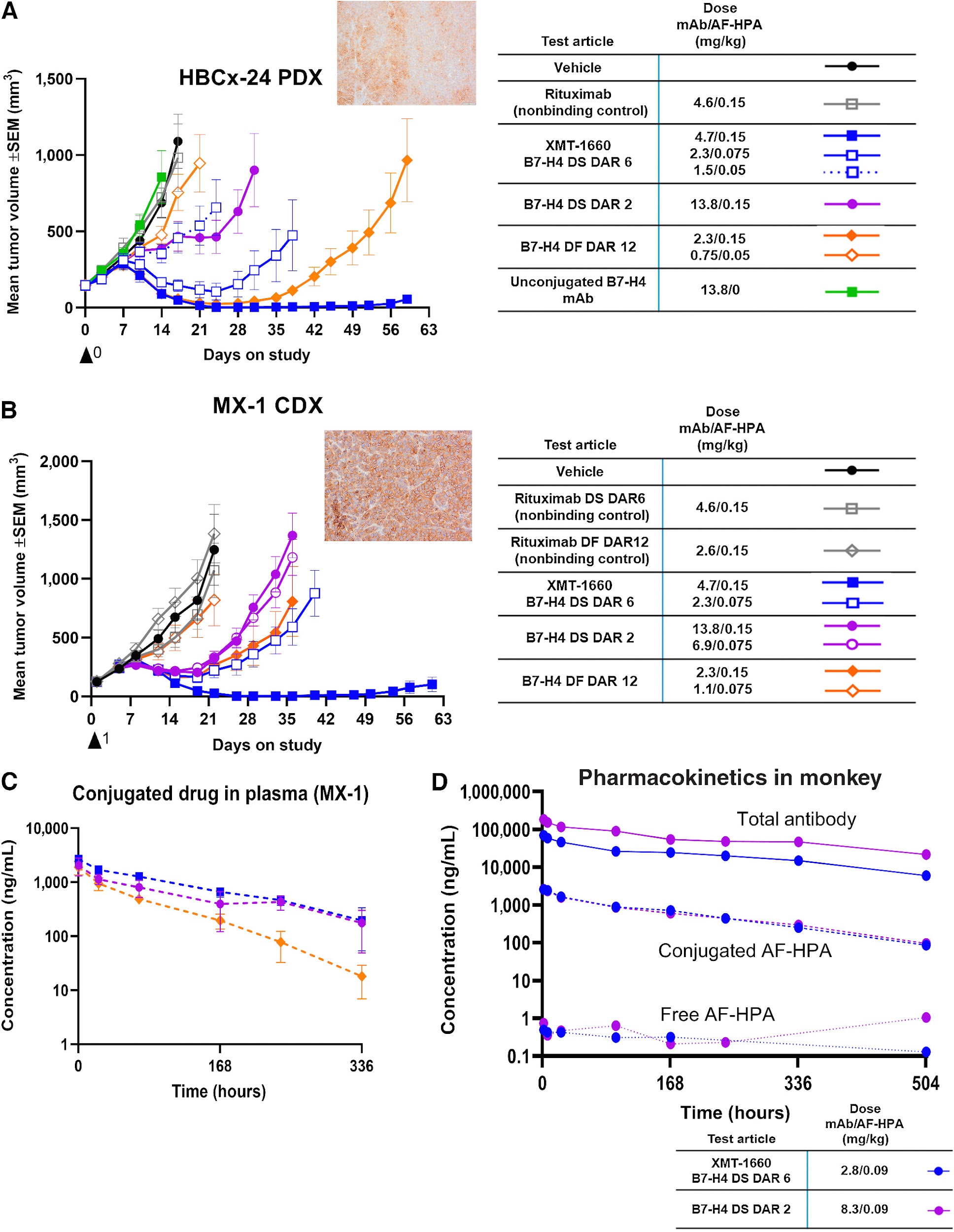 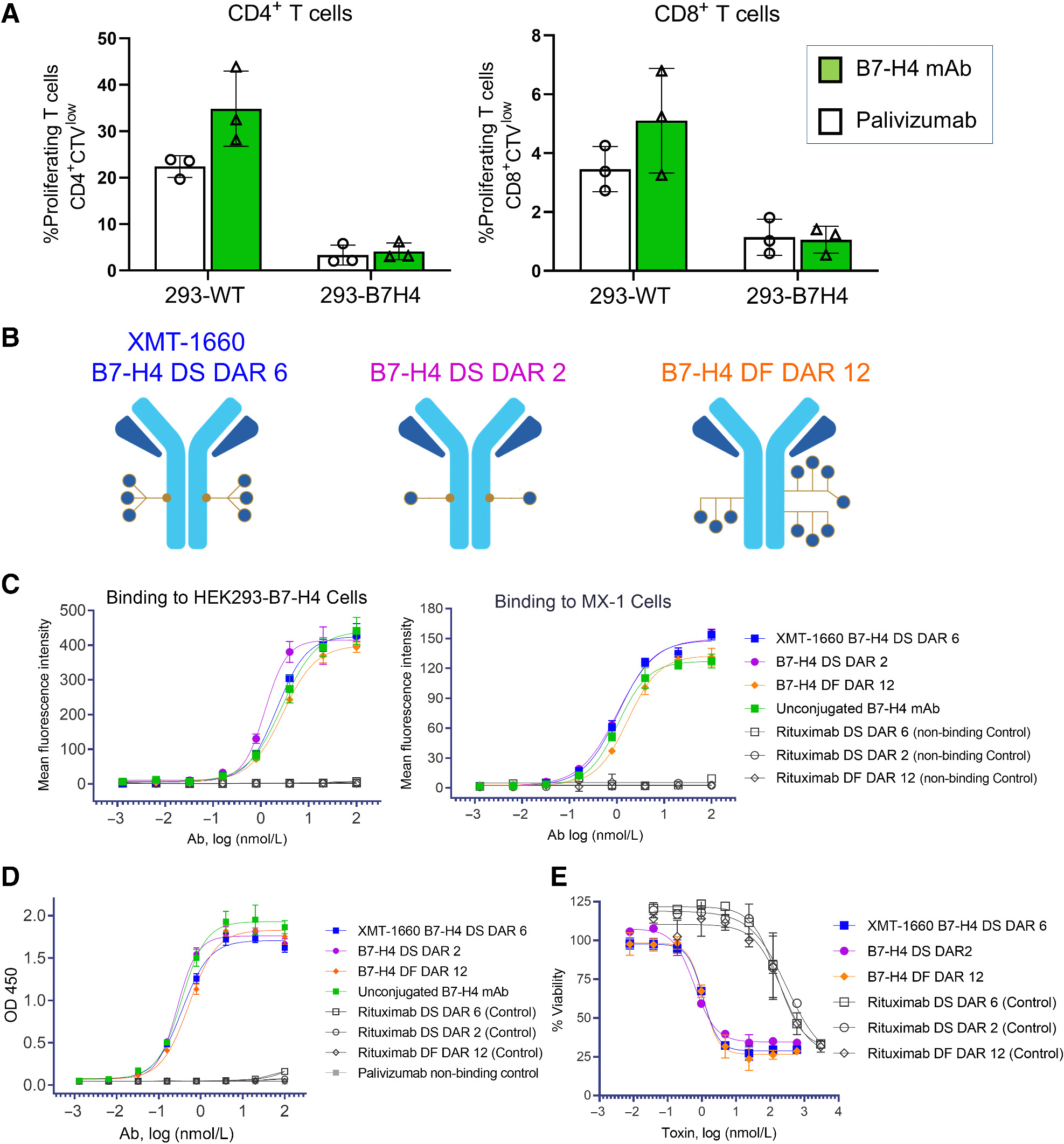 Toader D et al. Discovery and Preclinical Characterization of XMT-1660, an Optimized B7-H4-Targeted Antibody-Drug Conjugate for the Treatment of Cancer. MCT 2023 Sep 5;22(9):999-1012.
ADCs have unique profiles of toxicity
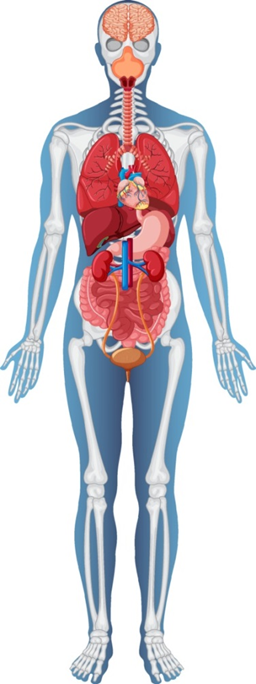 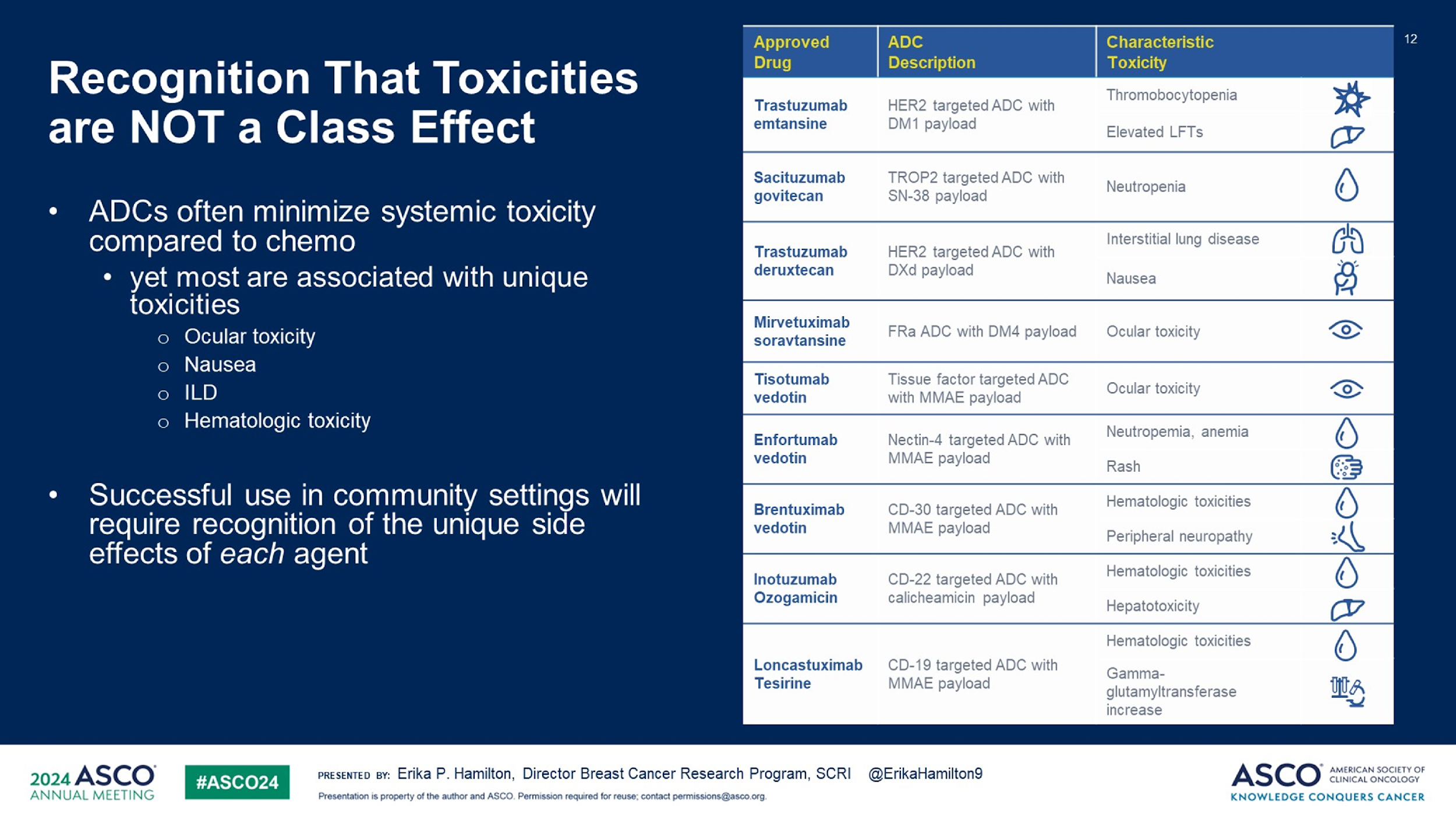 Sacituzumab Govitecan
Scaffold: sacituzumab
mAb isotype: IgG1
Linker: hydrolyzable 
Payload: SN38, an irinotecan derivative
Payload MoA: Topoisomerase I inhibitor
DAR: 8
Datopotamab deruxtecan
Scaffold: datopotamab 
mAb isotype: IgG1
Linker: tetrapeptide-based (Gly-Gly-Phe-Gly) linker
Payload: Dxd, an exatecan derivative
Payload MoA: topoisomerase I inhibitor
DAR: 4
myelosuppresion
stomatitis
Diarrhea, nausea
Nausea, fatigue
Hamilton EP. The ABCs of ADCs: What does the Future Hold? ASCO 2024.
ADCs: Pros & Cons
Advantages:
- Targeted therapeutic binding highly specific to the target antigen 
- Highly potent, nonselective agents can be selectively delivered to tumor cells or cells of the tumor microenvironment
- Wide therapeutic index
- Prolonged circulation half-life and therapeutic exposure.
Disadvantages:
- Requirement for target antigen expression. Requirement for development of a companion diagnostic if no FDA-approved testing for the target antigen exists. 
- Target antigen may have some normal tissue expression leading to toxicity.
- Toxic payload may have some premature release leading to cumulative toxicity
- ADC may not reach the target cells in sufficient concentrations to be lethal.
- Target antigen expression may be heterogeneous, especially in solid tumors.
- Optimally designed and engineered ADCs may just not work when brought to the clinic for reasons that need to be further explored.
Teicher BA and Chari RVJ. Antibody conjugate therapeutics: challenges and potential. CCR 2011 Oct 15;17(20):6389-97. doi: 10.1158/1078-0432.CCR-11-1417.
ADCs: What Lies in the Horizon?
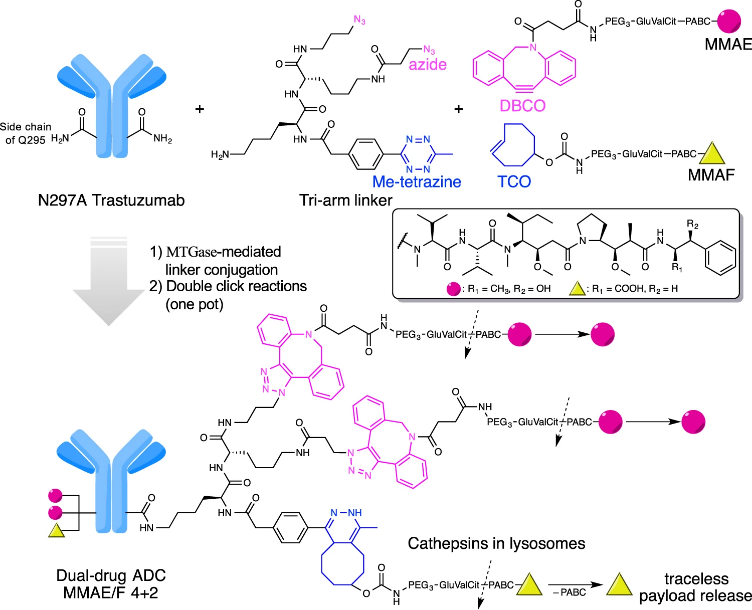 Expansion of eligible patients & tumors
Dual Payloads
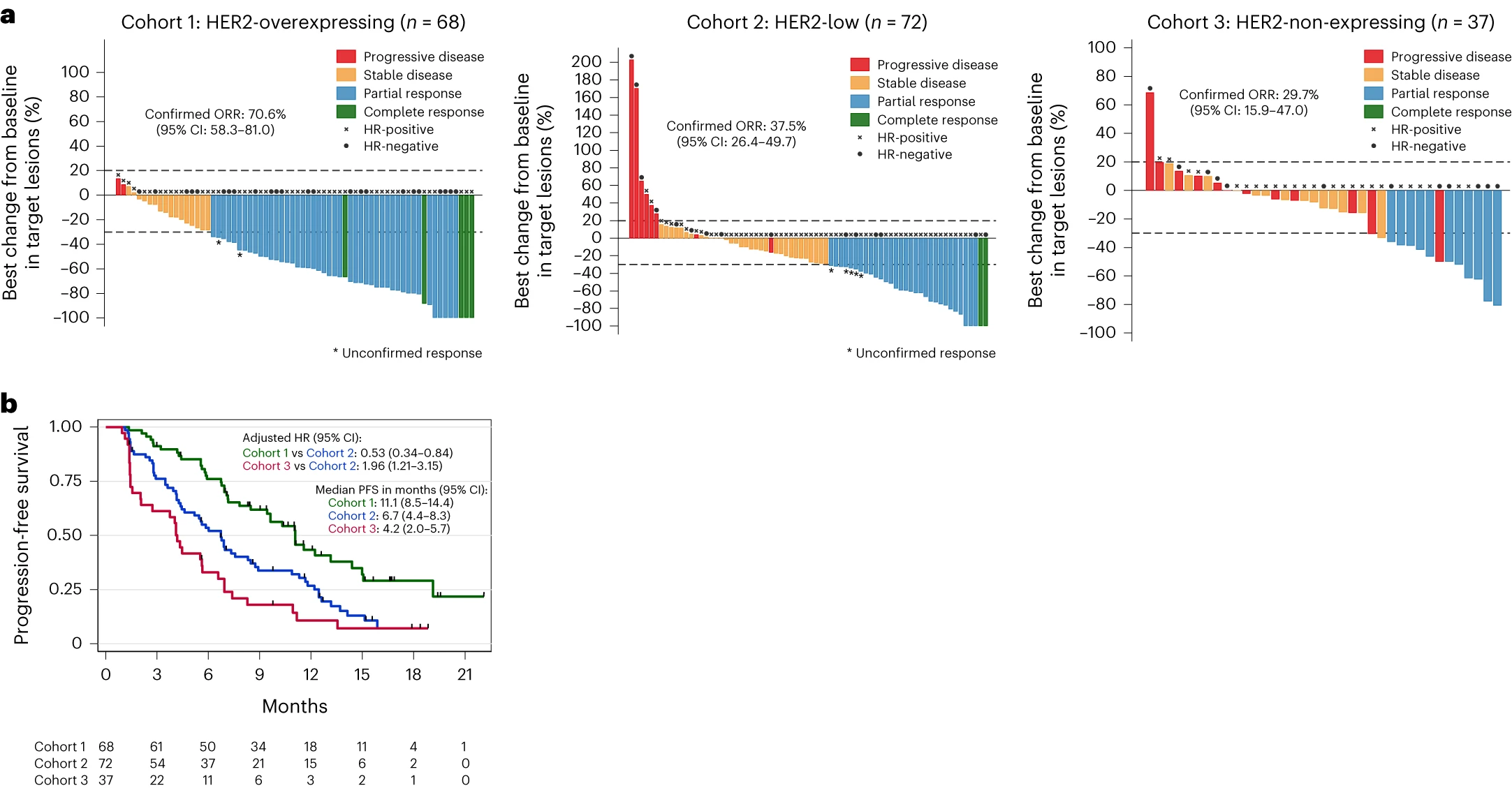 Developments in the Linker Technology
Linkers with PEG spacers or polymer 
Linkers with D- & L- alanine
Β-Glucuronide linkers and hydrophilic spacers
Site-specific conjugation
Novel targets & ADC platforms
Probody & bispecific antibody drug conjugates
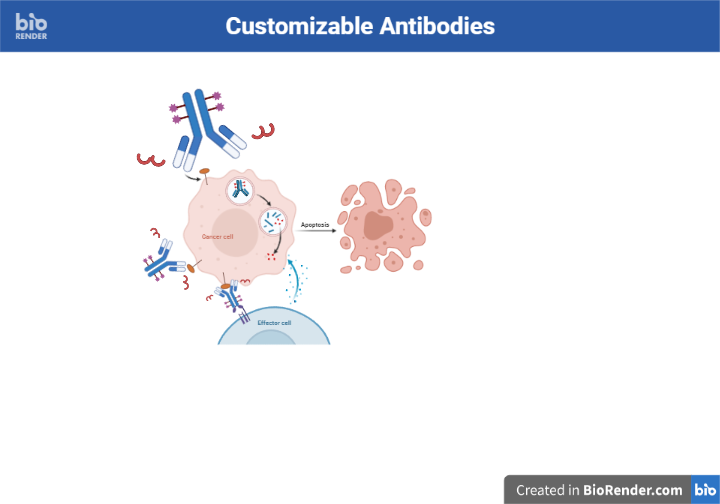 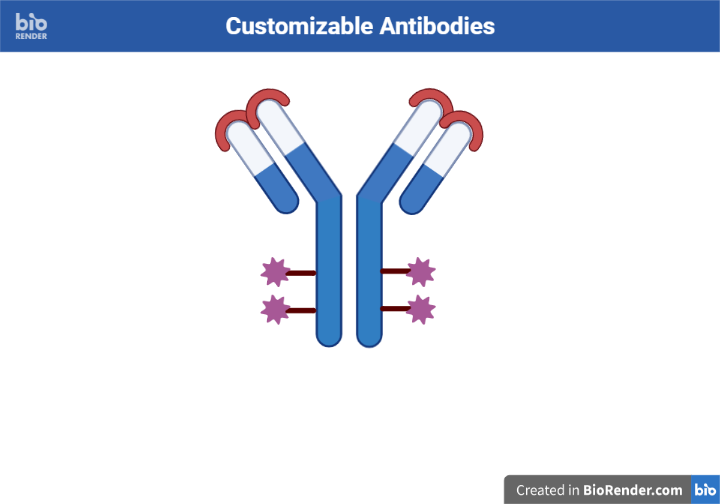 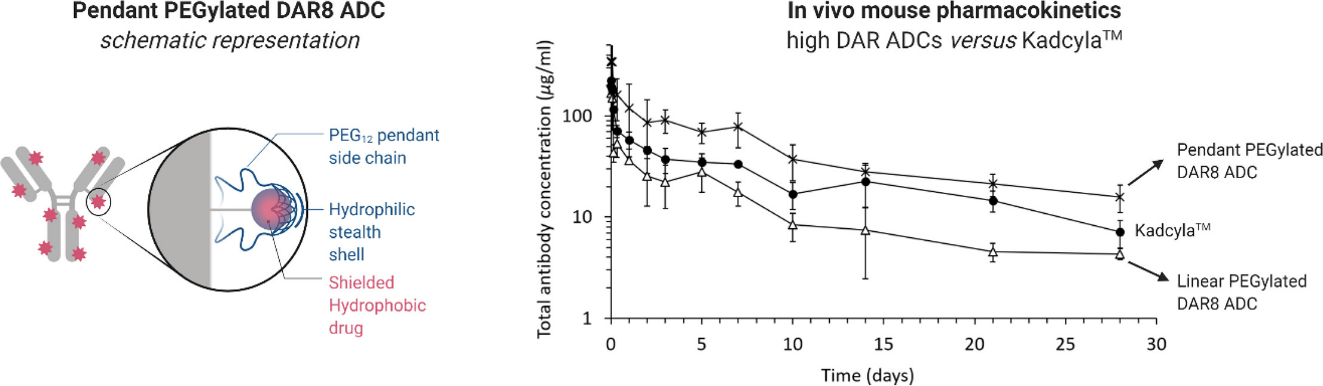 Thank you
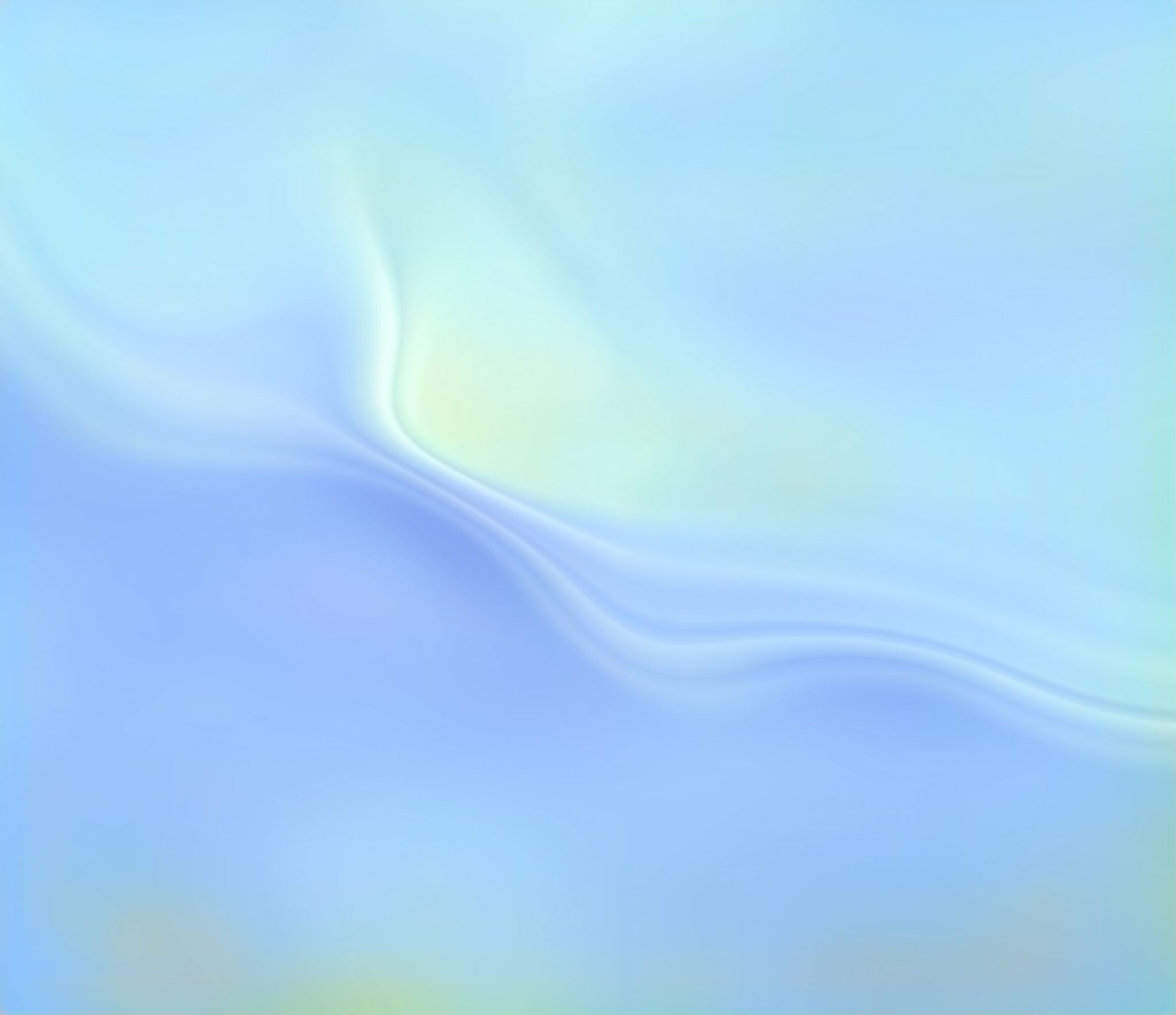 HER2-Positive Breast Cancer Update
Mei WeiHuntsman Cancer Institute
August 2024
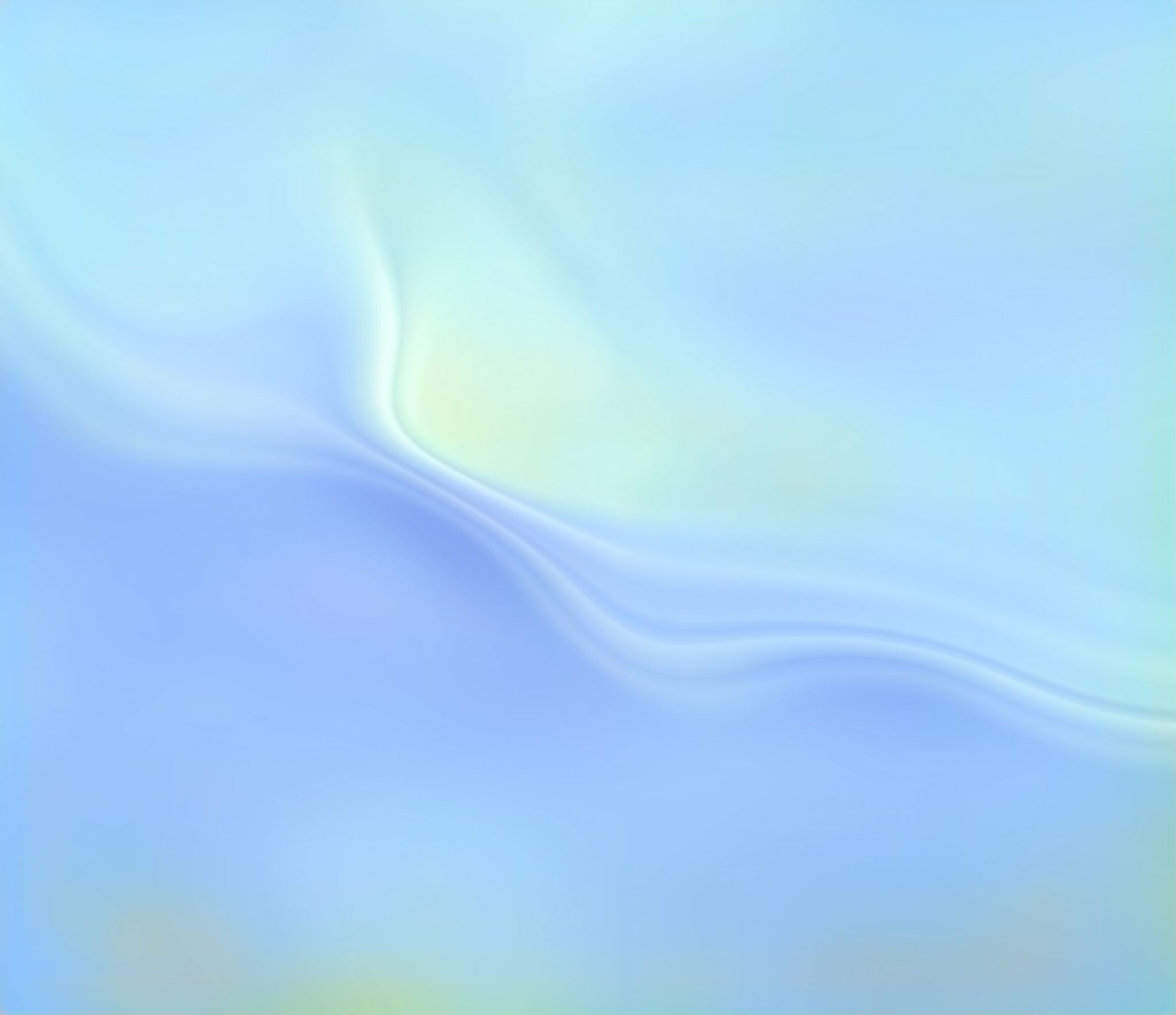 Disclosures:
Consultant/Advisory: Rely Therapeutics, Novartis, AstraZeneca, Arvinas, Segean, Merck
Early Stage HER2+ BC- Current SOC

Small tumor, cN0: adjuvant TH
Locally advanced: neoadjuvant TCHP: this might change (CompasspCR)
pCR: complete 1 yr HP
RT and ET per guidelines
Stage II or IIIA
HER2+ 
Any ER, PR
THP x 4
surgery
CompassPCR trial
Non-pCR:  per physician’s choice or SOC
RT and ET per guidelines
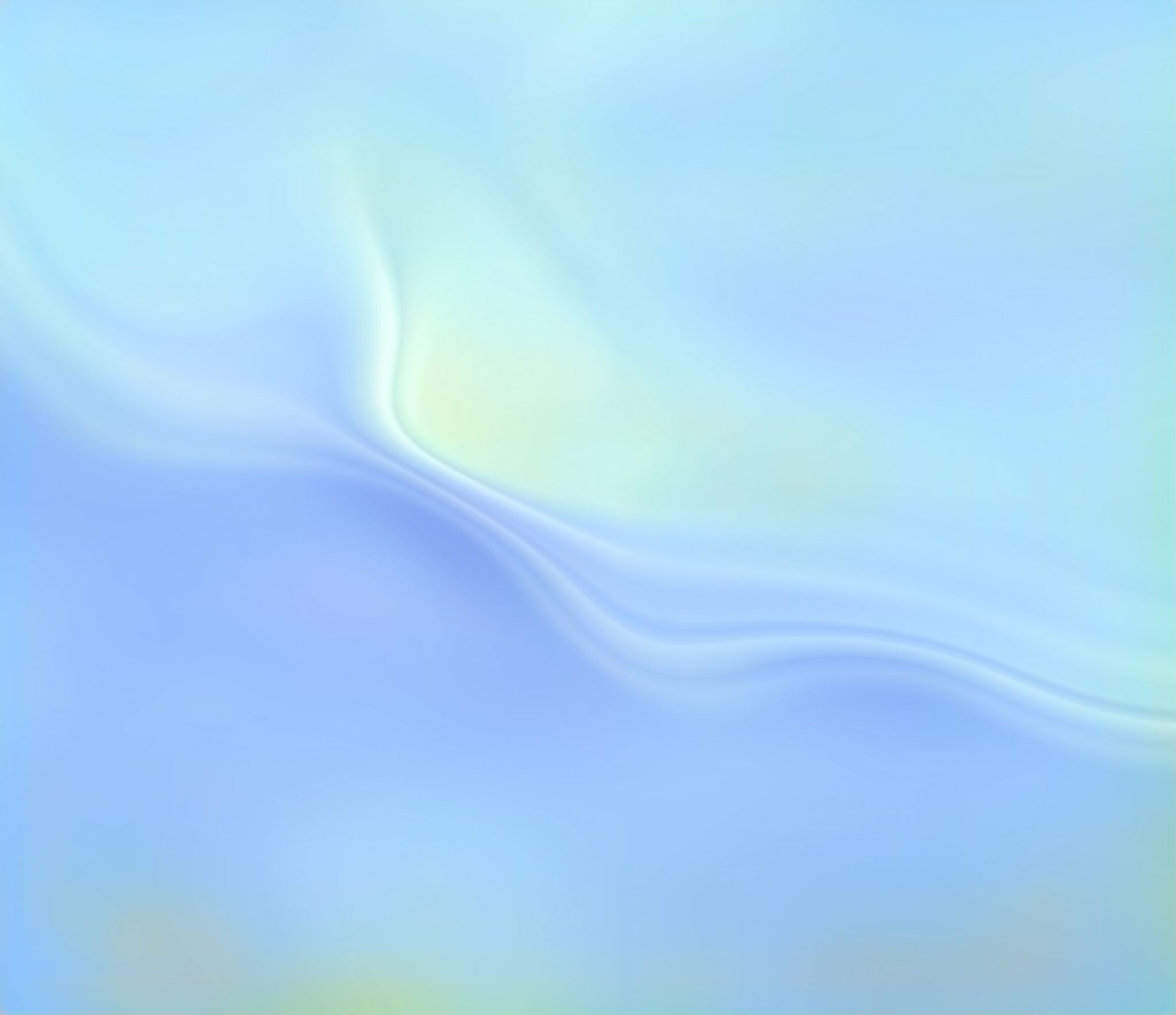 Early stage HER2+ BC
Metastatic HER2+ BC
General 
ER+/HER2+ 
CNS Metastases
Overall Survival in HER2 + mBC by Year of Diagnosis
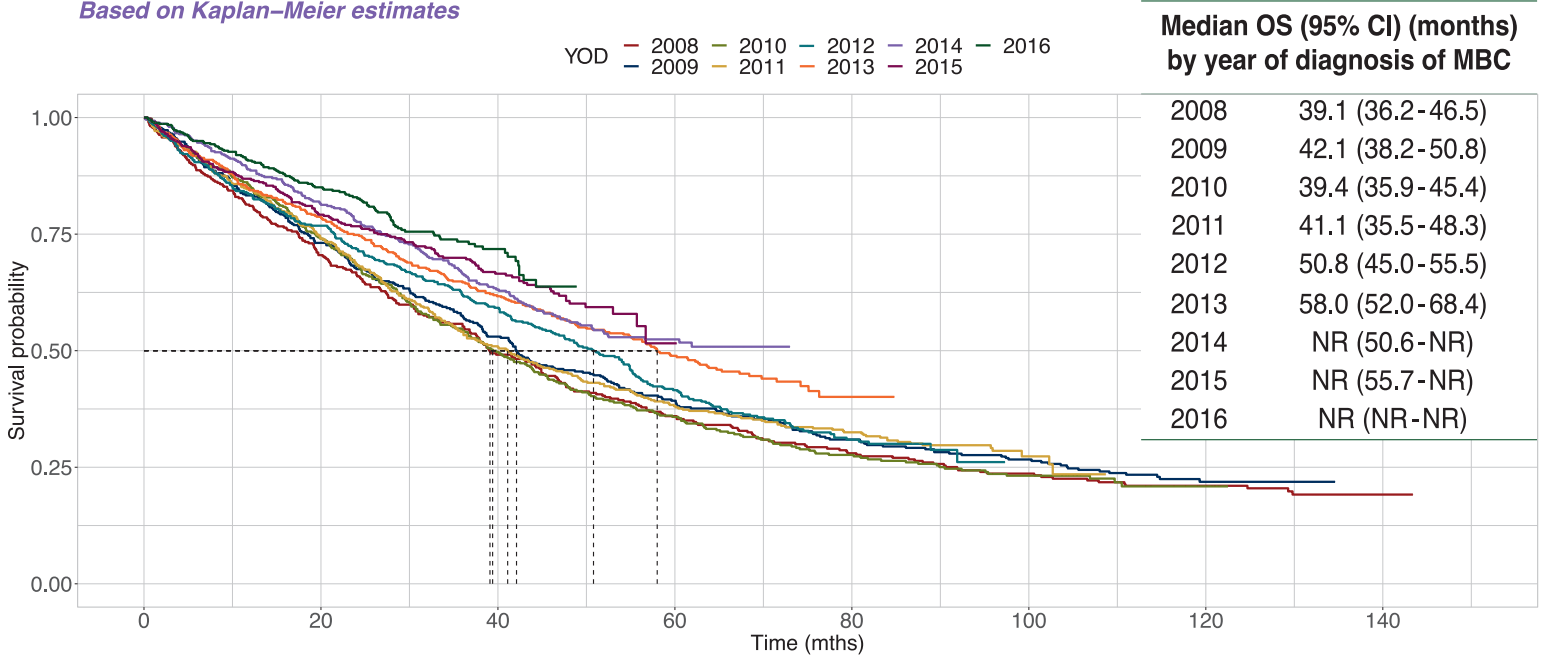 Grinda T, et al. ESMO Open. 2021
Metastatic HER2+BC – Current SOC
T-Dxd+ pertuzumab (n=378)
Destiny-Breast 09
Untreated HER2+ mBC
T-Dxd (n=378)
Primary Endpoint:  PFS
Standard of Care (THP) (n=378)
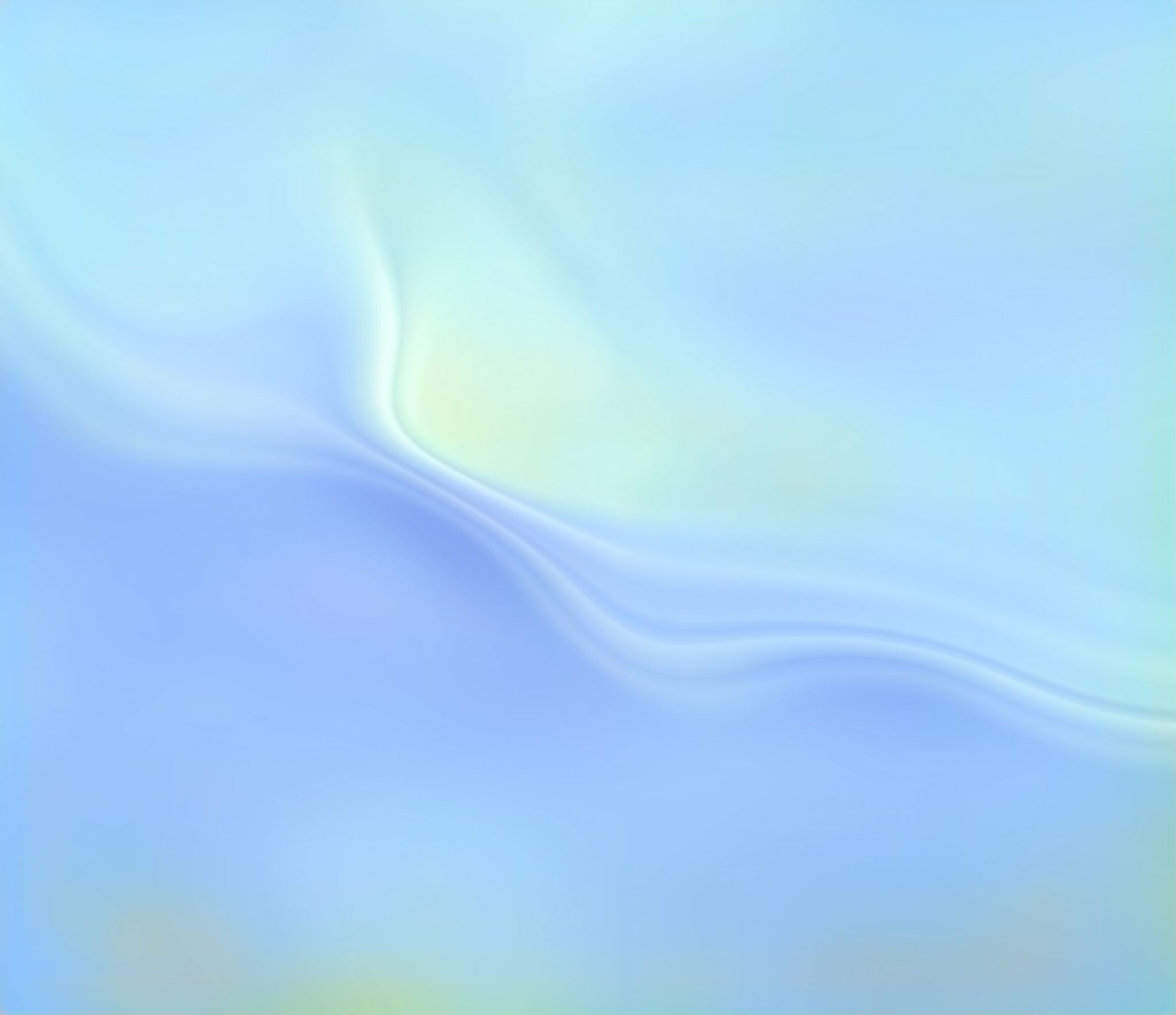 Early stage HER2+ BC
Metastatic HER2+ BC
General 
ER+/HER2+
CNS Metastases
Is triplets therapy an option? 
PATRICIA study
MonarHER
PATINA
PATRICIA Cohort C:
Palbociclib+Trastuzumab+ ET(AI, fulvestrant, Tamoxifen) 
N=38
HR+/HER2+ mBC
PAM50 Luminal A/B subtype (by Prosigna)
≥ 1L therapy for mBC
Stable CNS metastases allowed
No prior CDK 4/6i
1:1
TPC (TDM1, any ET, any chemo+trastuzmab)
N=35
Re-randomization
Primary Endpoints: PFS
Eva M Ciruelos MD, PhD. ASCO 2024. Oral Abstract
PATRICIA Cohort C Primary Endpoint: PFS
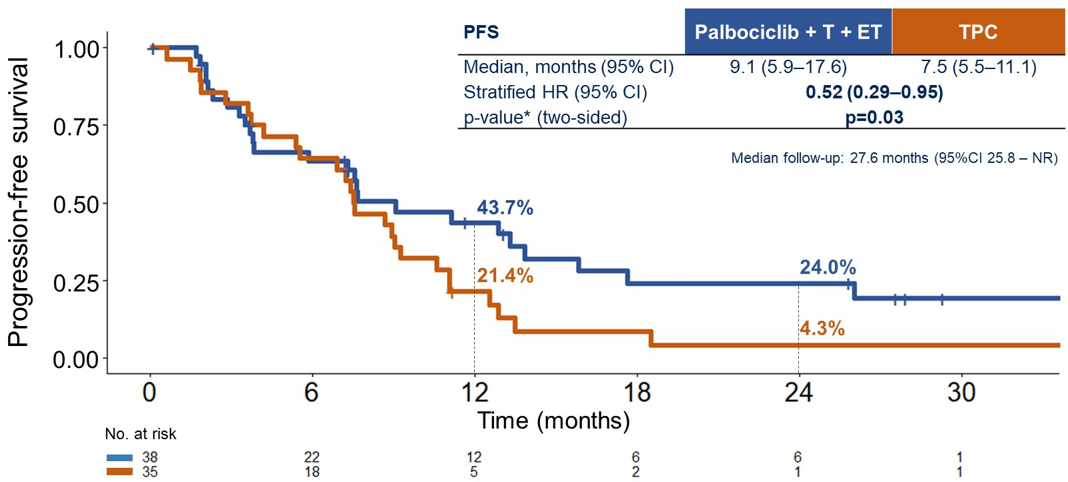 Eva M Ciruelos MD, PhD. ASCO 2024. Oral Abstract
Similar study: MonarHER
A: Abemaciclib + trastuzumab + Fulvestrant
HR+/HER2+ mBC
Postmenopausal
Must have received:
Taxane
T-DM1
At least 2 anti-HER2 agents for mBC
1:1
B: Abemaciclib + trastuzumab
Primary Endpoints: PFS
C: Trastuzumab+ chemo agent
S Tolaney, et al. Lancnt Oncol. 2020
MonarHER
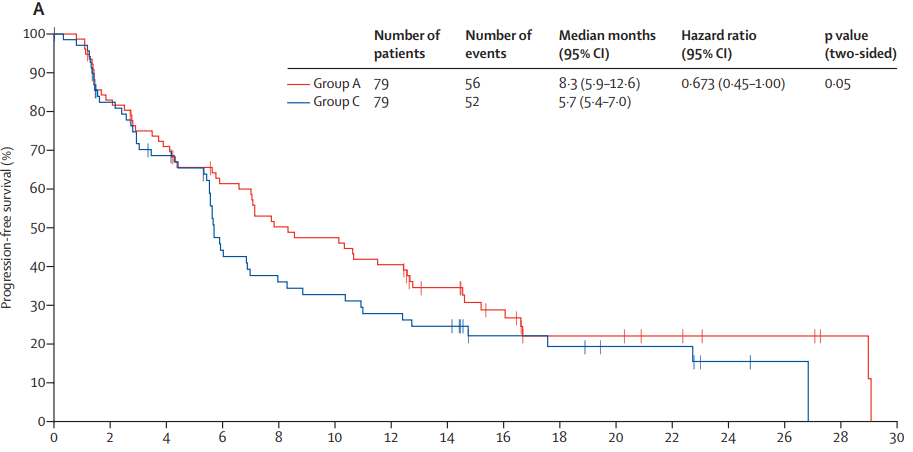 Abemaciclib + trastuzumab + Fulvestrant 
vs 
Abemaciclib + trastuzumab
PFS
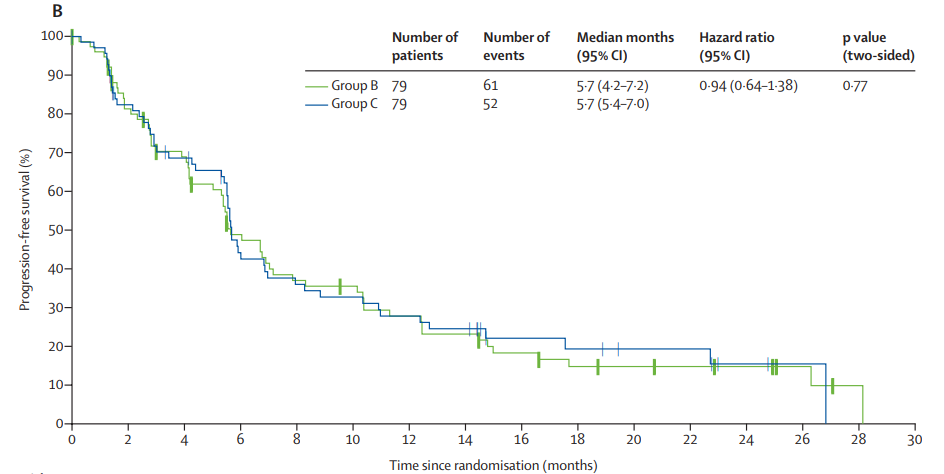 No significant difference by adding Abemaciclib
Not select Luminal type
Abemaciclib + trastuzumab
vs
Trastuzumab+ chemo agent
PFS
S Tolaney, et al. Lancnt Oncol. 2020
Similar study: PATINA
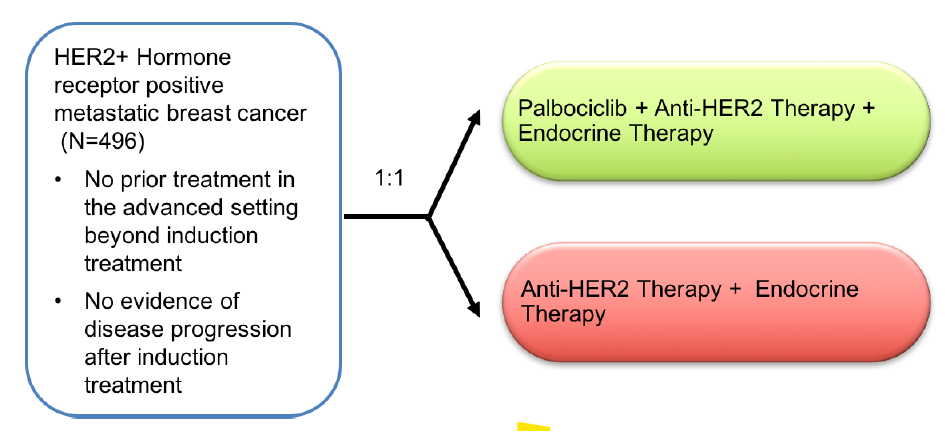 Triplets therapy maybe an option for selected ER+/HER2+ mBC

More high evidence data is needed
Waiting for results
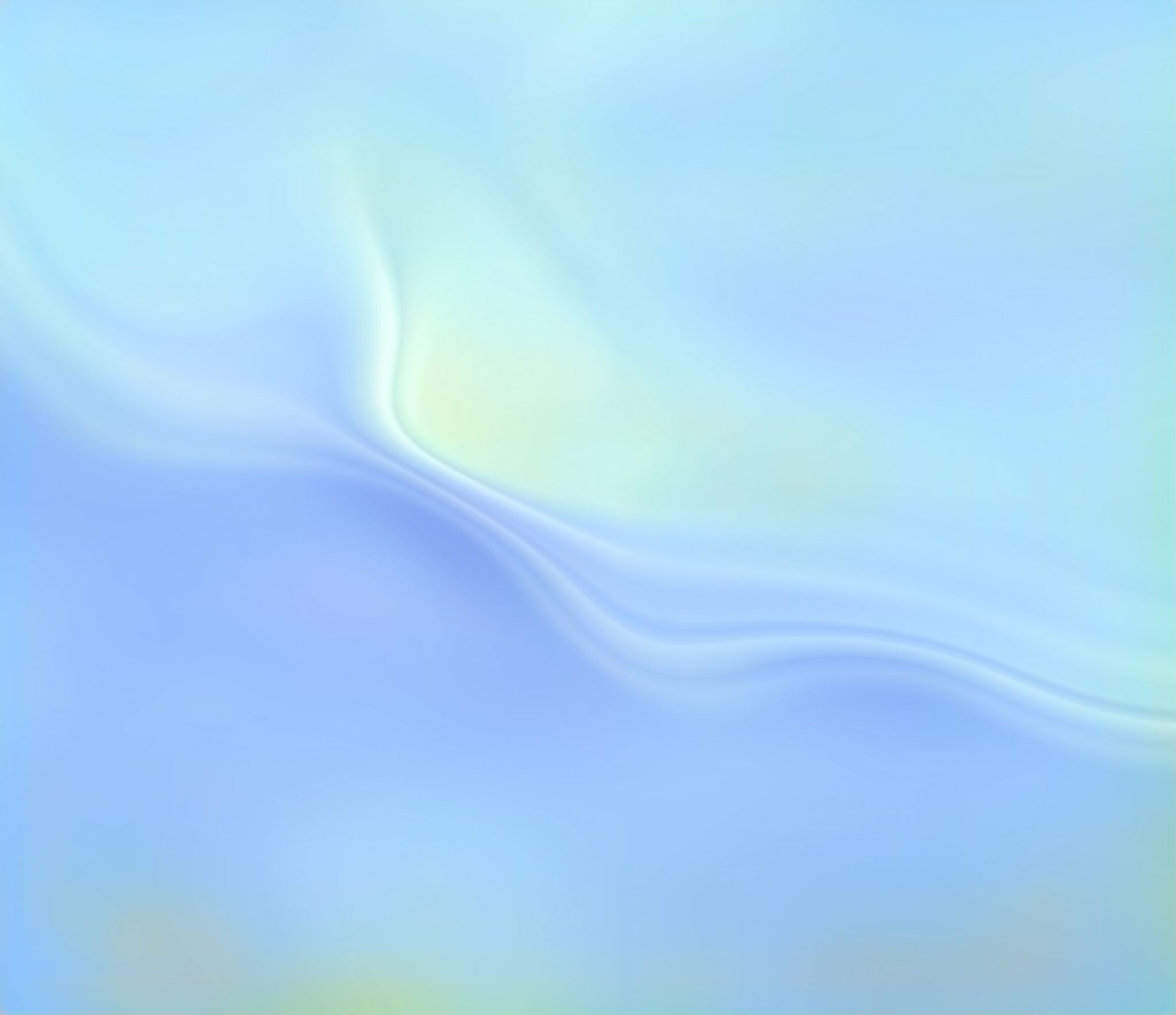 Early stage HER2+ BC
Metastatic HER2+ BC
General 
ER+/HER2+
CNS Metastases (tucatinib vs Tdxd)
HER2CLIMB Study Design
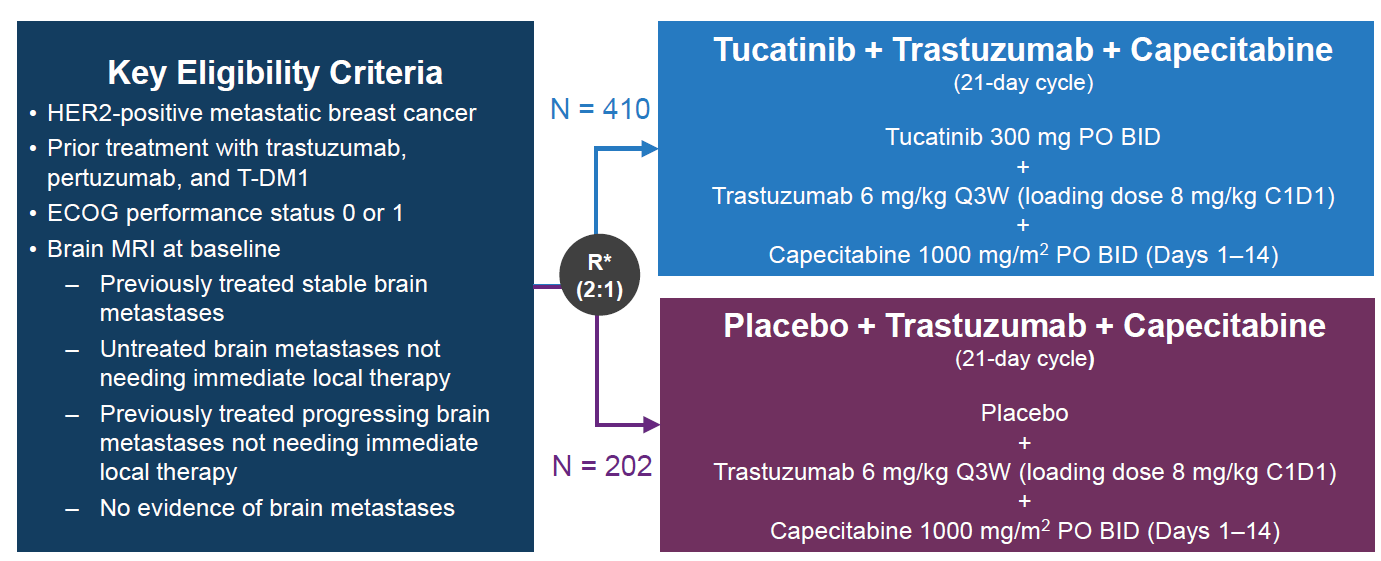 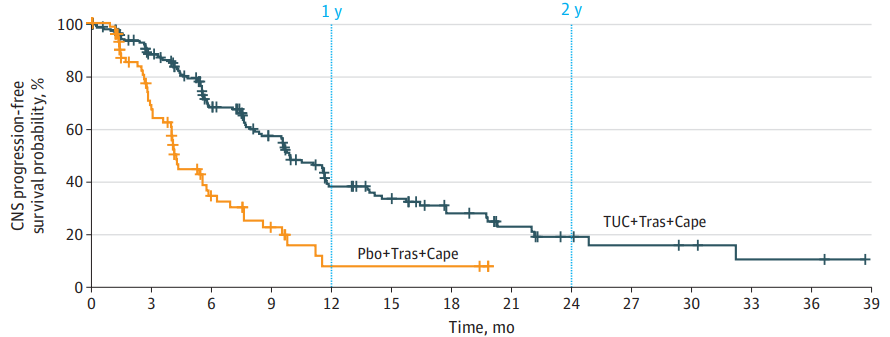 Median PFS
9.9 mo vs 4.2 mo
HER2CLIMB:

Patients with Brain Metastases
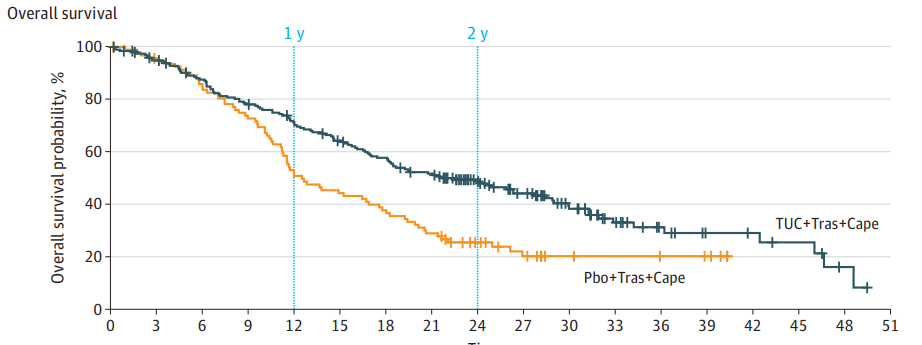 Median OS
21.6 mo vs 12.5 mo
Nancy Lin, et al. JAMA Oncol. 2022
DESTINY-Breast 01, 02, and 03 Pooled analysis of T-dxd in HER2+ mBC with Brain Metastases (BM)
T-Dxd for previously treated HER2+ mBC. 
Any line.
DESTINY-Breast 01
BM=19
T-Dxd
vs
Physician's choice
HER2+ mBC
Previously treated with TDM1
3L
DESTINY-Breast 02 BM=124
HER2+ mBC
After Taxane and HP based therapy only
Not received TDM1
2L
T-Dxd
vs
TDM1
DESTINY-Breast 03 
BM=88
Hurvitz SA, et al. ESMO 2023. Abstract 3770
DESTINY-Breast 01, 02, and 03 Pooled analysis of T-dxd in HER2+ mBC with BM
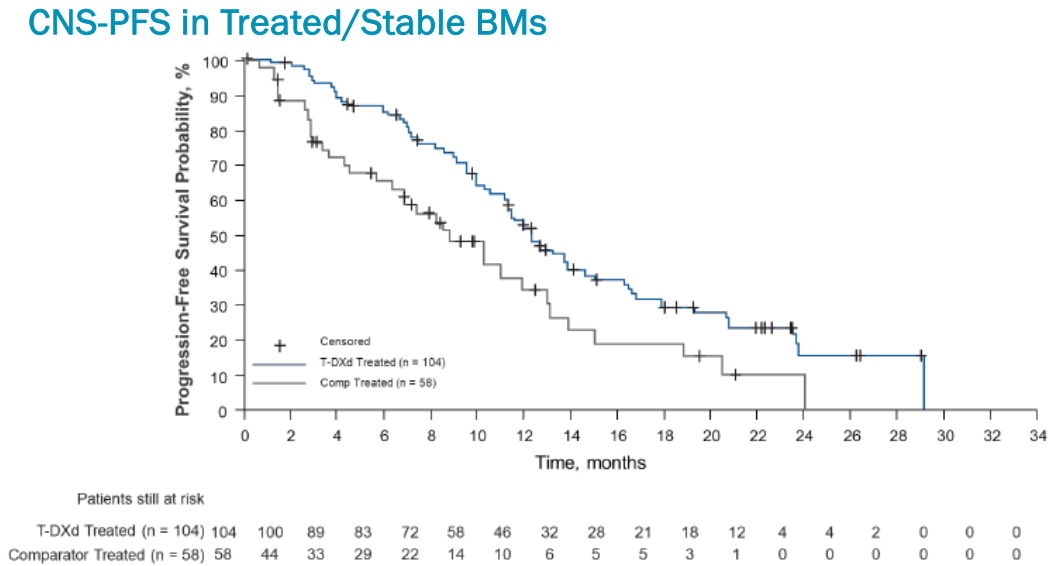 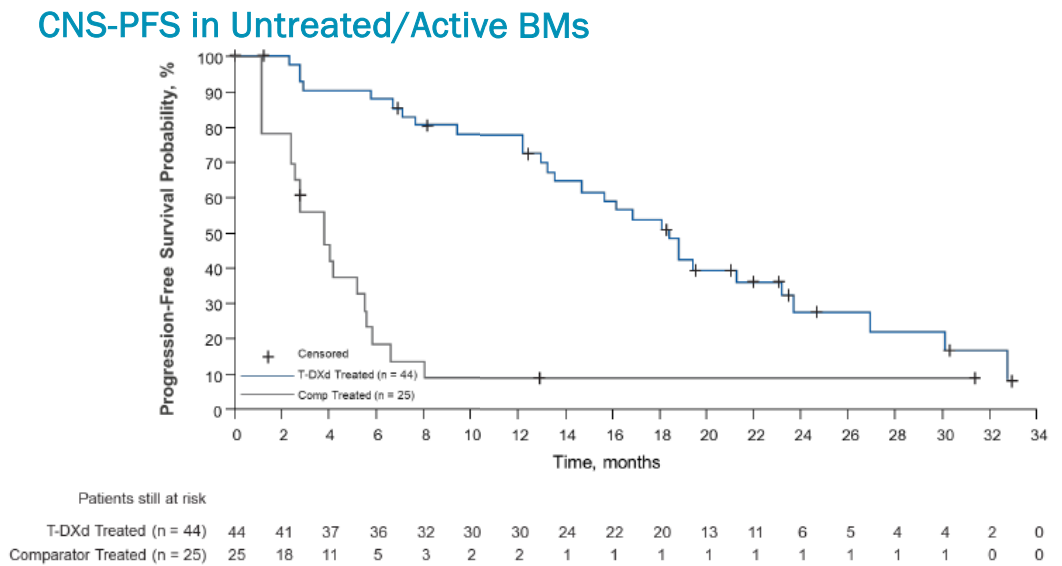 T-Dxd
T-Dxd
Comparator
Comparator
Hurvitz SA, et al. ESMO 2023. Abstract 3770
TUXEDO-1 trial: Tdxd in HER2+ mBC with brain metastases, N=15
Prospective
phase 2, single –arm
No LMD
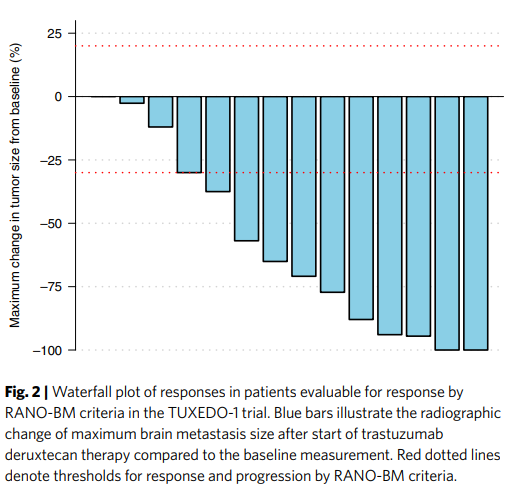 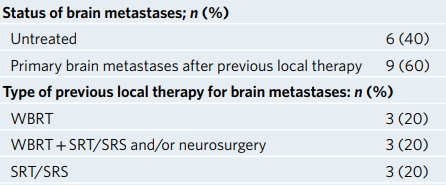 Intracranial response rate: 73.3%
Bartsch R et al. Naturamedicine. 2022
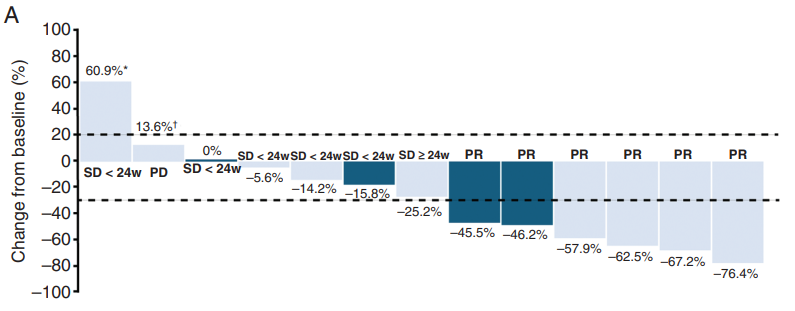 CNS response
DEBBRAH trial
Prospective
phase 2, single –arm
LMD cohort data is pending
Pere-Garcia JM, et al. Neuro-Oncol. 2023
Asymptomatic, untreated brain mets. N=11
Progressing brain mets. N=9
Does Tdxd have activities for LMD?
8 patients retrospective study 
Had active LMD prior Tdxd
Median time on T-DXd: 7.6 mo
Median OS: 10.4 mo since the start of T-DXd
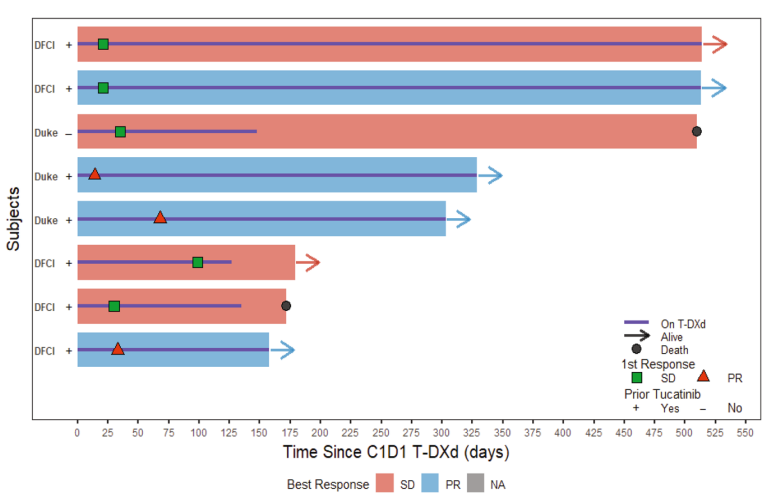 Tdxd shows encourage efficacy for HER2+ mBC with brain metastases, possible in LMD
Alder L, et al. NPJ Breast cancer. 2023
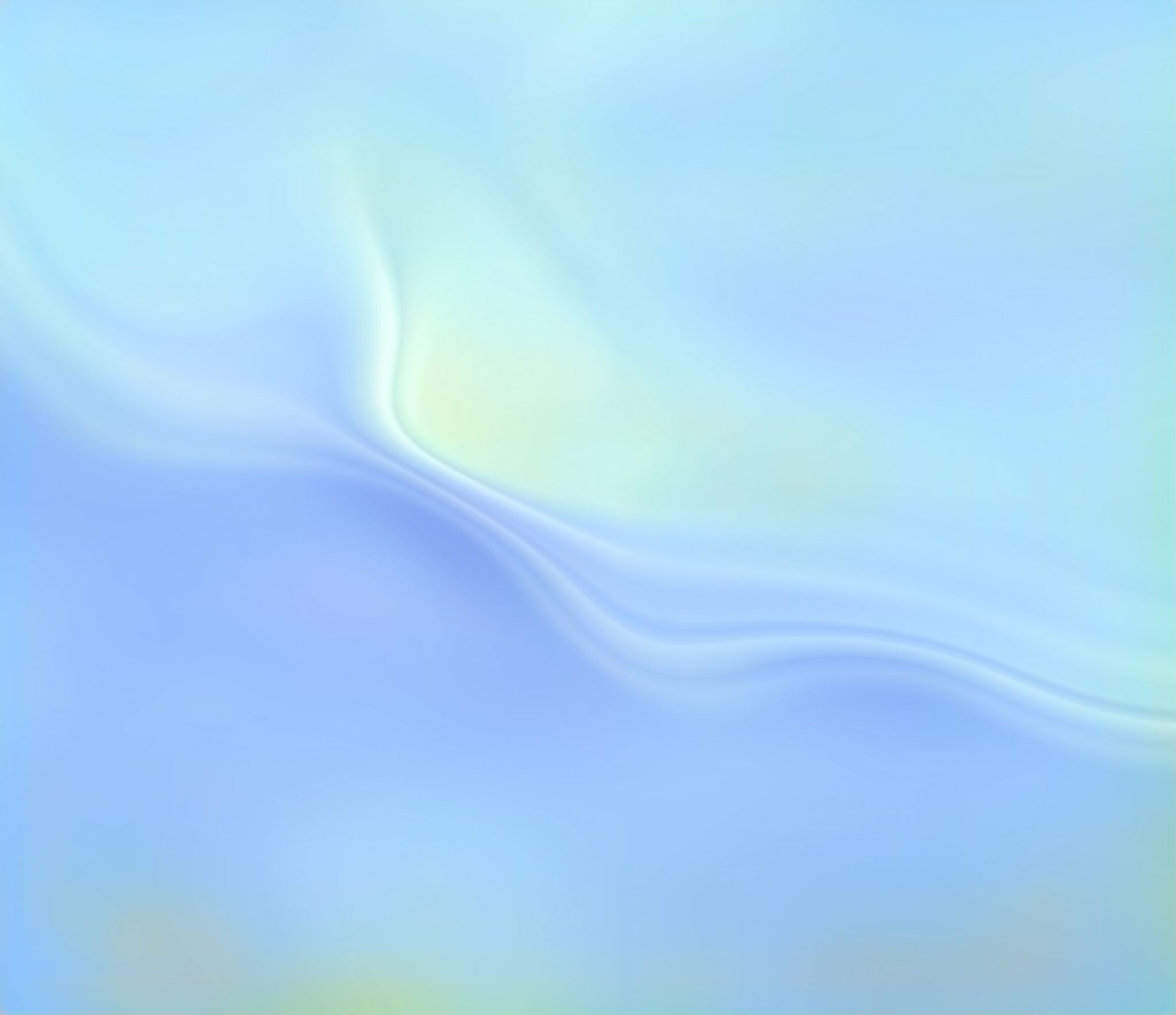 Thank you for your attention! 

mei.wei@hci.utah.edu
BREAST MALIGNANCIES
August 28th, 2024
TNBC
Namita Chittoria, MD
Huntsman Cancer Institute
Salt Lake City, UT

•Acknowledge ASCO and the authors for reuse of slides
What is TNBC?
•ER 0% PR 0% Her2 neu negative ( +1 or negative by FISH) 

•ER 1-10% – Low ER - heterogeneous group with biologic behavior like ER neg
•15%
•<40 year vs >50 year olds
•Positive BRCA mutation status – Up to 20 % of patients with TNBC harbor BRCA1/2 mutation. By contrast, <6% of all breast cancers are associated with a BRCA mutation.
•Referral to a genetic counselor to discuss BRCA germline testing
Early TNBC
T1a (1-5mm)                        Surgery                   Surveillance  

T1b (>5 mm – 10 mm)                Surgery                ? TC

T1c (>10 mm – 20 mm)              AC-->T               Surgery 

** TNBC > 1 cm are HIGH risk
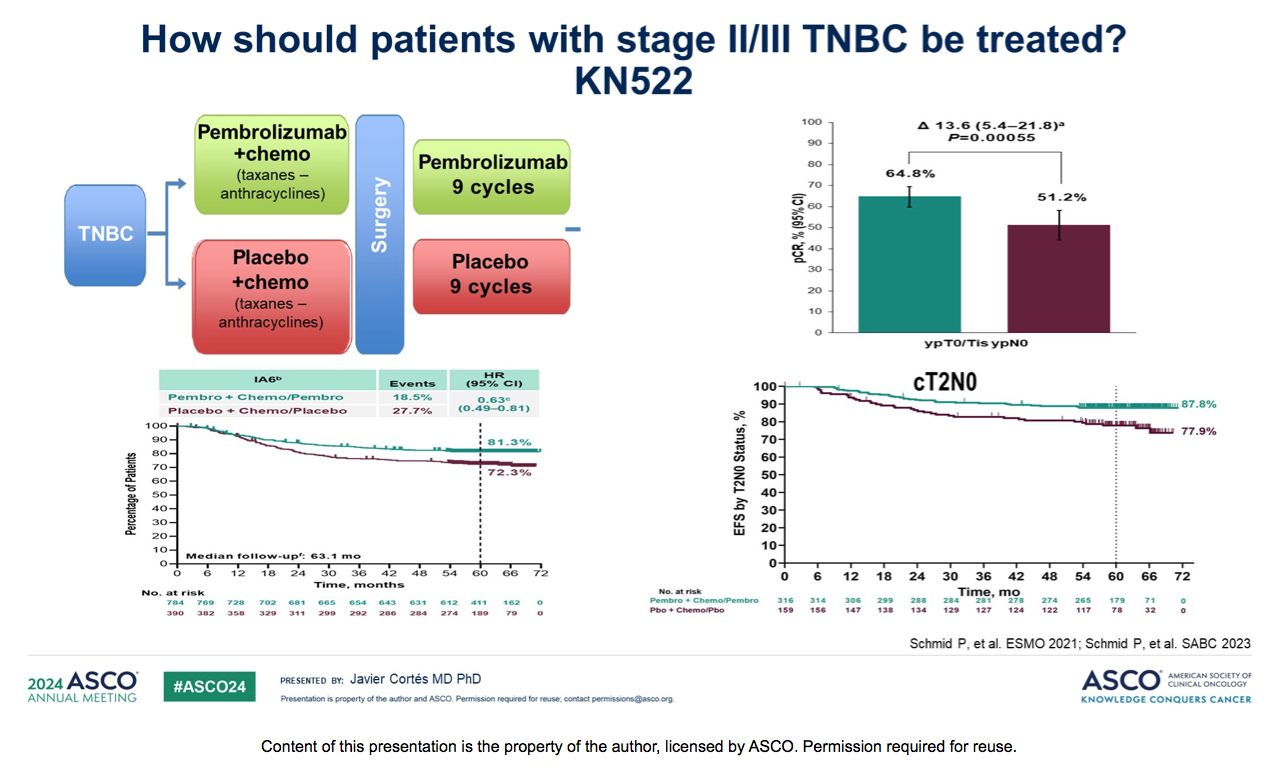 KN522 5 yr EFS Update
81% vs 72%
With pCR - in the pembro and pbo groups - 92.2% vs 88.2% 
Without pCR - in the pembro and pbo groups - 62.6% vs 52.3% 
Follow-up for OS is ongoing.
44 year old women with cT2N1M0 (3 cm with 2 LNs) TNBC …
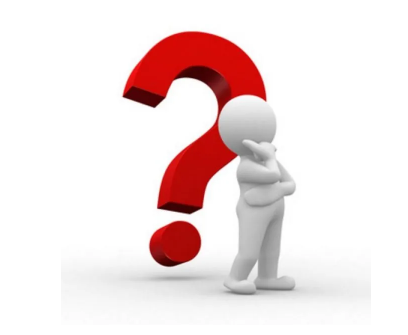 What's next? 
Surgery 
KN522
AC-->T
She received KN522 regimen and NOT in path CR... 

What next? 

Pembro + Capecitabine – safe

Pembrolizumab + Sacituzumab Govitecan – clinical trial enrolling NOW!
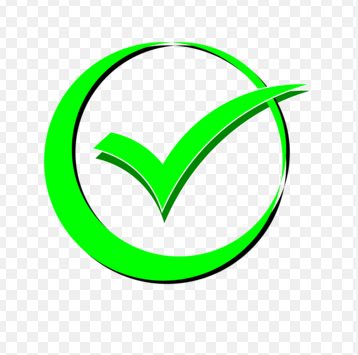 In pCR..
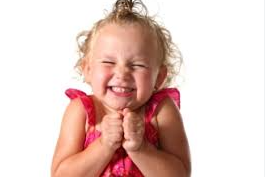 Continue Pembro.. 

results from SWOG1418 awaited...
44 year old women with cT1bN0M0 ( 9 mm) TNBC … 
What's next? 
Surgery 
KN522
AC-->T
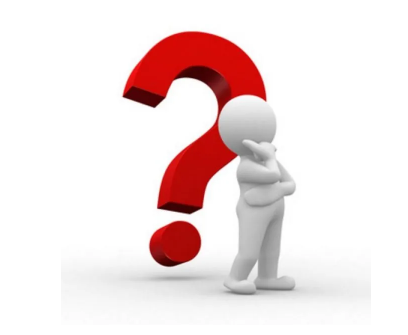 Surgery done!
Found to have a T1cN1M0 (1.2 cm) TNBC. 
Now what? 
AC 🡪 T
AC🡪 T and Carboplatin
AC🡪T and Carboplatin 🡪 Avelumab
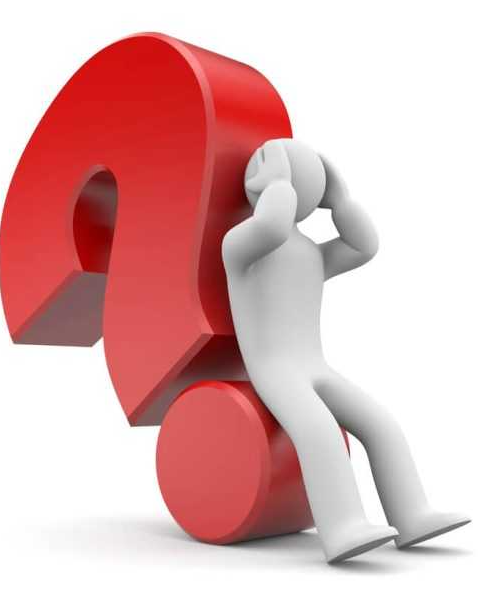 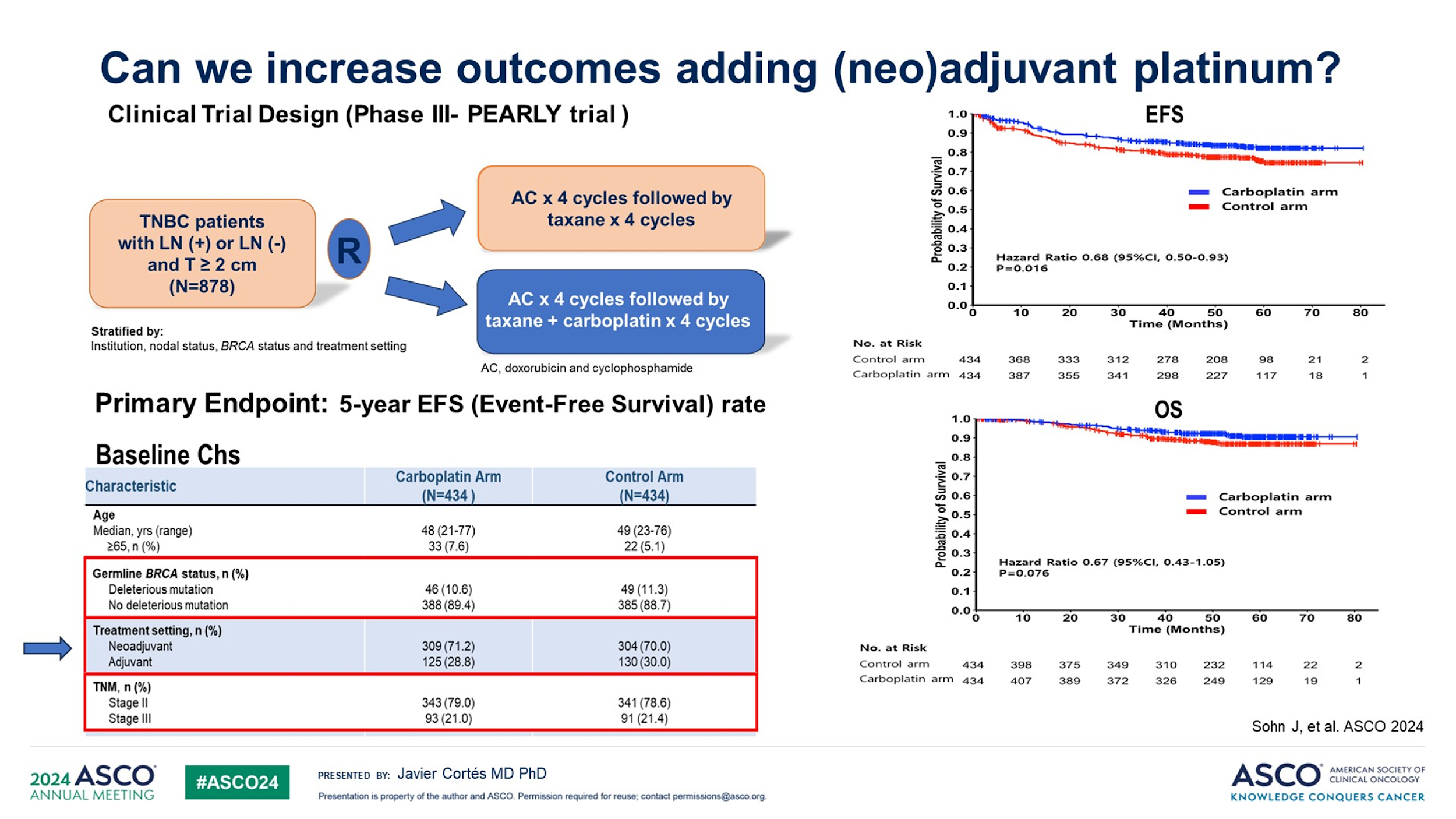 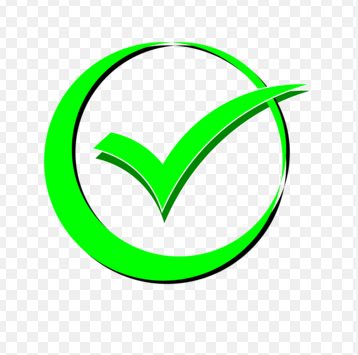 AC🡪 T and Carboplatin​
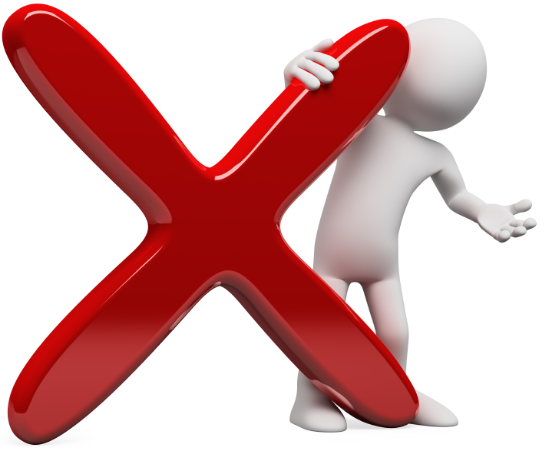 AC🡪 T + Avelumab
A-BRAVE trial had only 18% of patients in the stratum A (who had not received neoadjuvant chemotherapy) and showed no benefit
SYSTEMIC THERAPY for Stage IV TNBC
PDL1 +
BRCA 1/2
Tumor burden 
General health
Prior chemotherapy in NACT/Adj 
Patient preference
Content of this presentation is the property of the author, licensed by ASCO. Permission required for reuse.
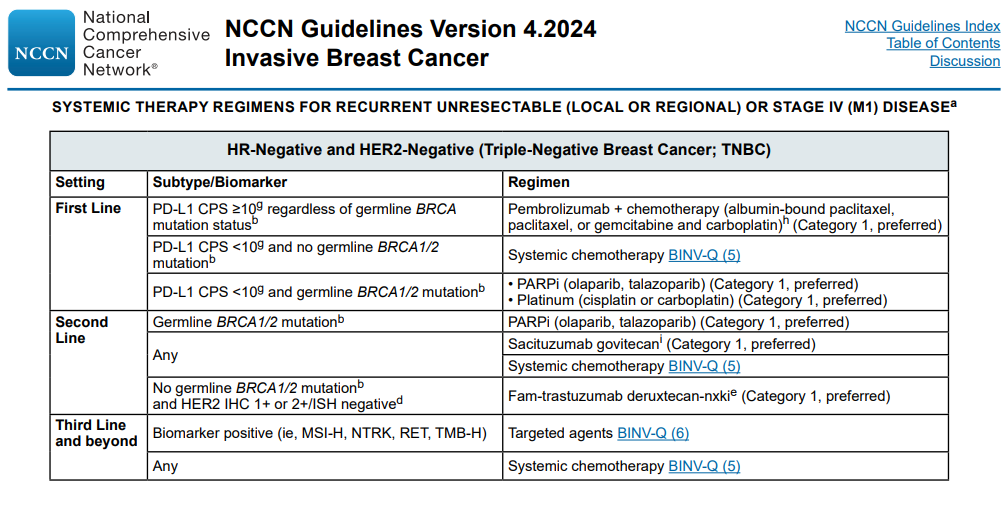 PD-L1-positive tumors CPS = 10 or more
First line – Pembro + chemotherapy 

                                                      BRCA +                        PARPi                                                                                                                   
Second line                                                

                                                      BRCA neg                    SG
                                                                                           Trastuzumab deruxtecan (Her 2 low) 
                                                                                           Others
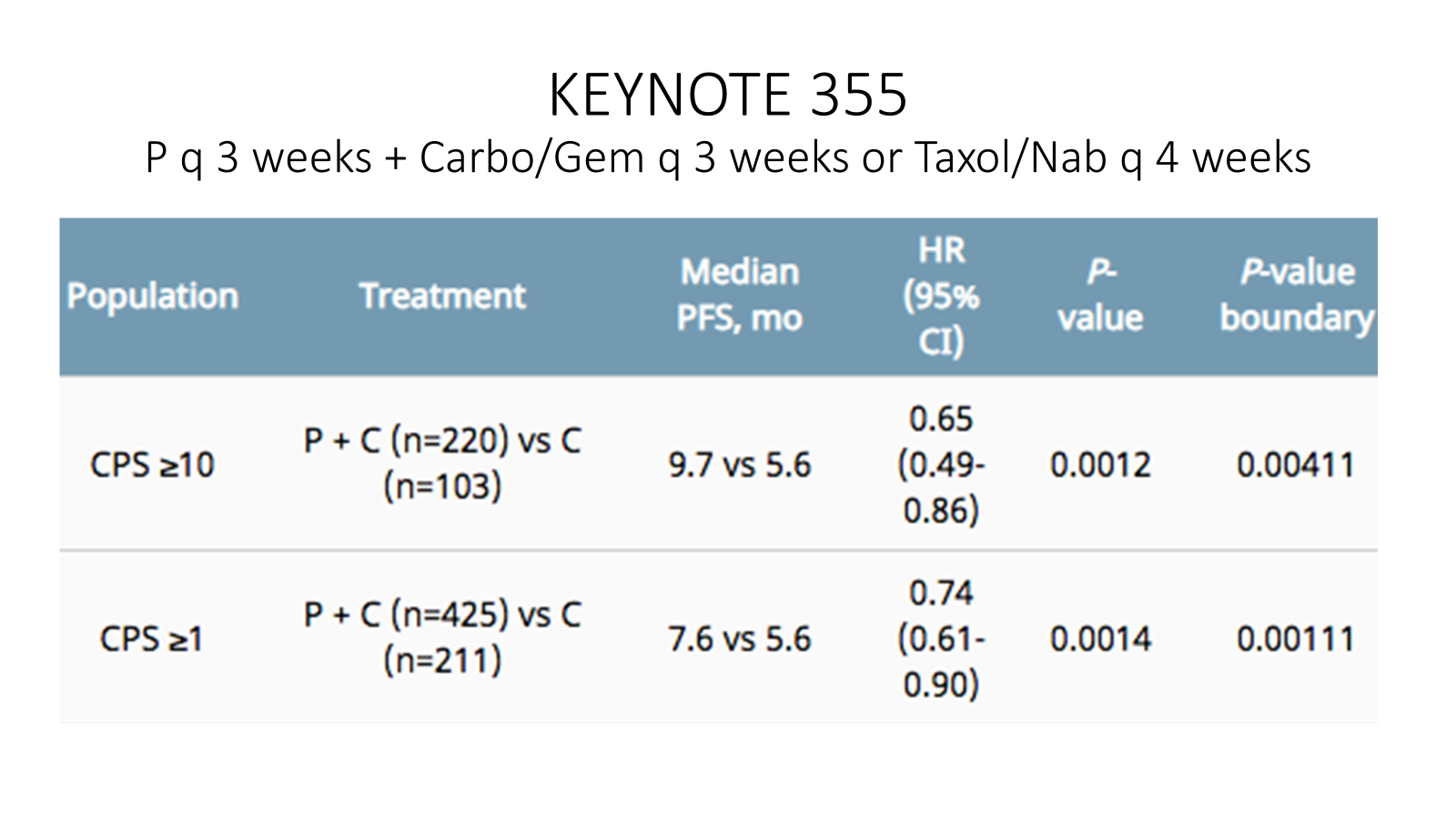 PD-L1-positive tumors
PD-L1-negative tumors
BRCA ½ positive -- PARPi 

BRCA ½ negative – systemic therapy
Doxorubicin (60 to 75 mg/m2 every three weeks, or 20 mg/m2 weekly for three weeks followed by one week off) – Overall response rate (ORR) 30 to 47 percent. 

Pegylated liposomal doxorubicin (40 mg/m2 every four weeks) – ORR 10 to 33 percent

Lower risk of alopecia - such as gemcitabine (up to 15 percent), capecitabine (less than 10 percent), and pegylated liposomal doxorubicin (less than 20 percent). 

 Neuropathy and myalgia are greater with paclitaxel than with docetaxel

Mild-moderate hepatic dysfunction - Paclitaxel can be administered. In contrast, docetaxel should not be administered in this context. Anthracyclines with dose modification. 
Nabpaclitaxel does not require premedication with steroids.  
Capecitabine  - oral, cross the BBB
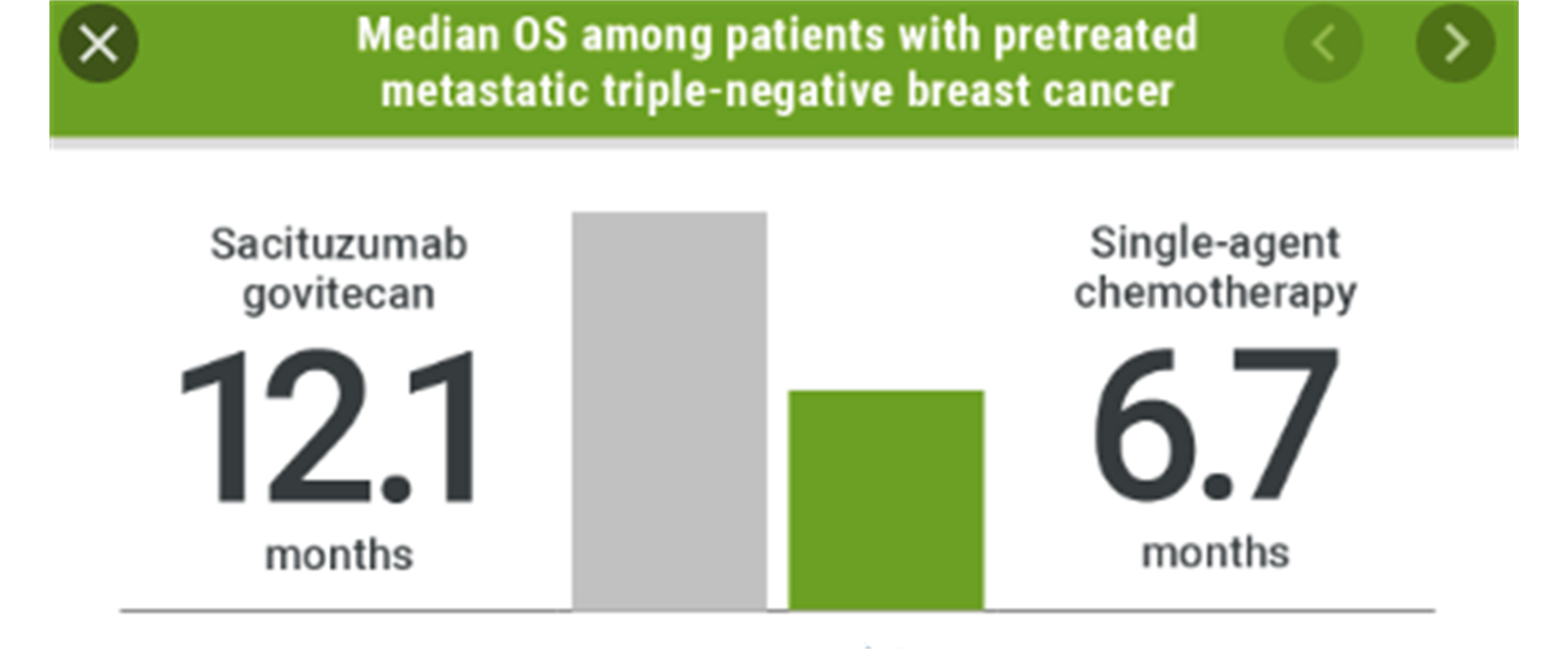 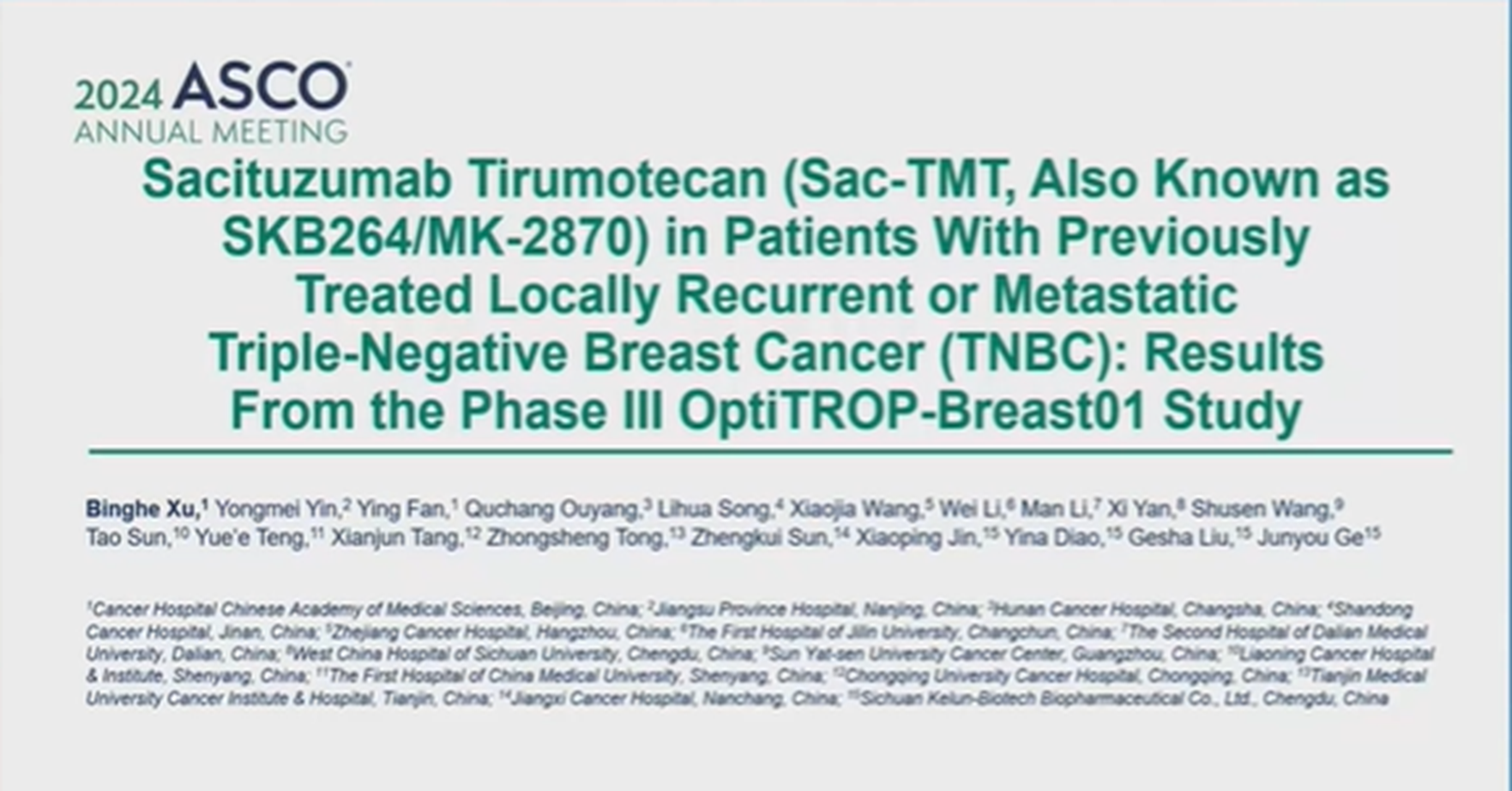 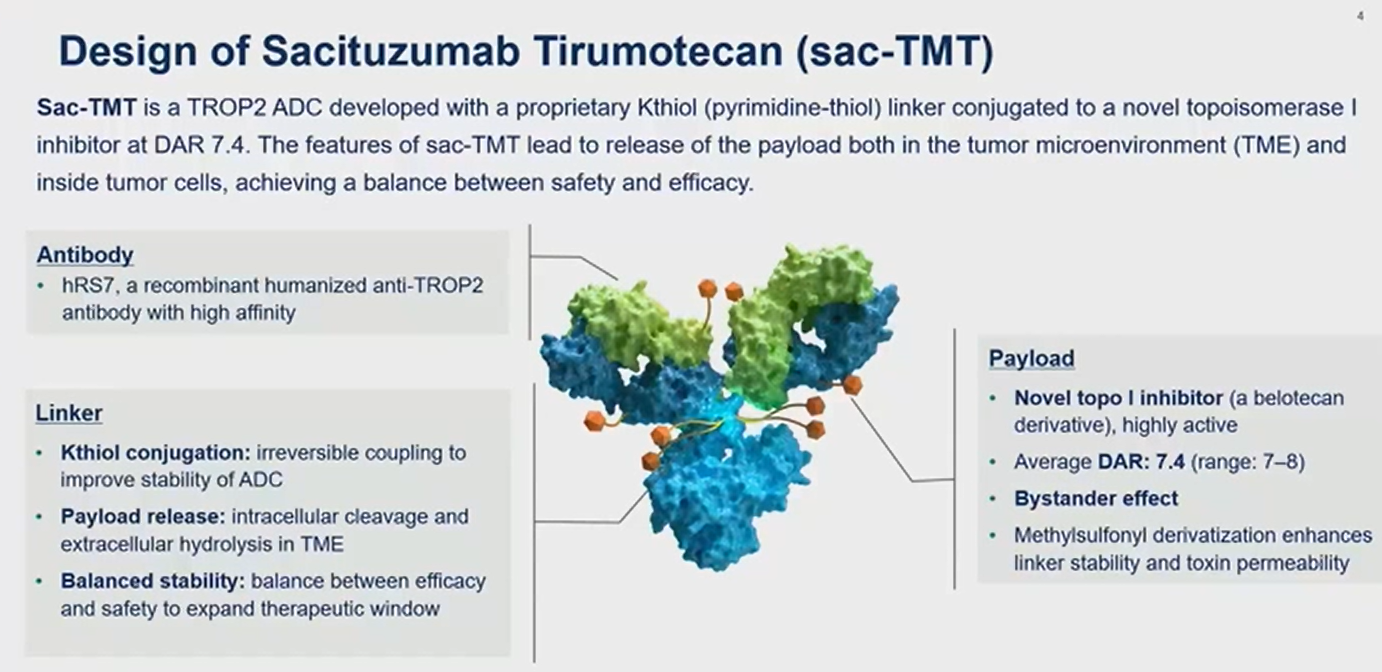 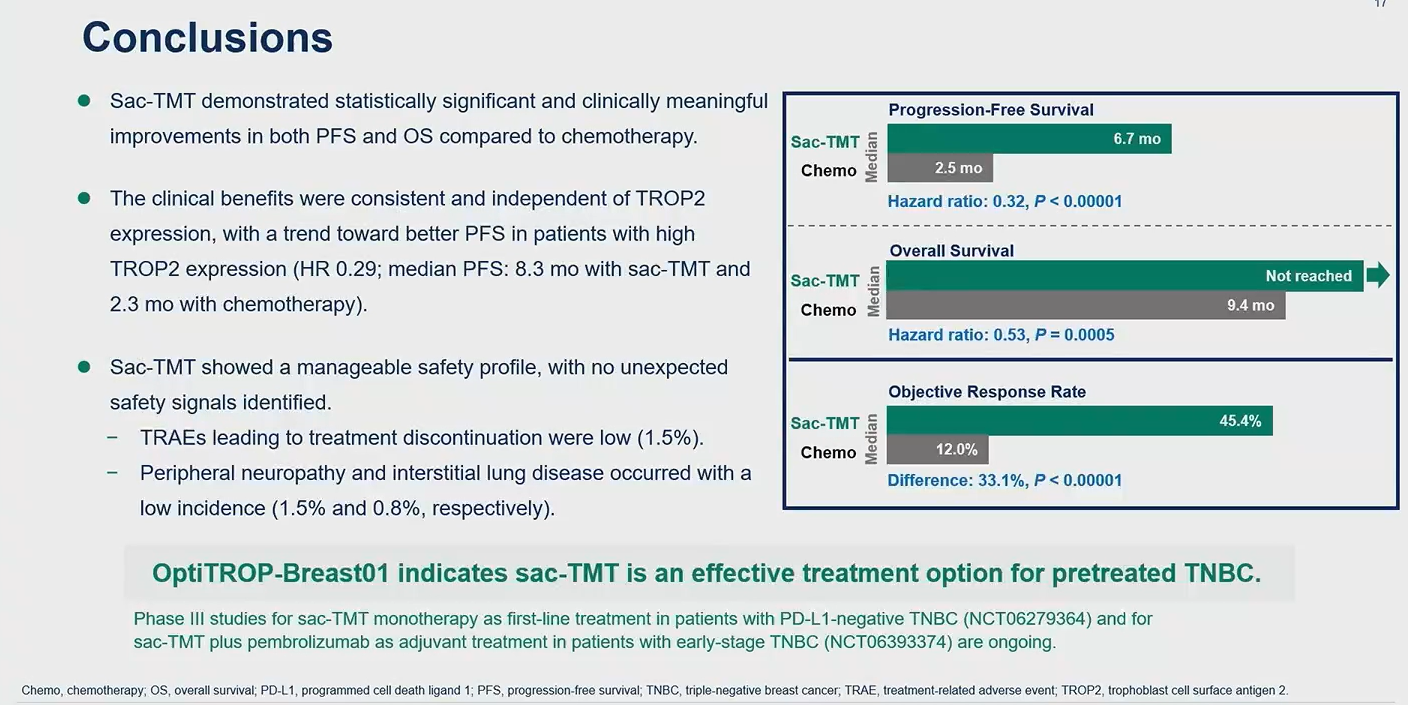 50 y/o smoker from WY, comes in for second opinion. She was diagnosed with TNBC in 2019 with mets to bones and liver. PDL1 negative. She was treated with A+C x 2 and then A alone. She progressed and was treated with Taxol. Progressed and has mod neuropathy. Now presents with a single brain met and systemic progression. What's next? 
Capecitabine
Trastuzumab deruxtecan (if Her 2 low) 
SG
Others
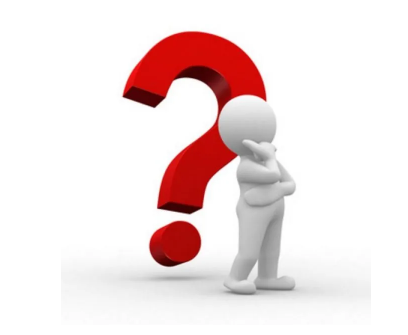 Thank you
BREAST MALIGNANCIES
August 28th, 2024
Question-and-Answer
Thank You to Our Supporters:
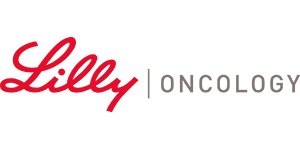 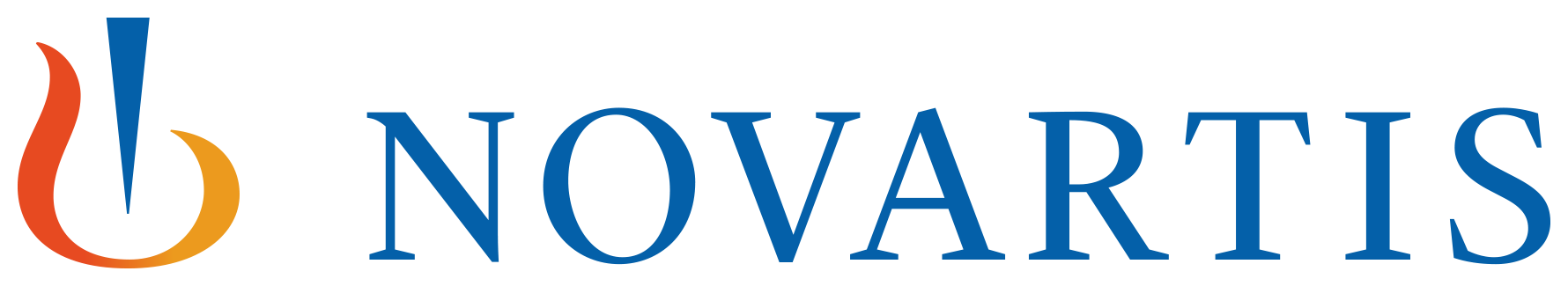 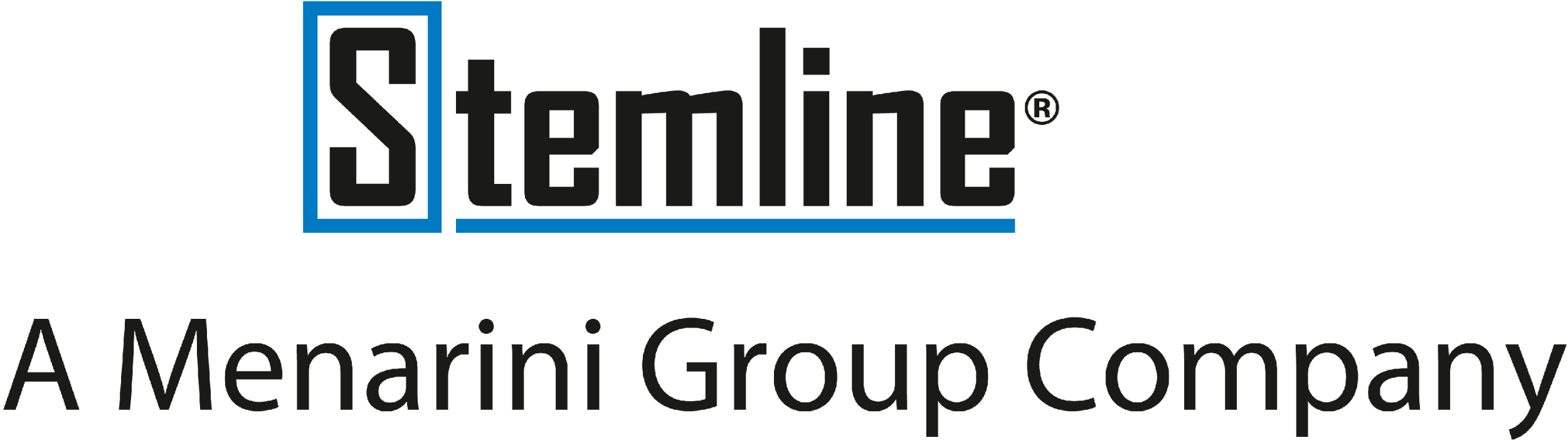 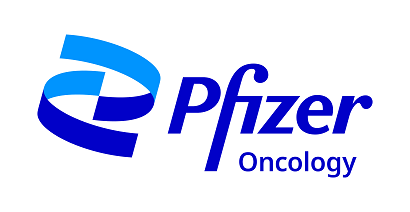 Concluding Remarks
Thank you for coming!
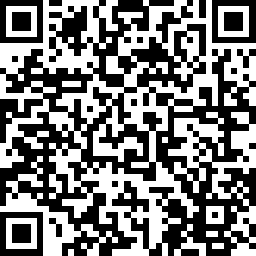 Please scan the QR code here to complete a brief survey about tonight's event.